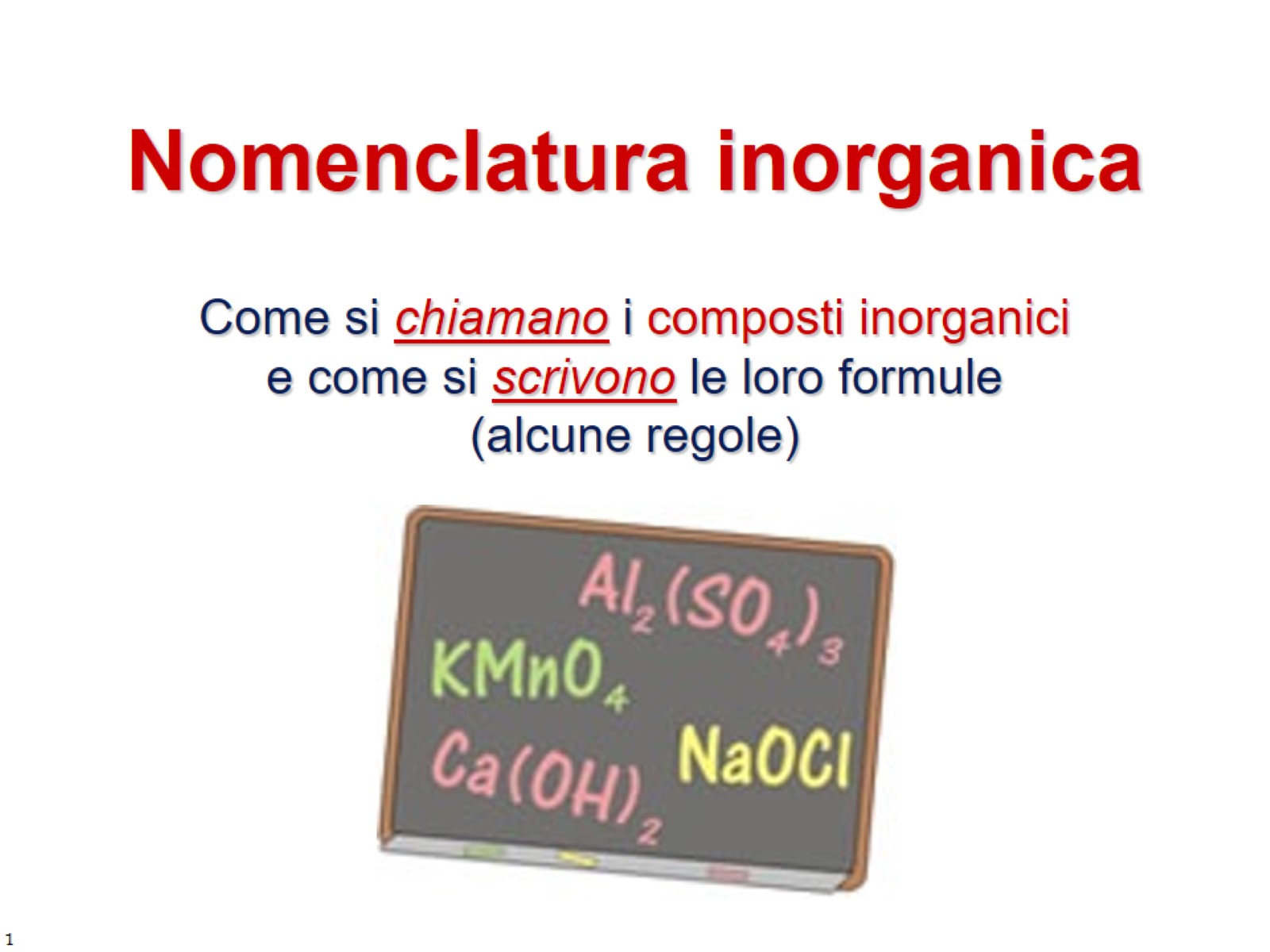 Nomenclatura inorganicaCome si chiamano i composti inorganici e come si scrivono le loro formule(alcune regole)
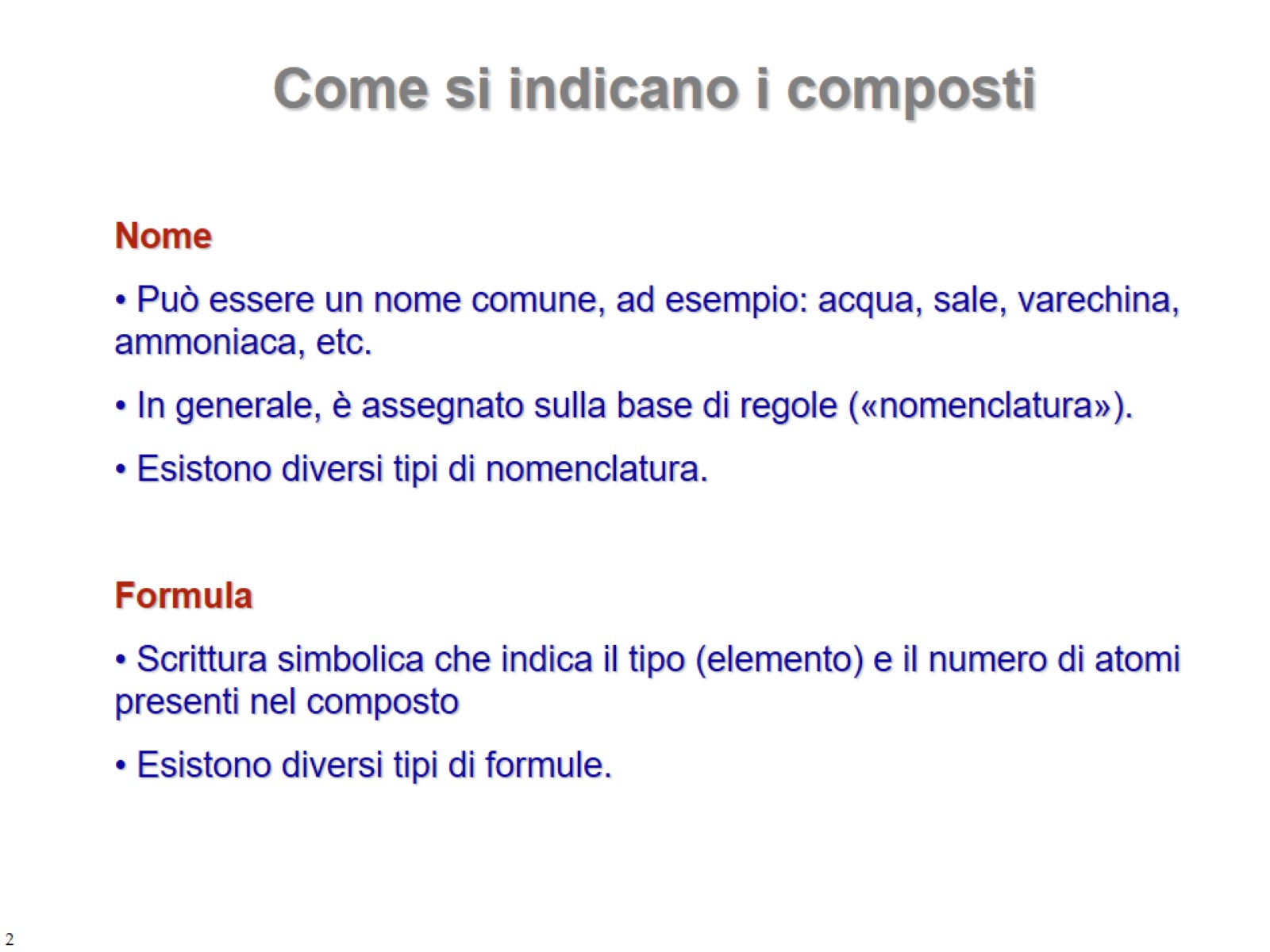 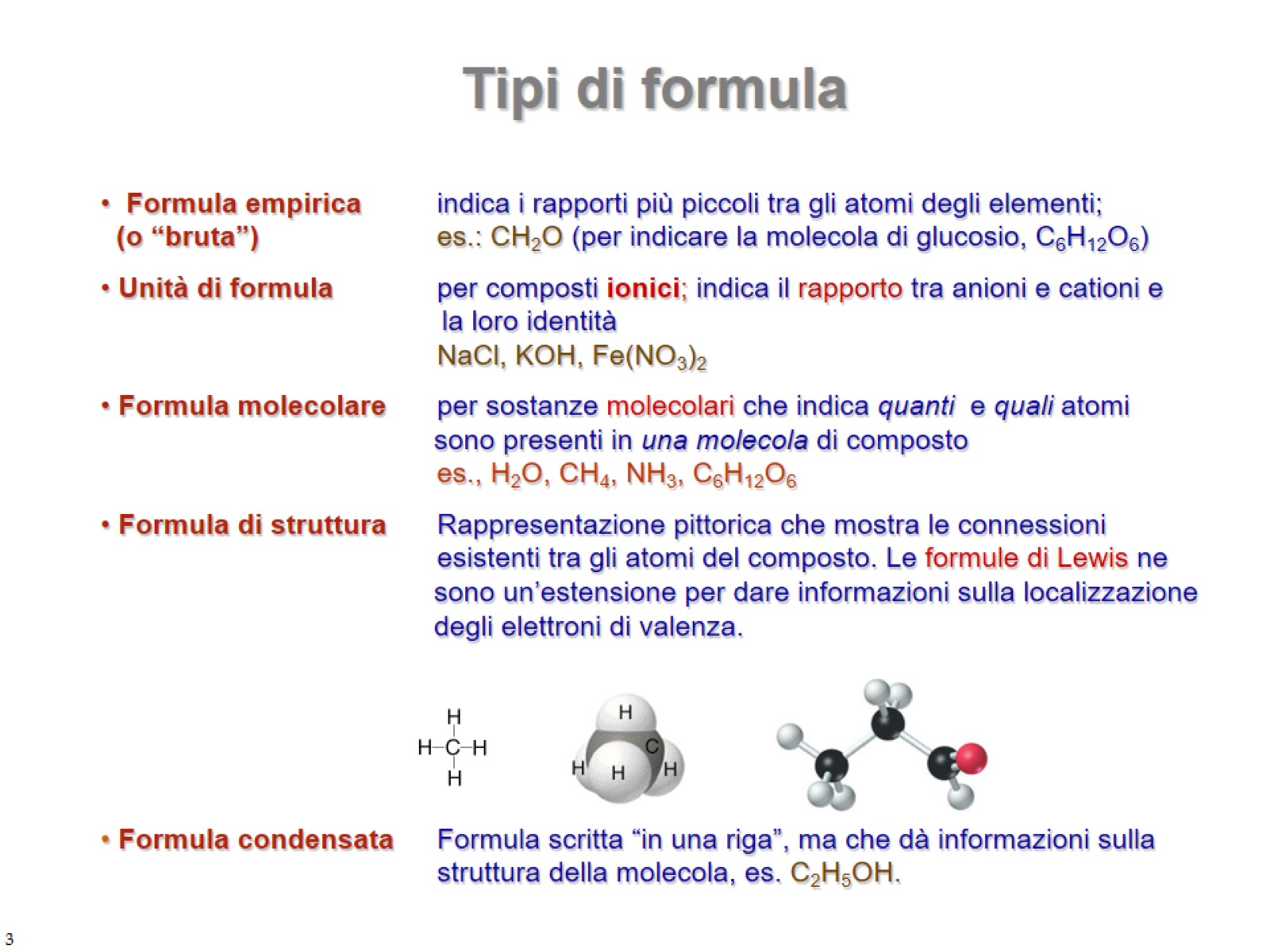 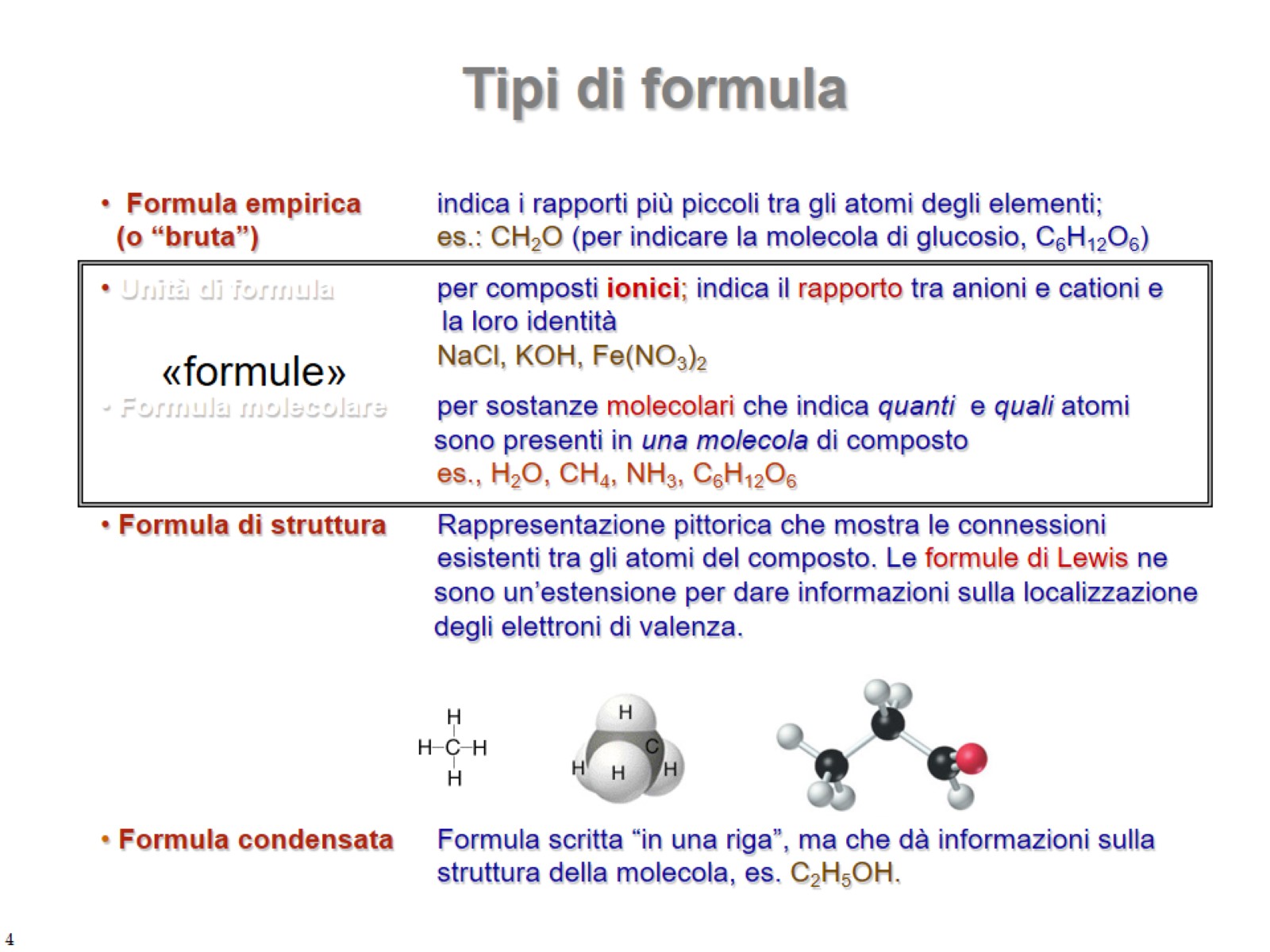 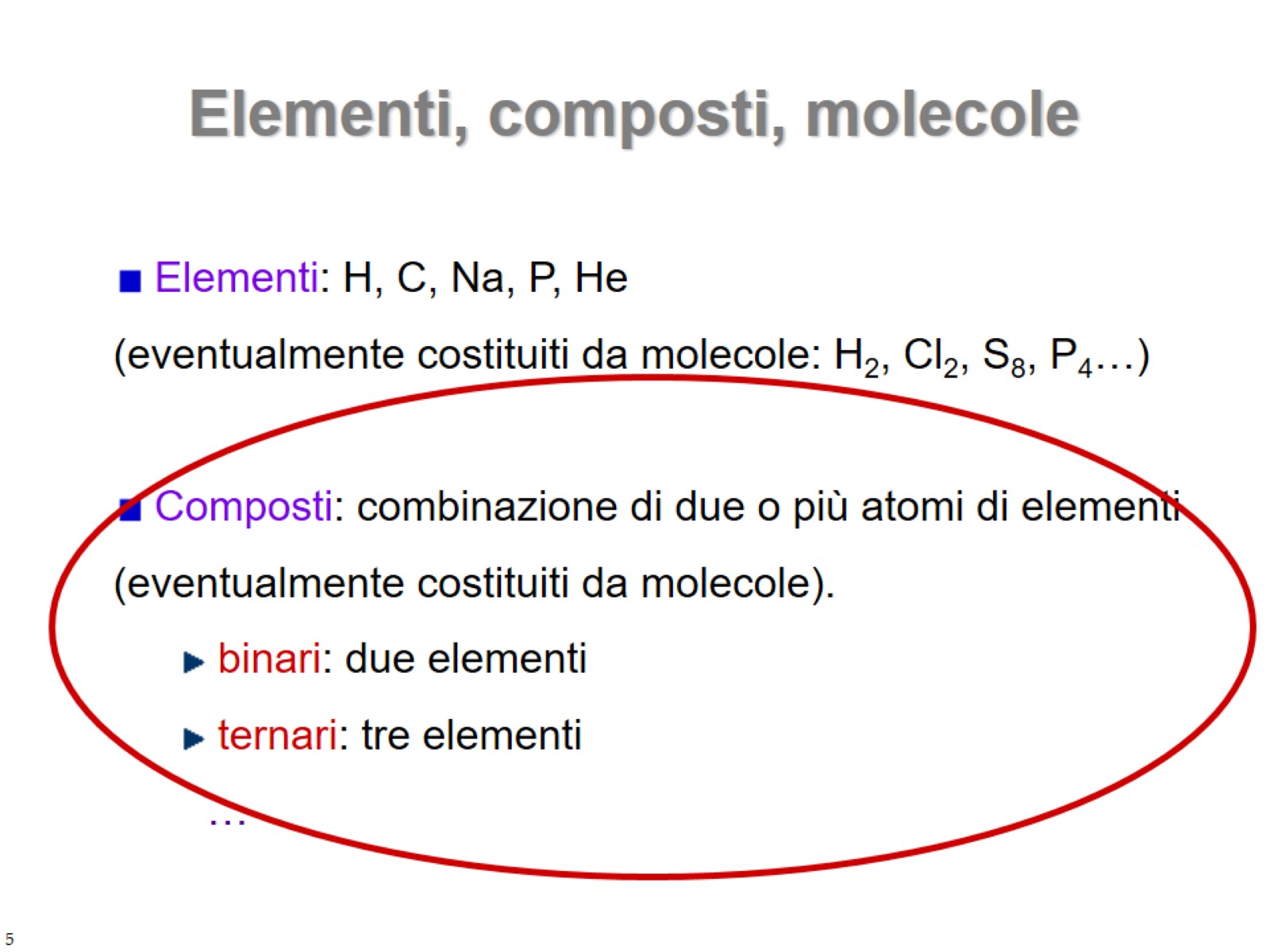 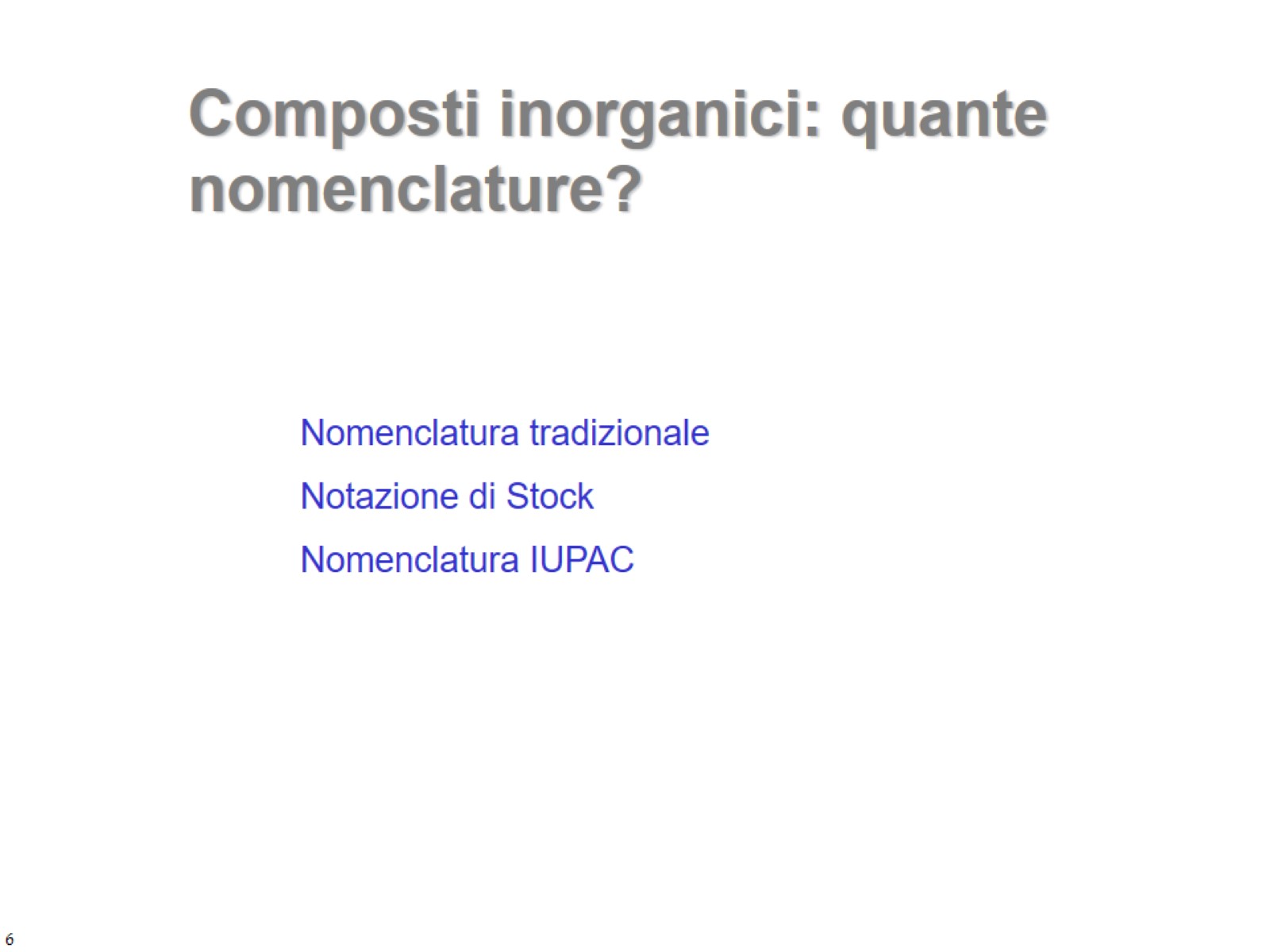 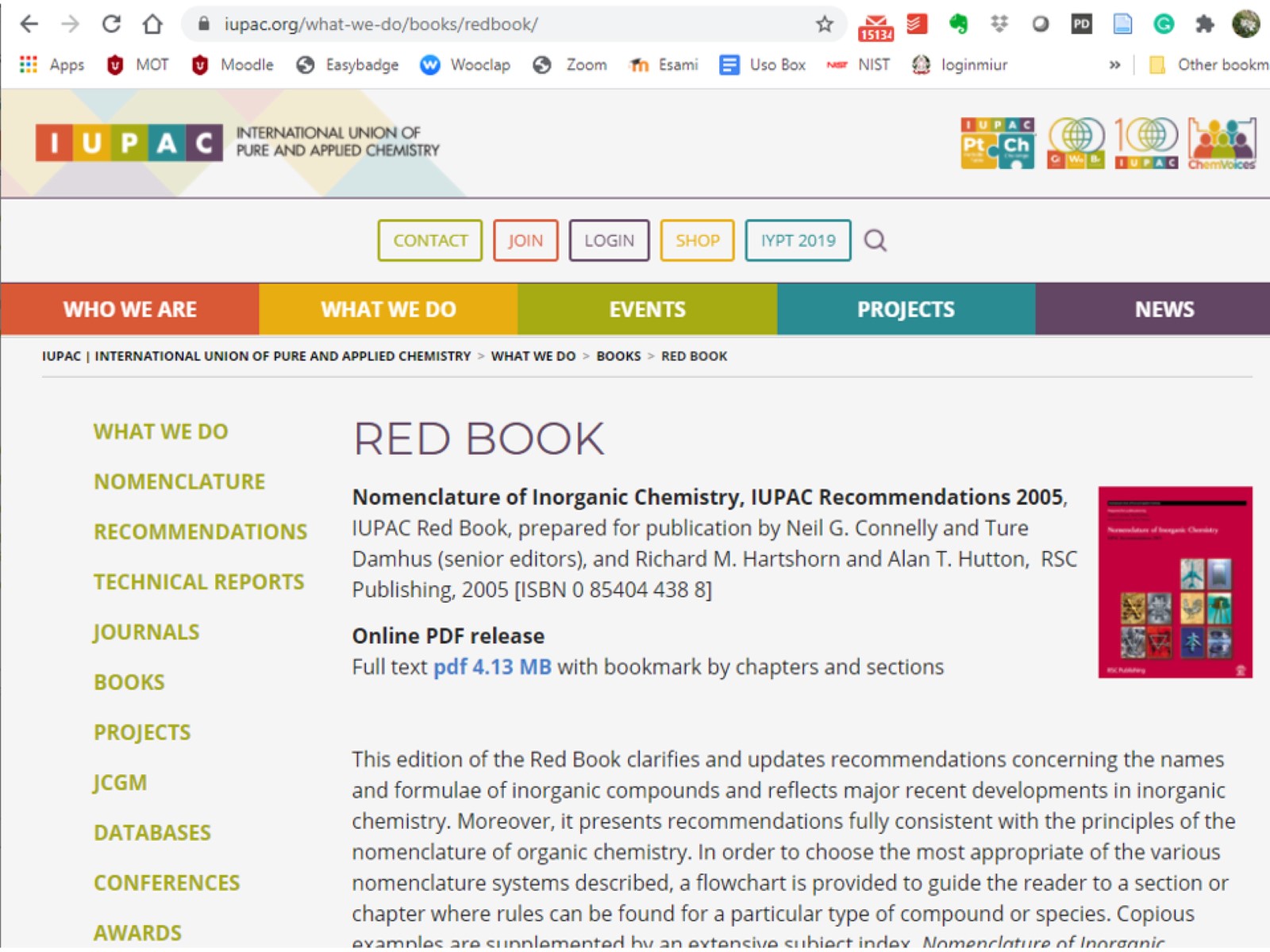 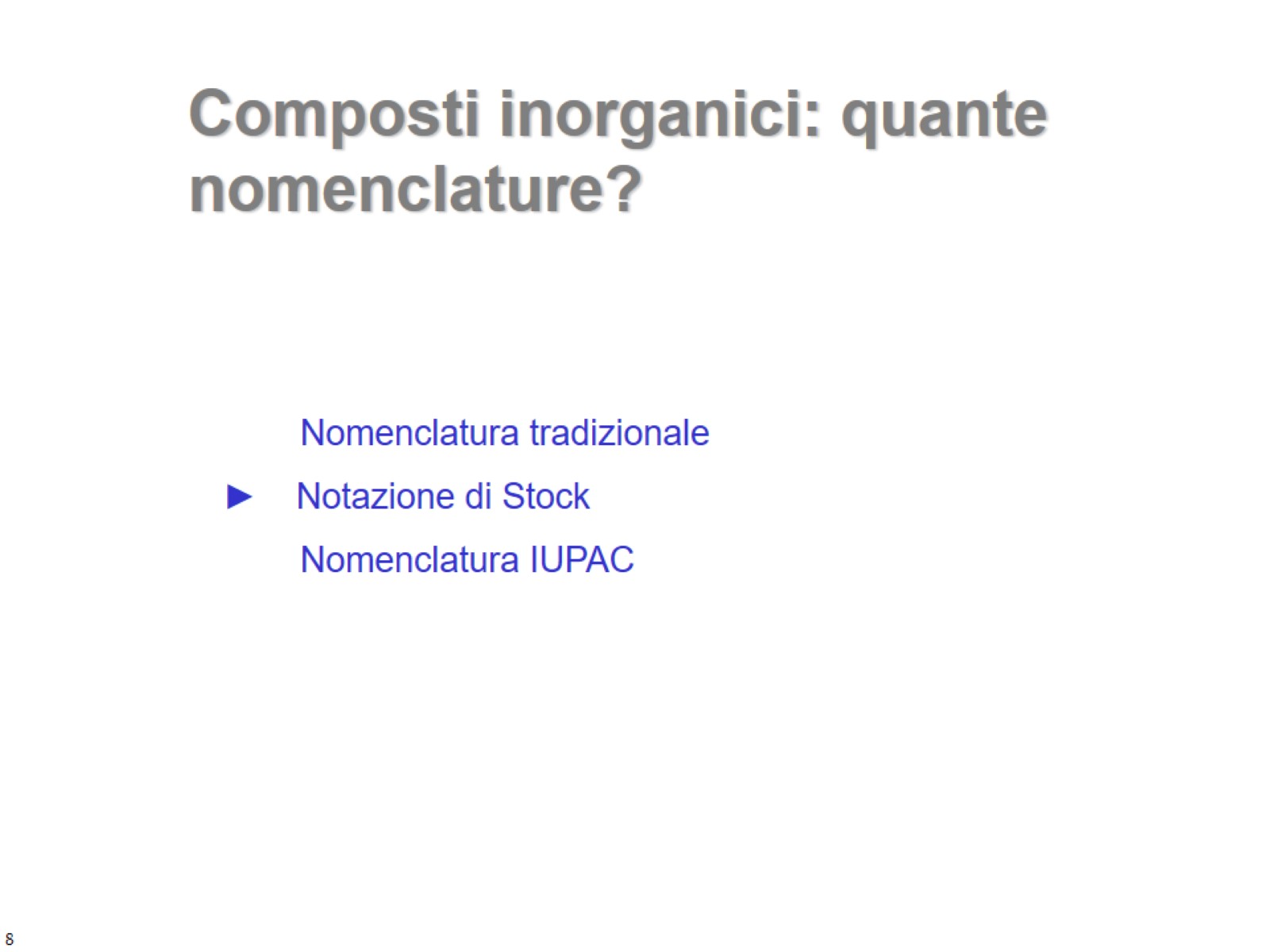 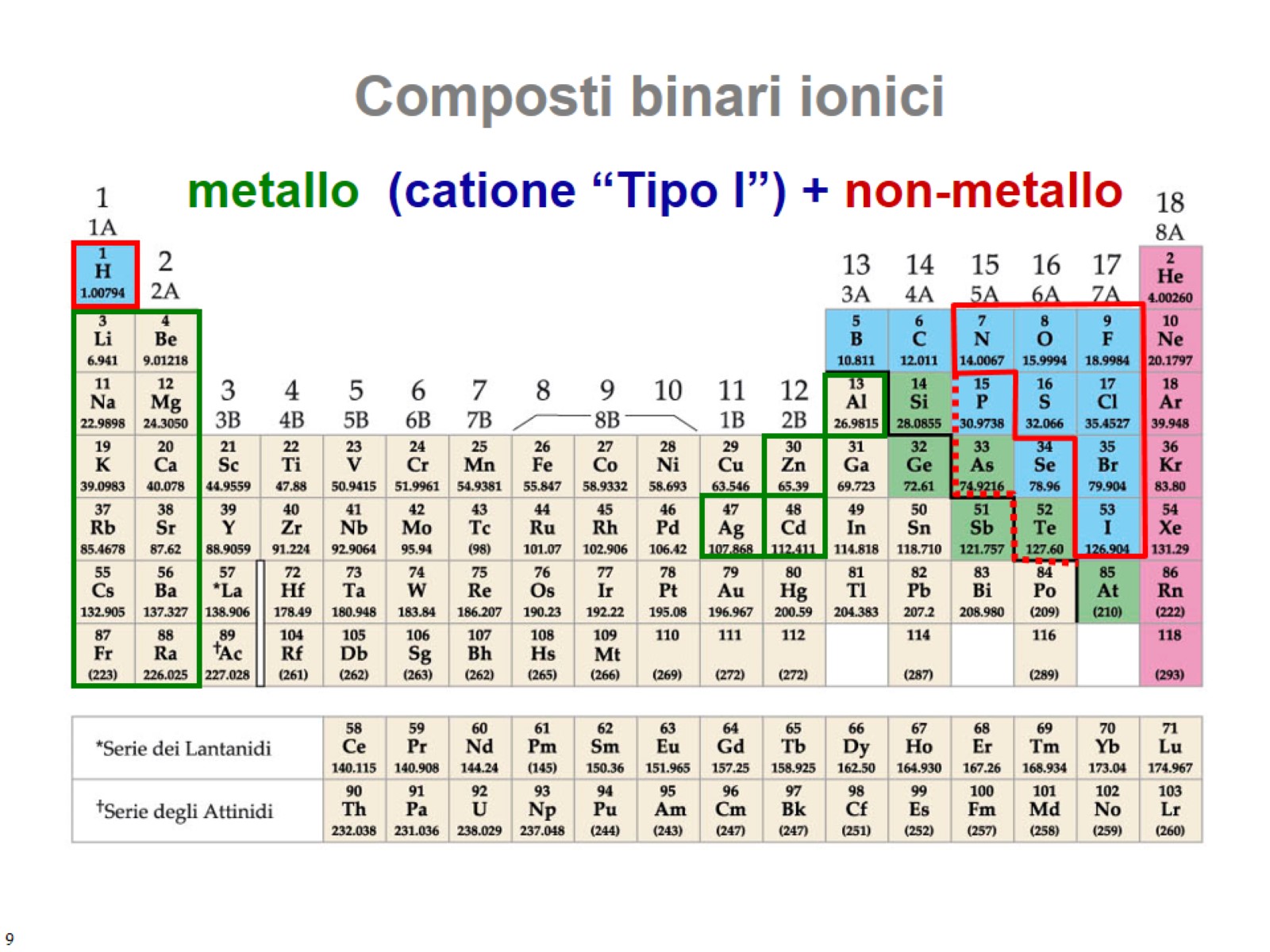 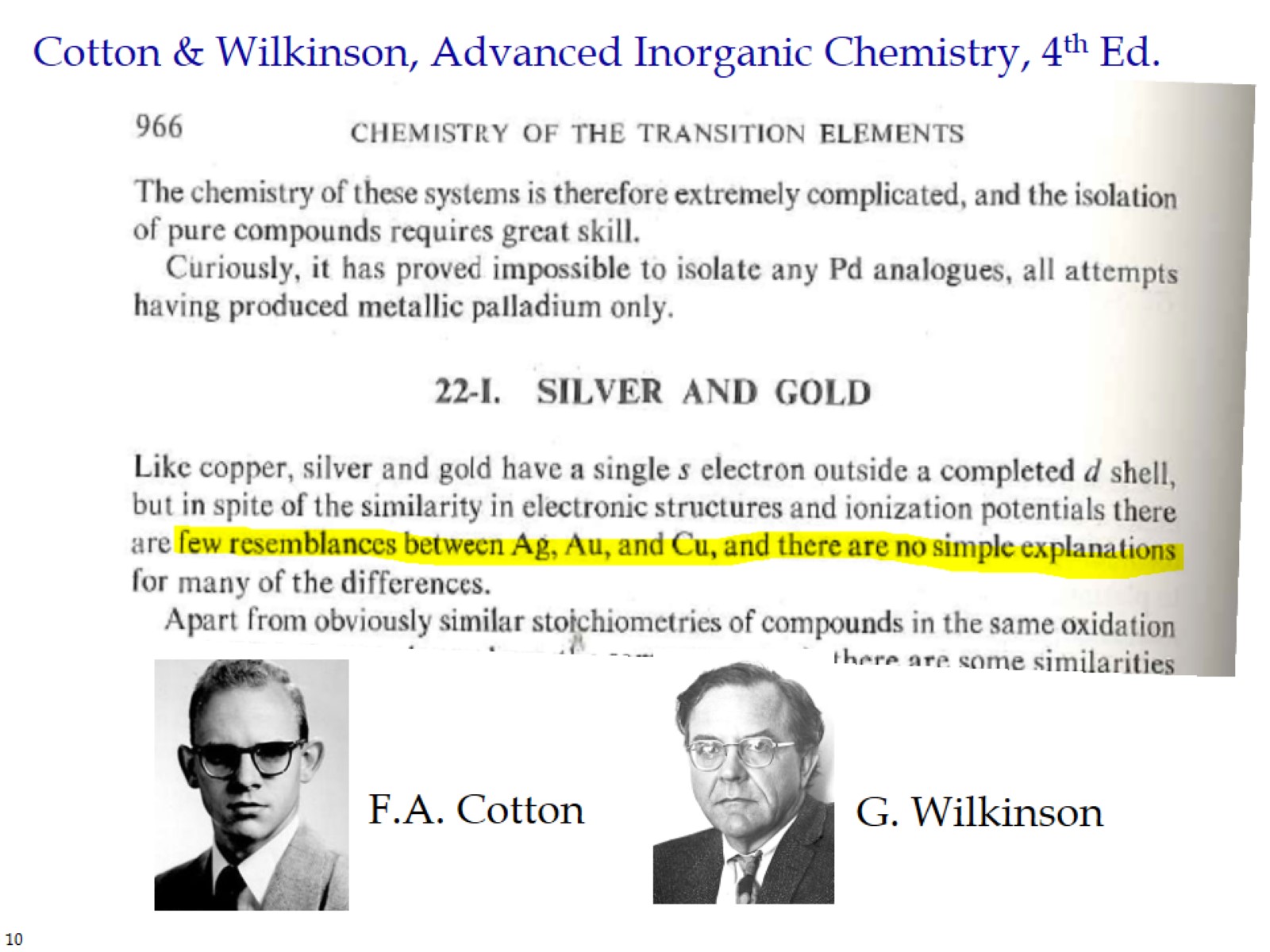 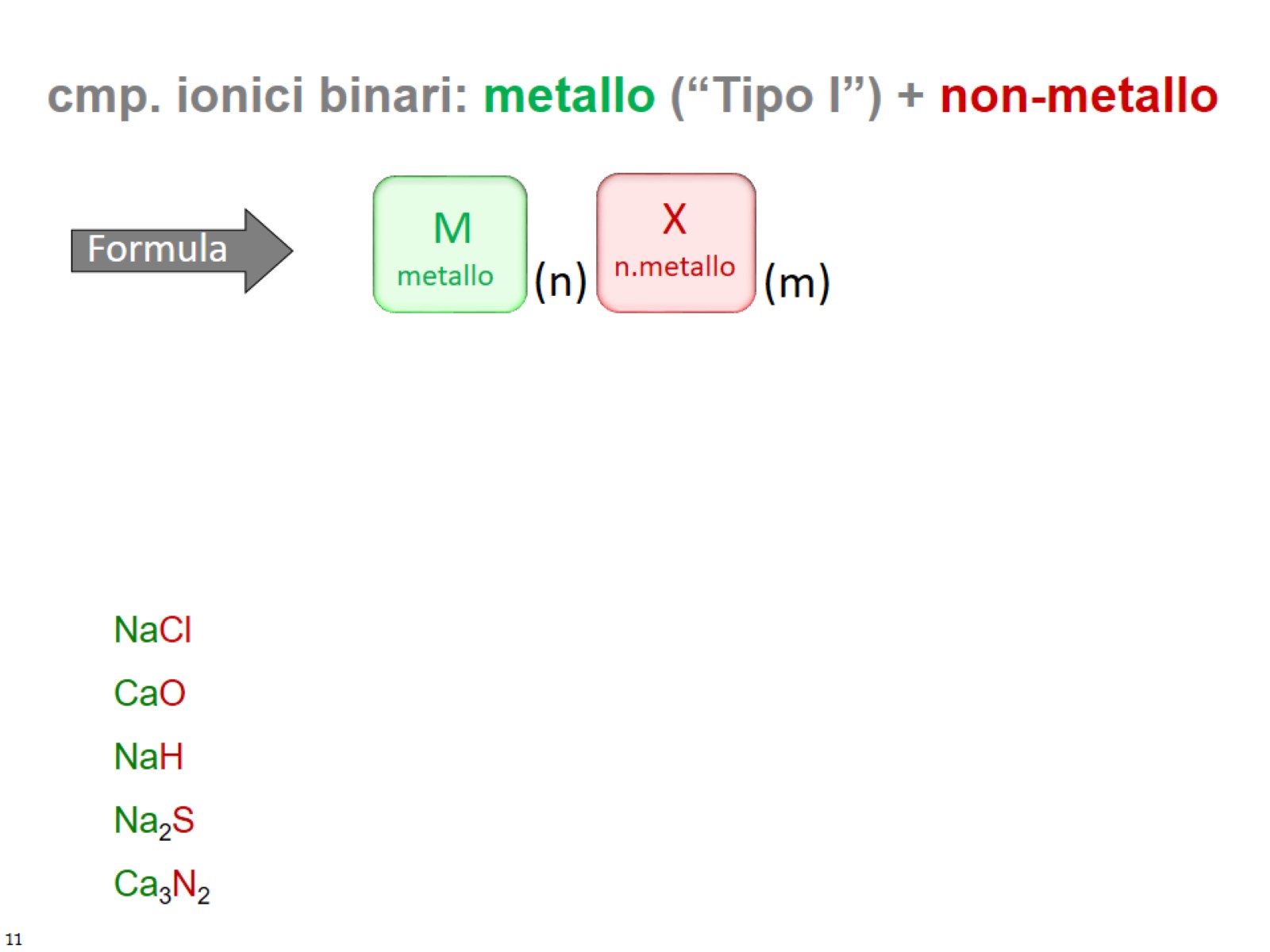 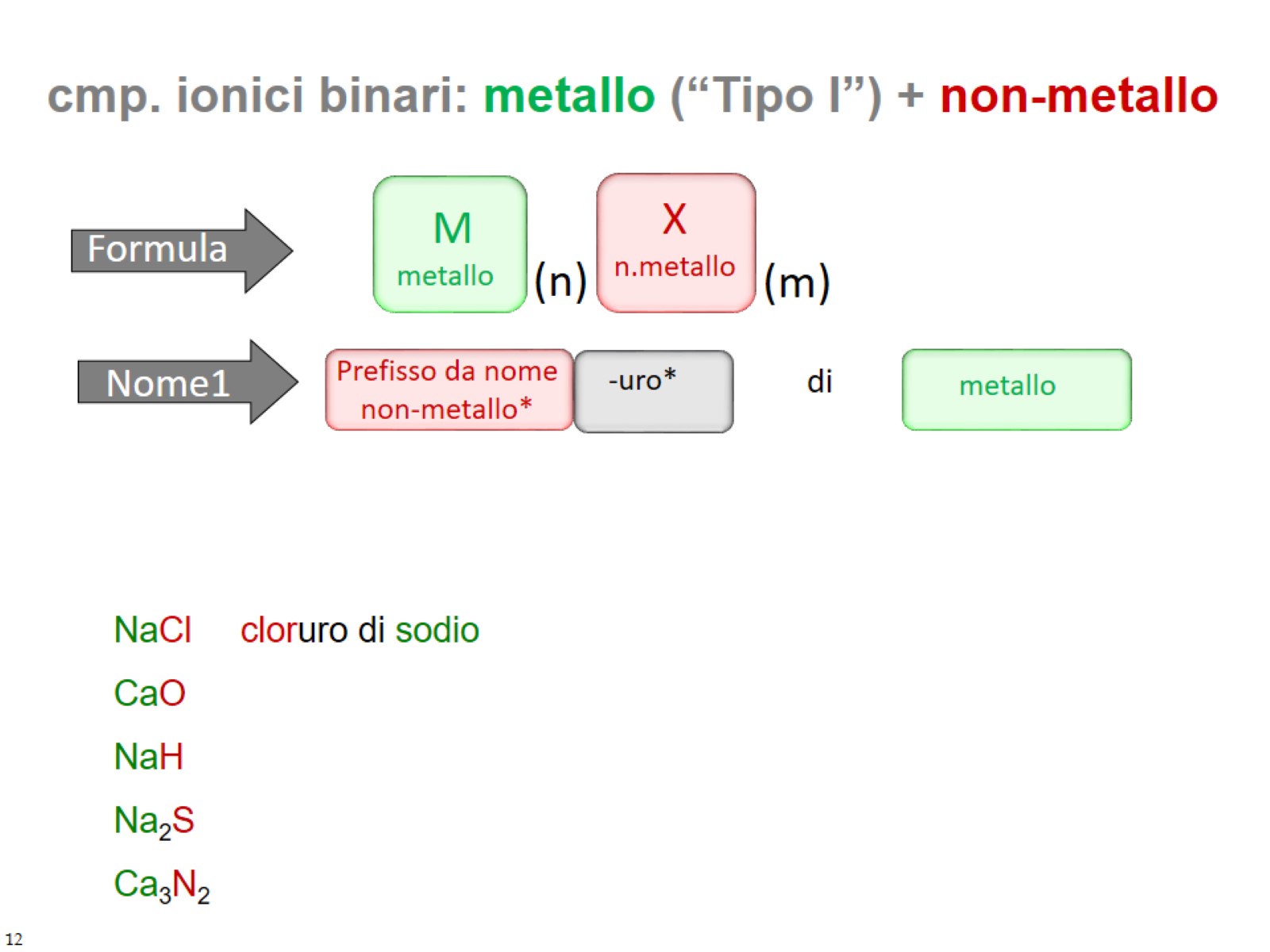 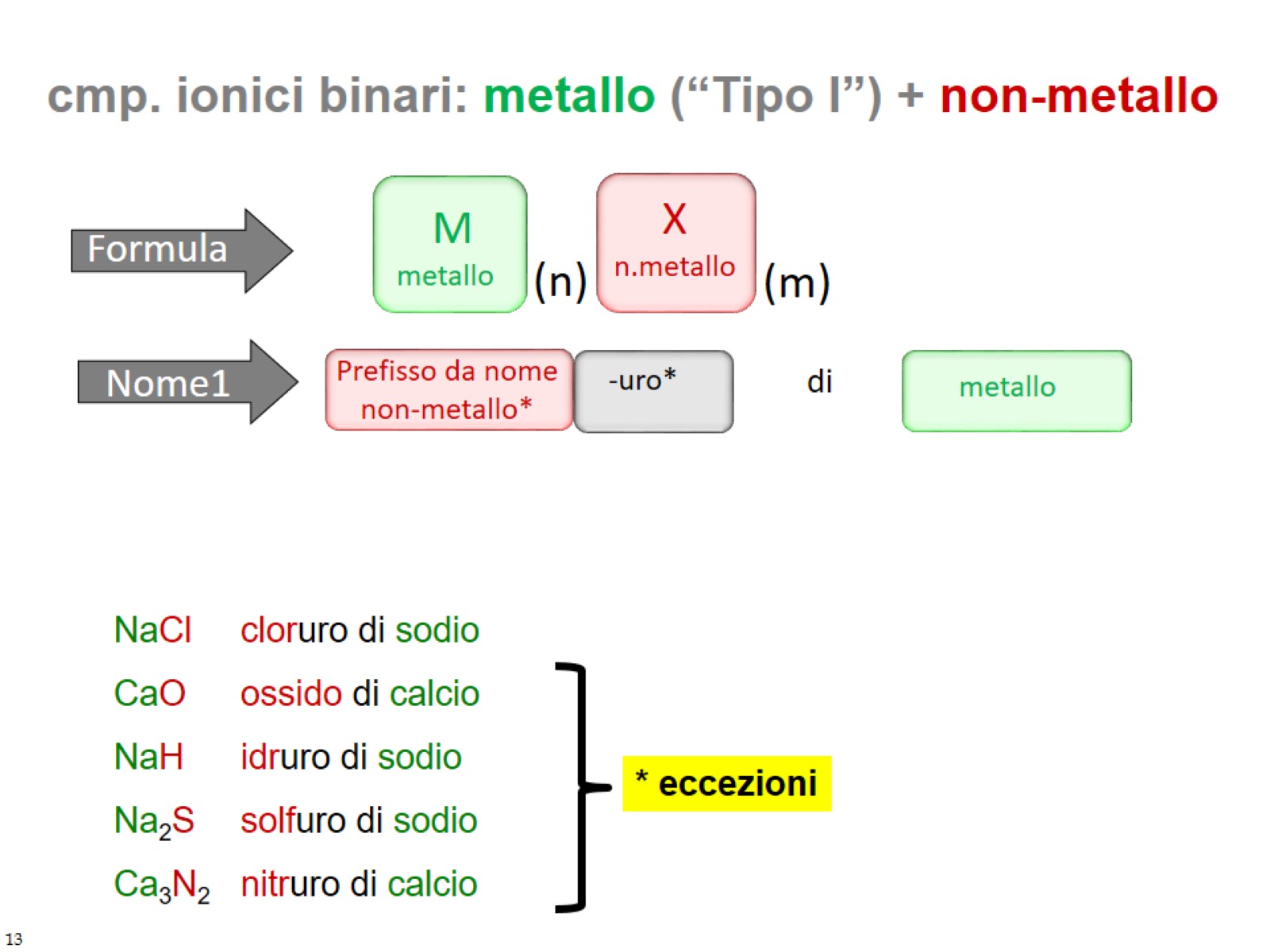 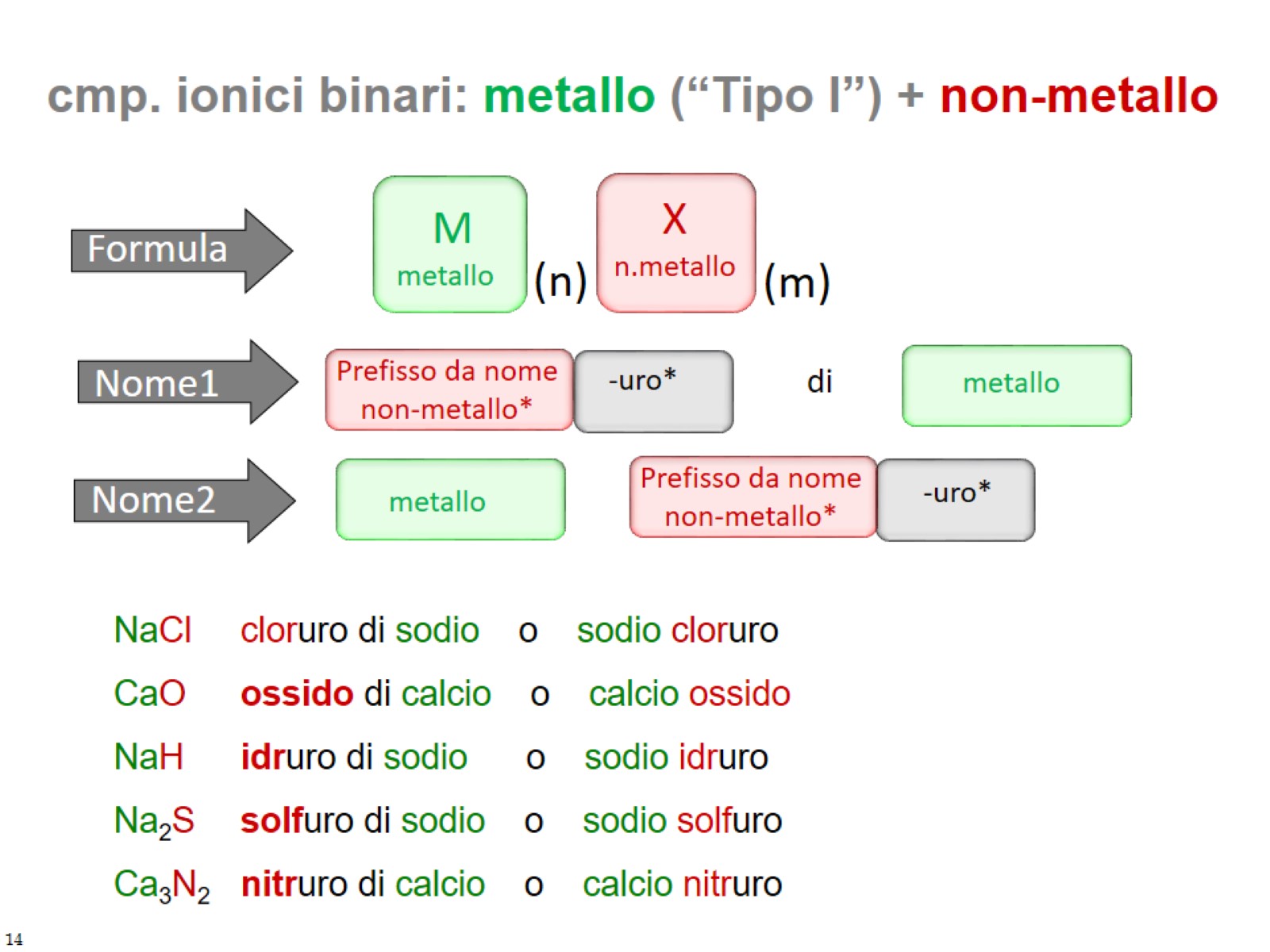 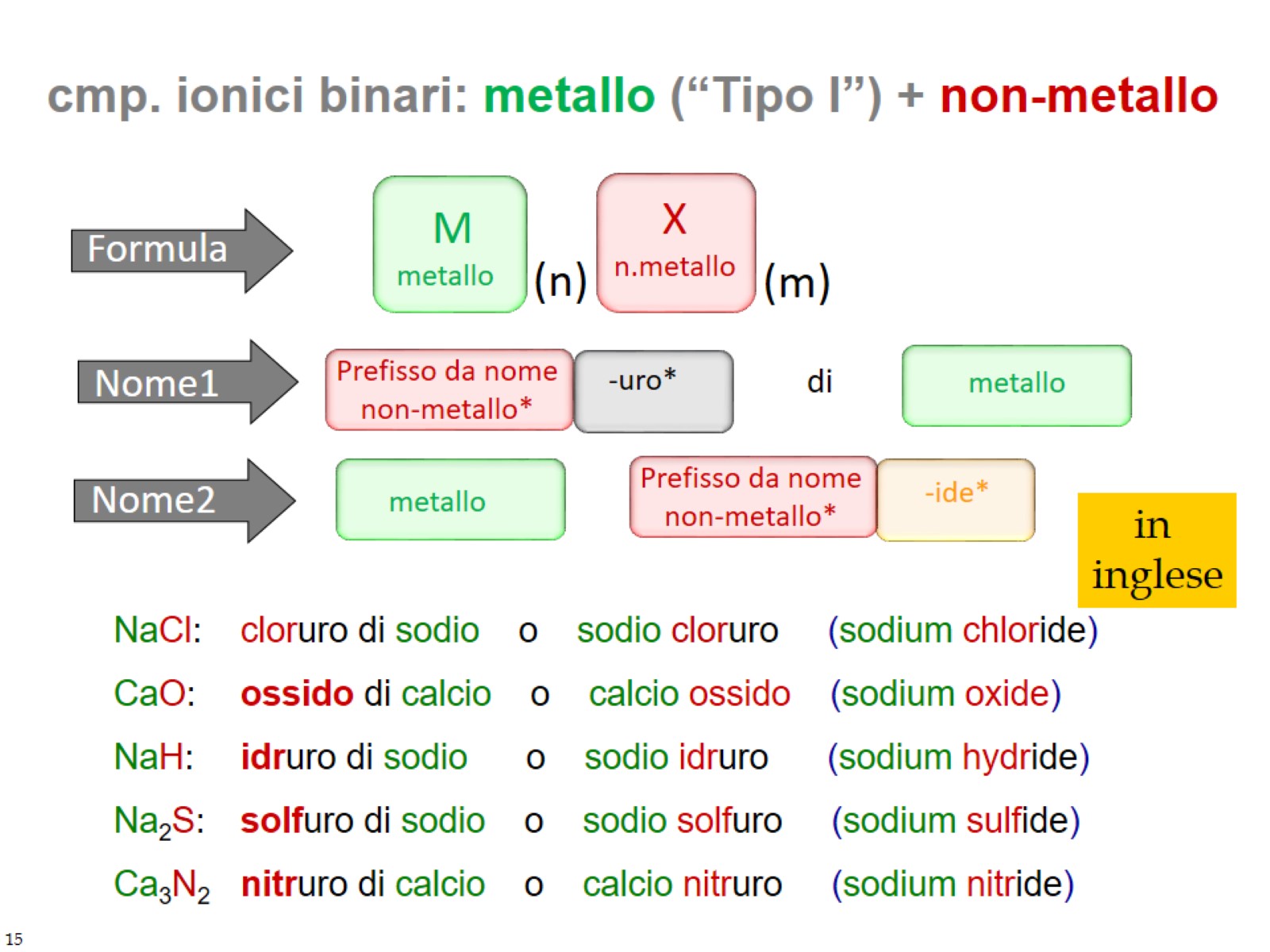 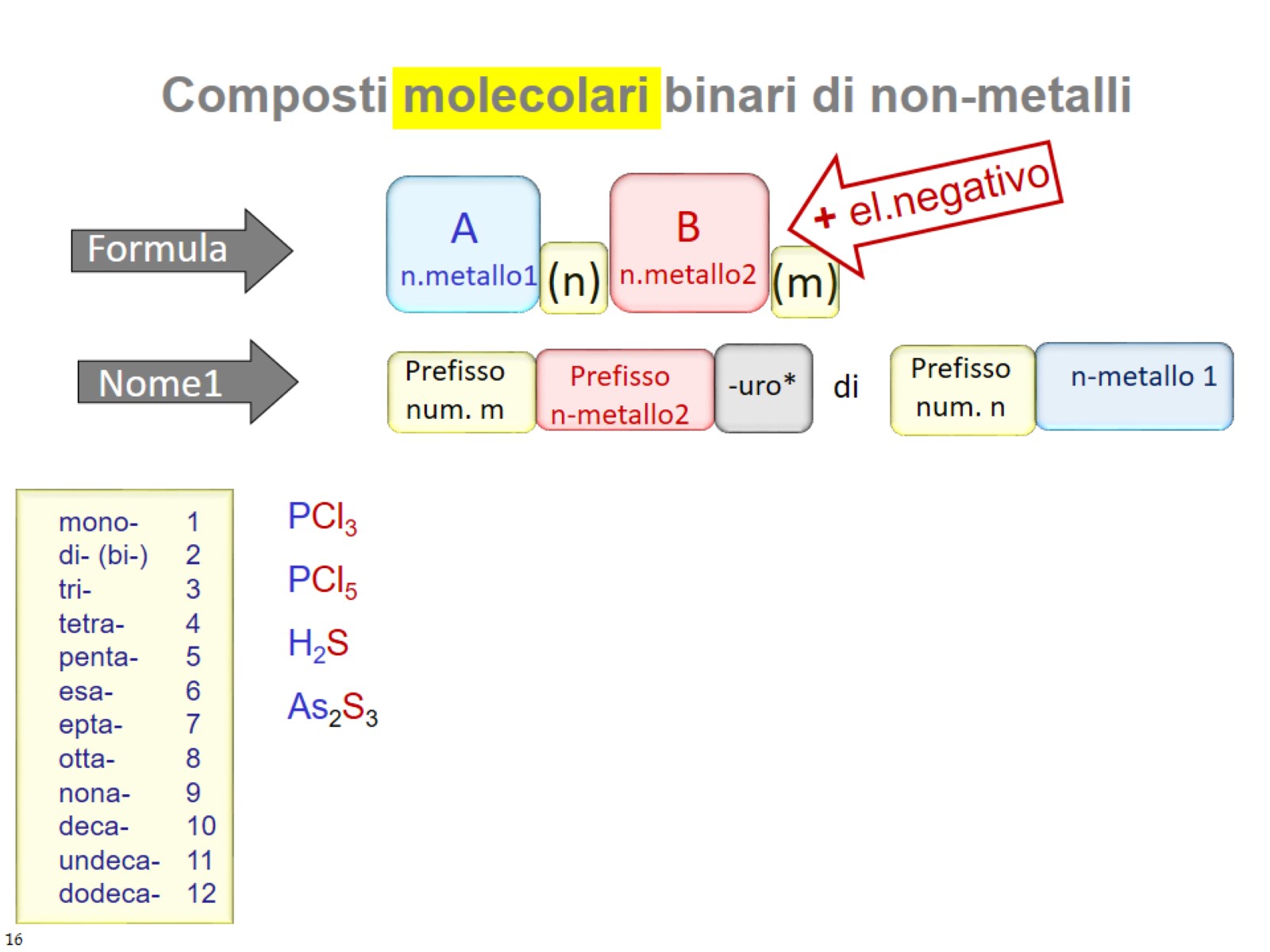 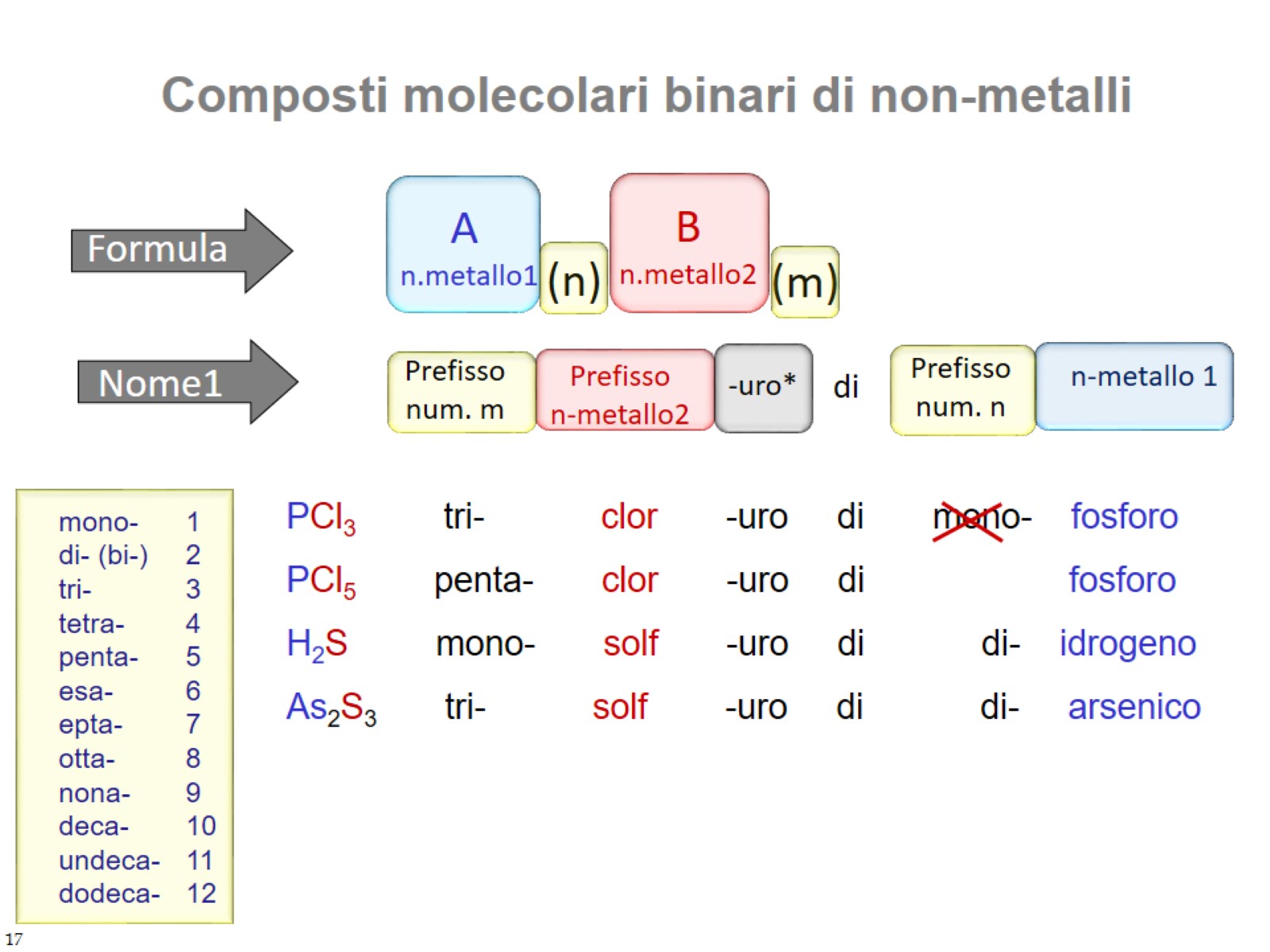 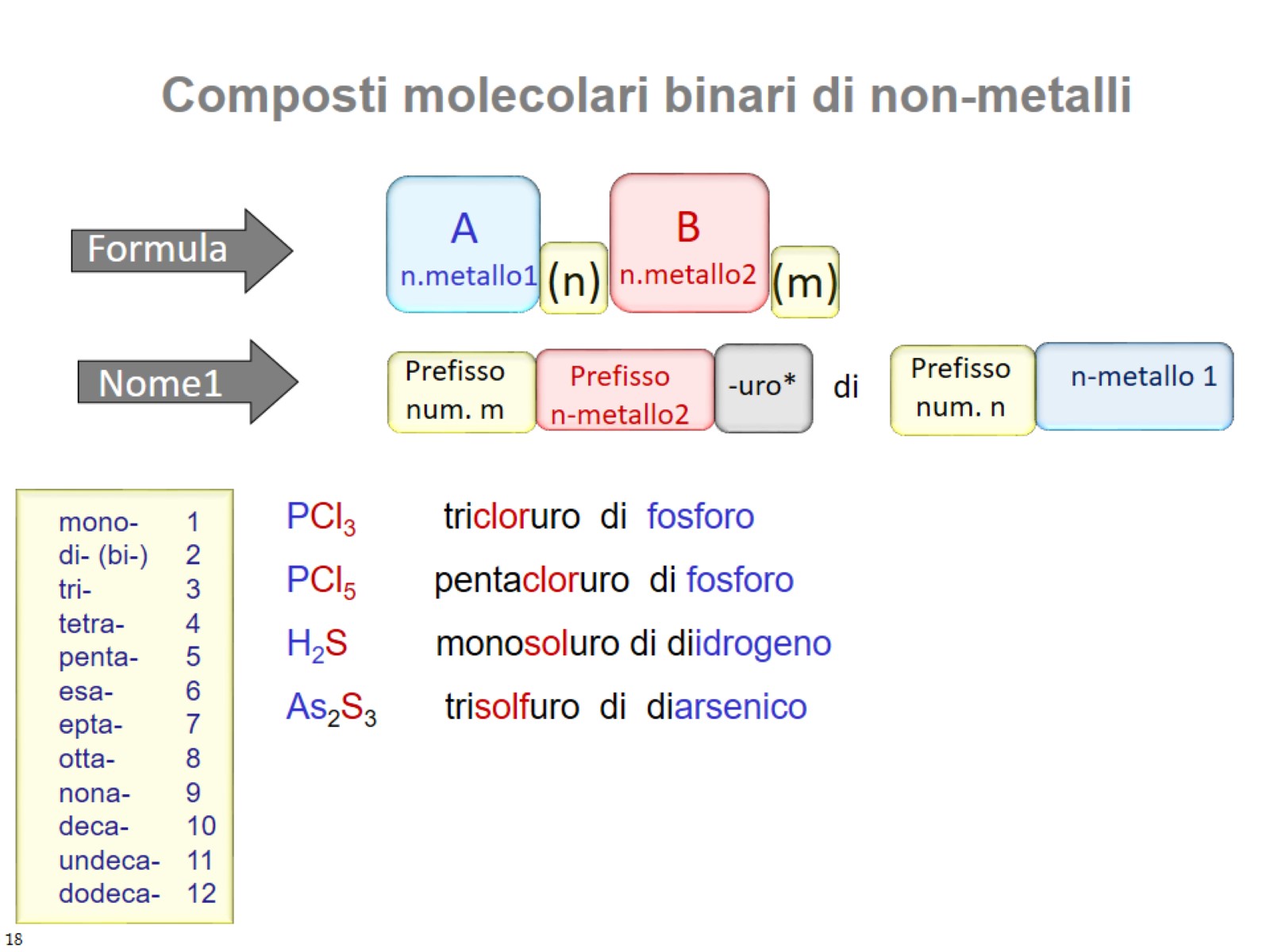 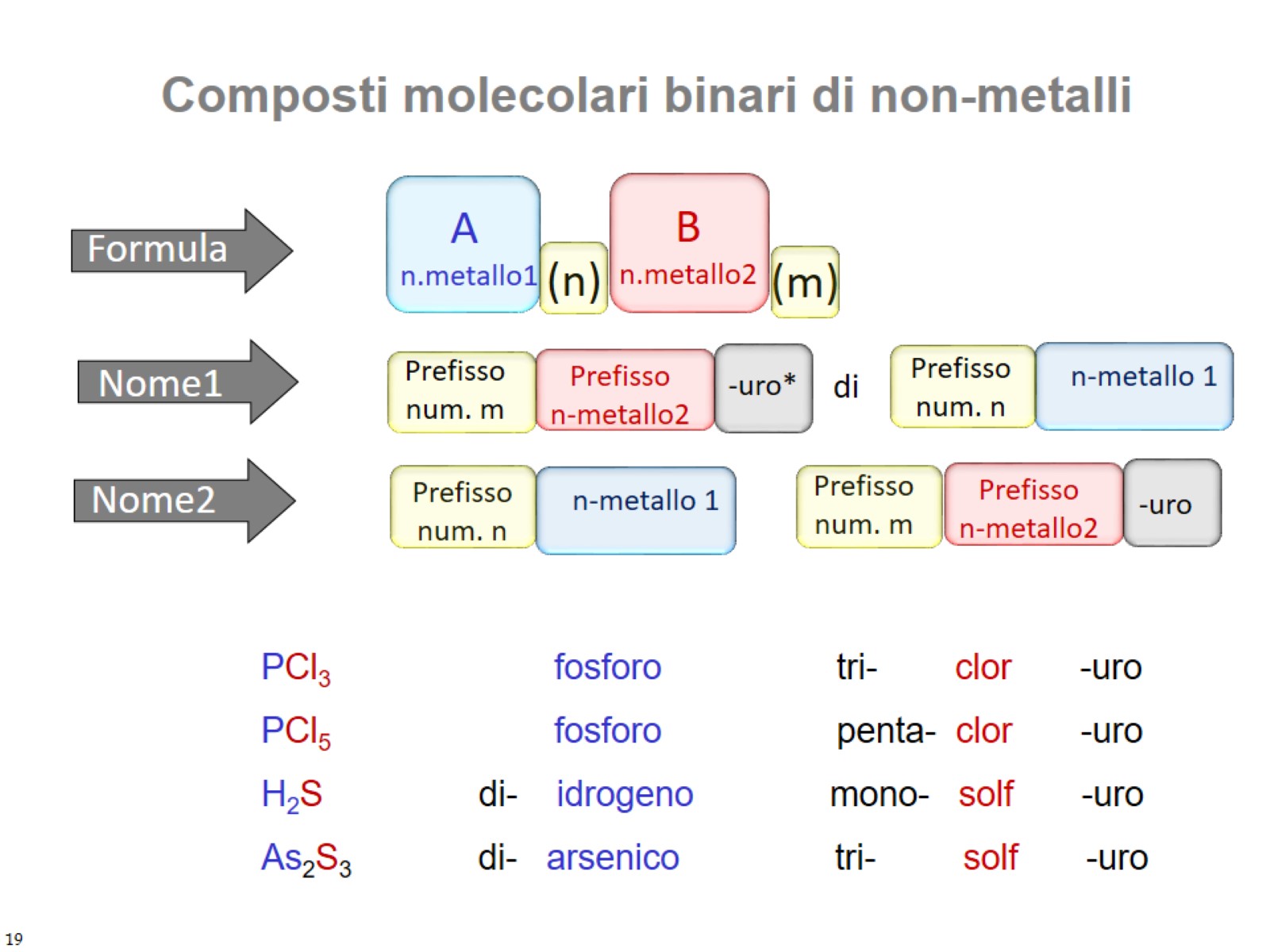 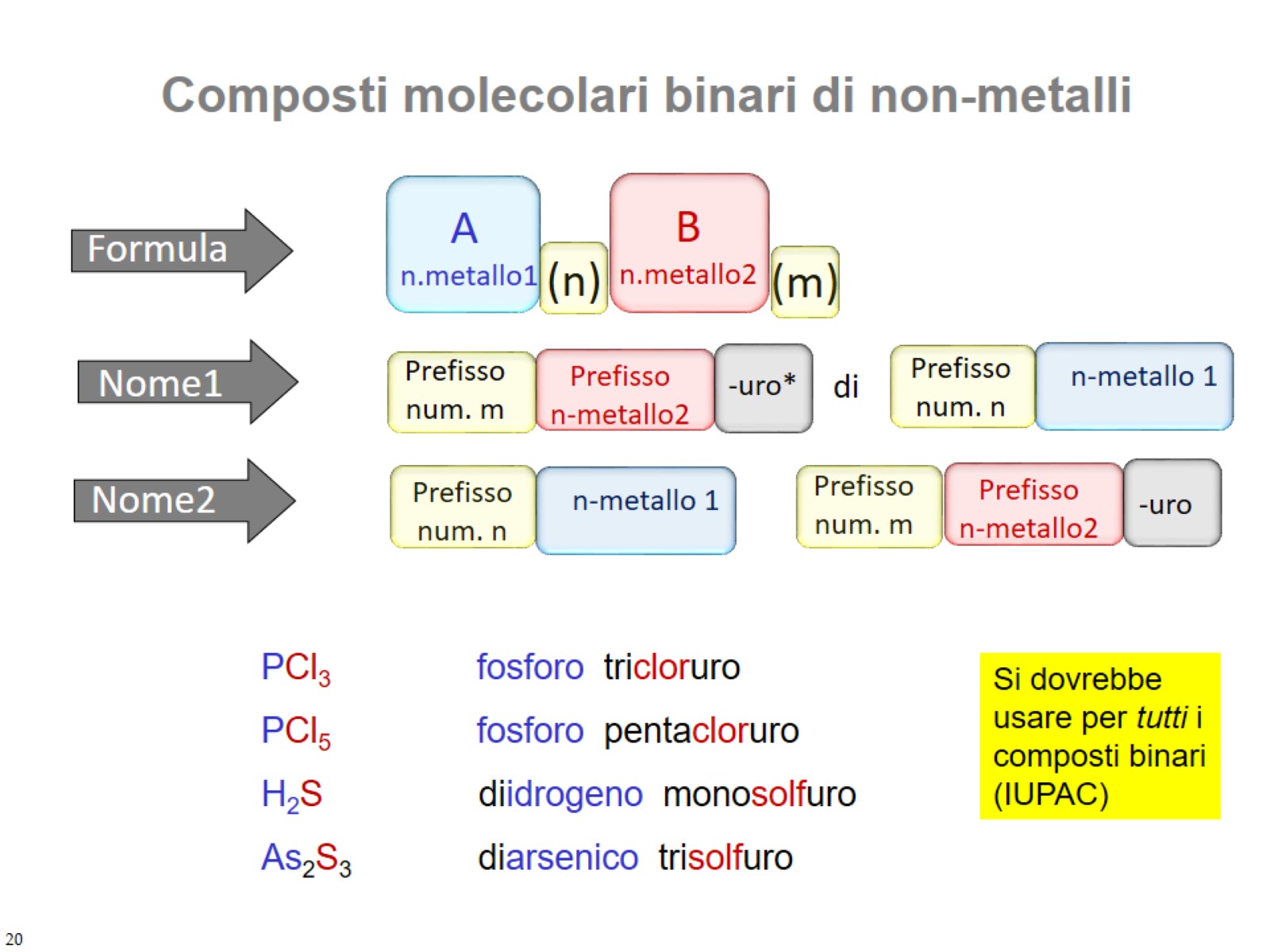 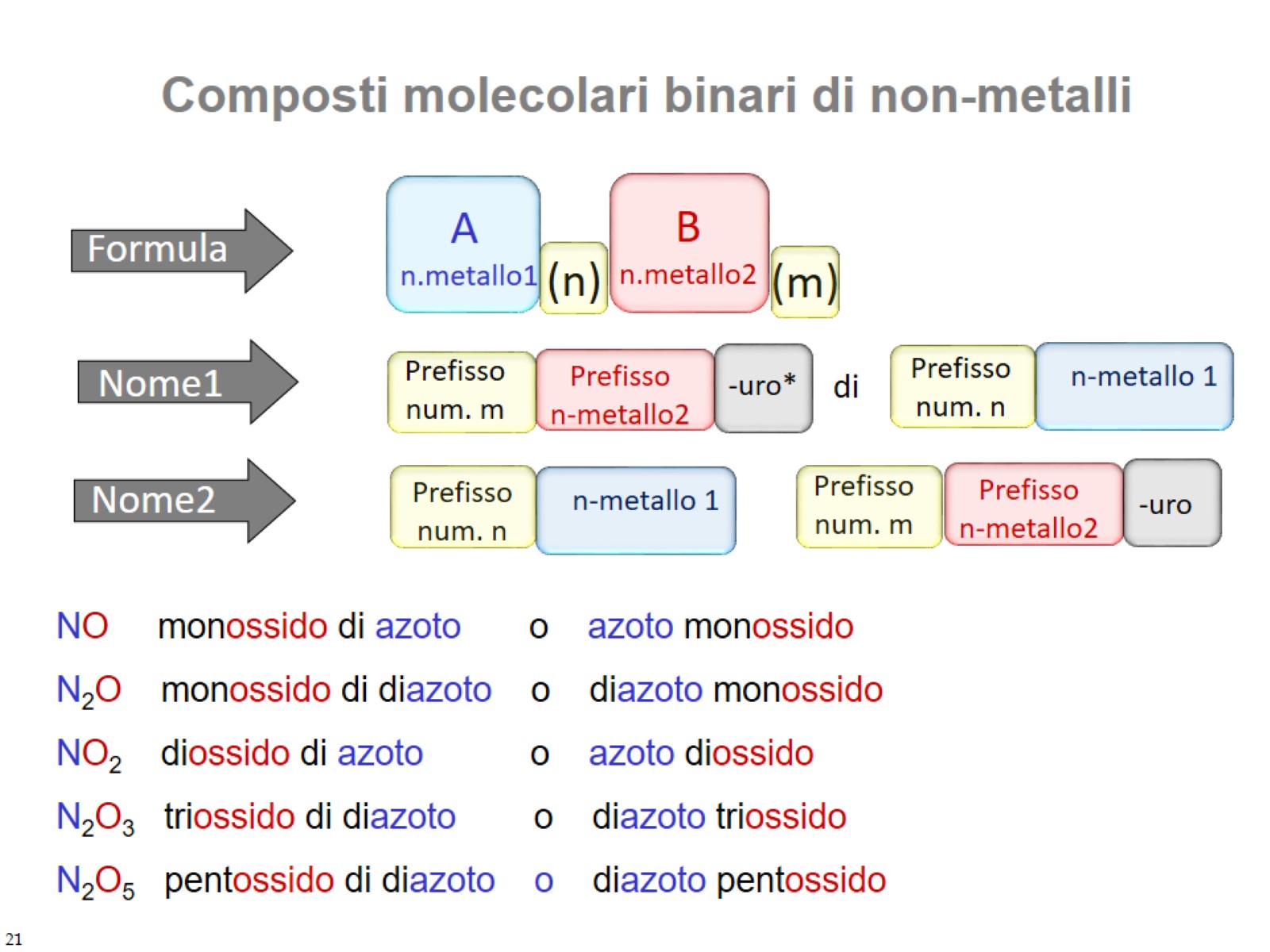 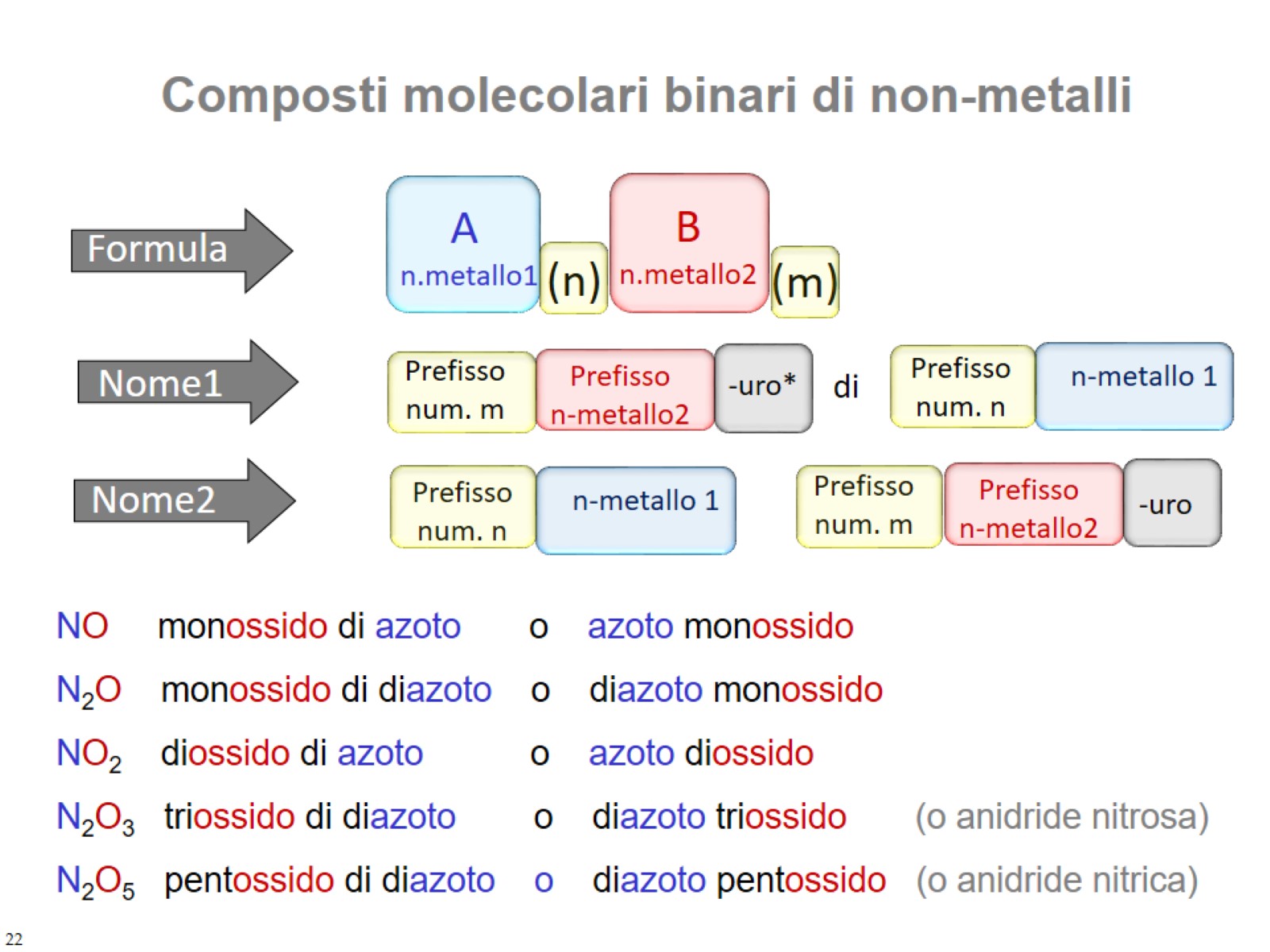 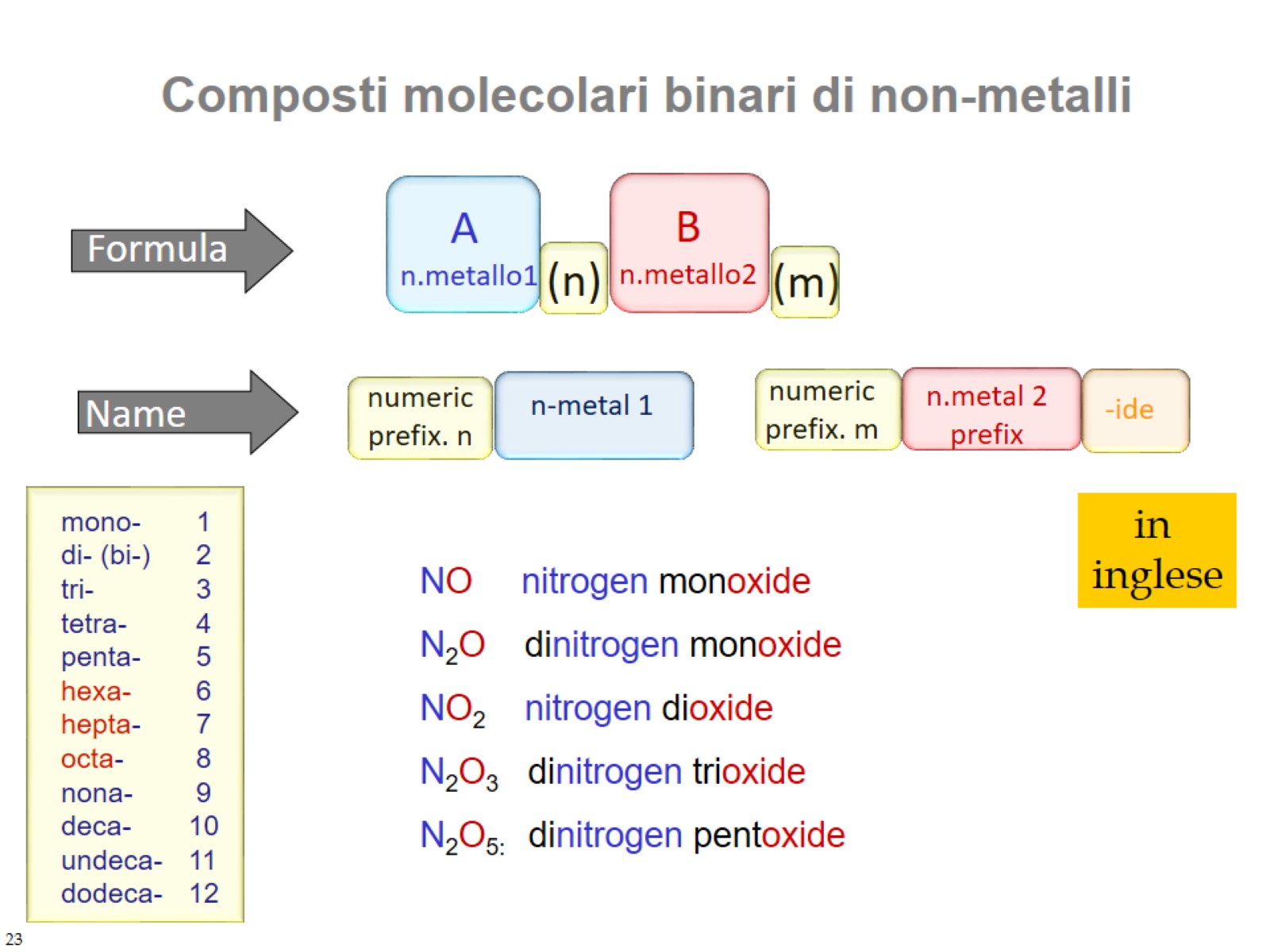 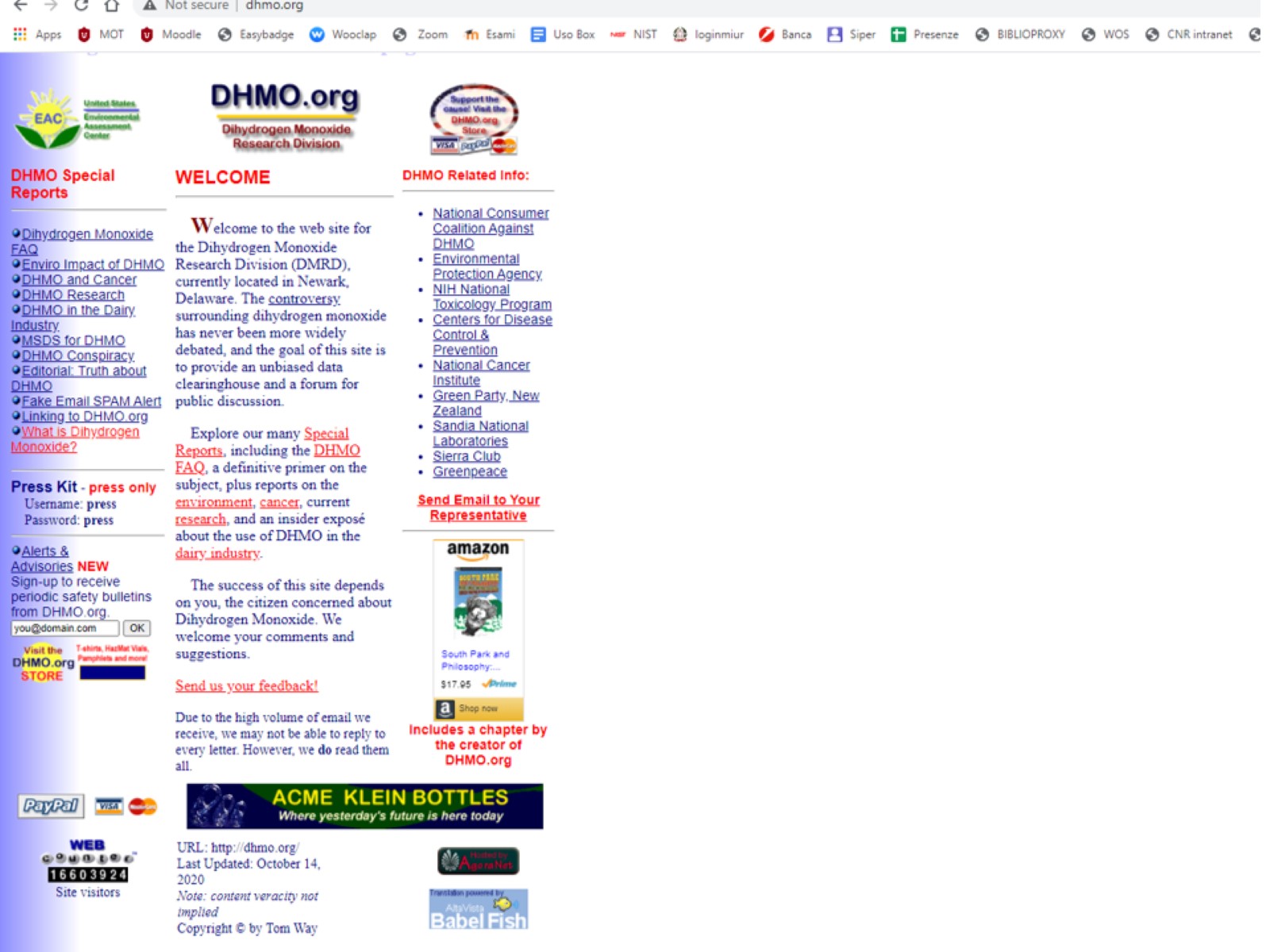 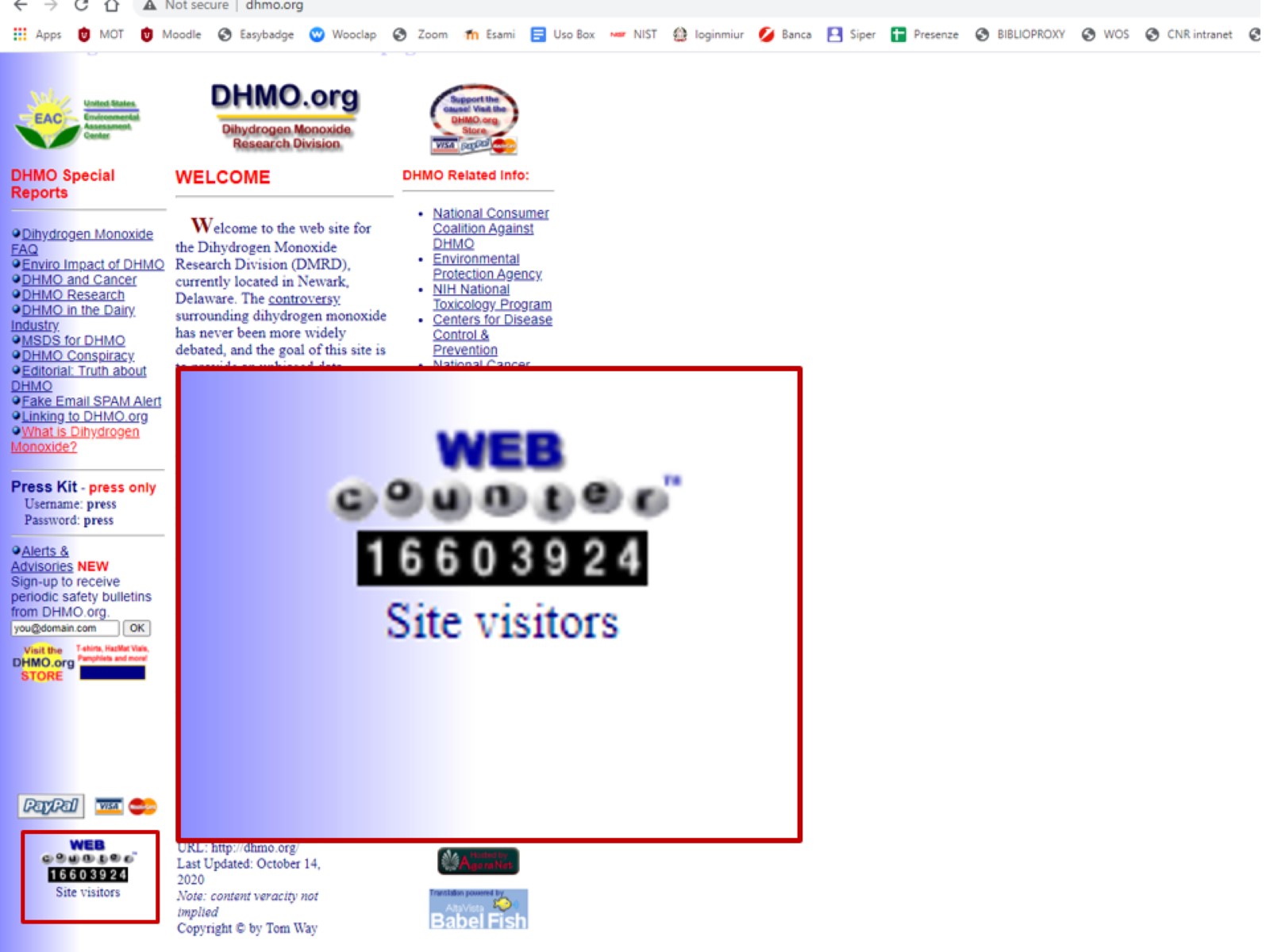 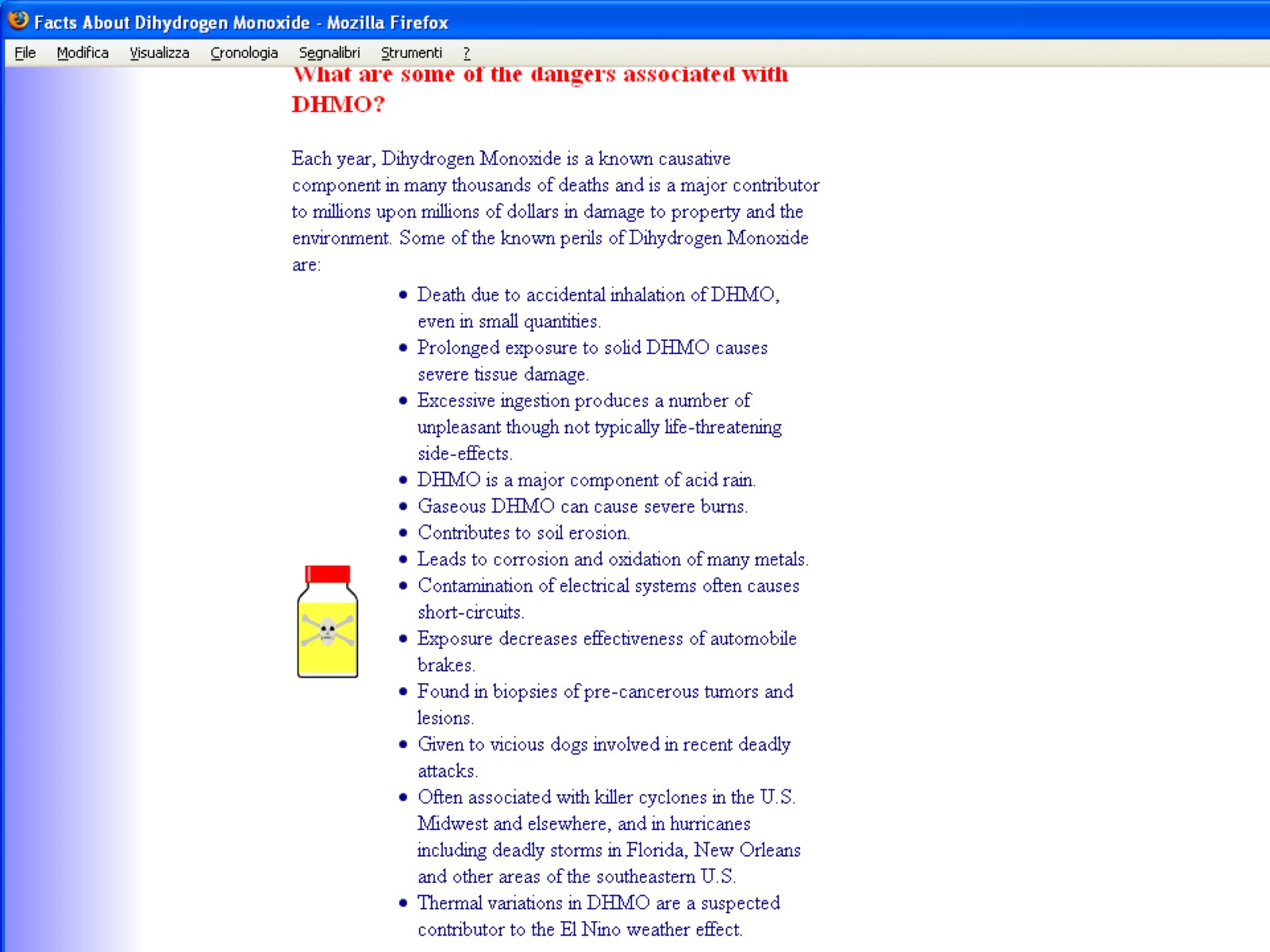 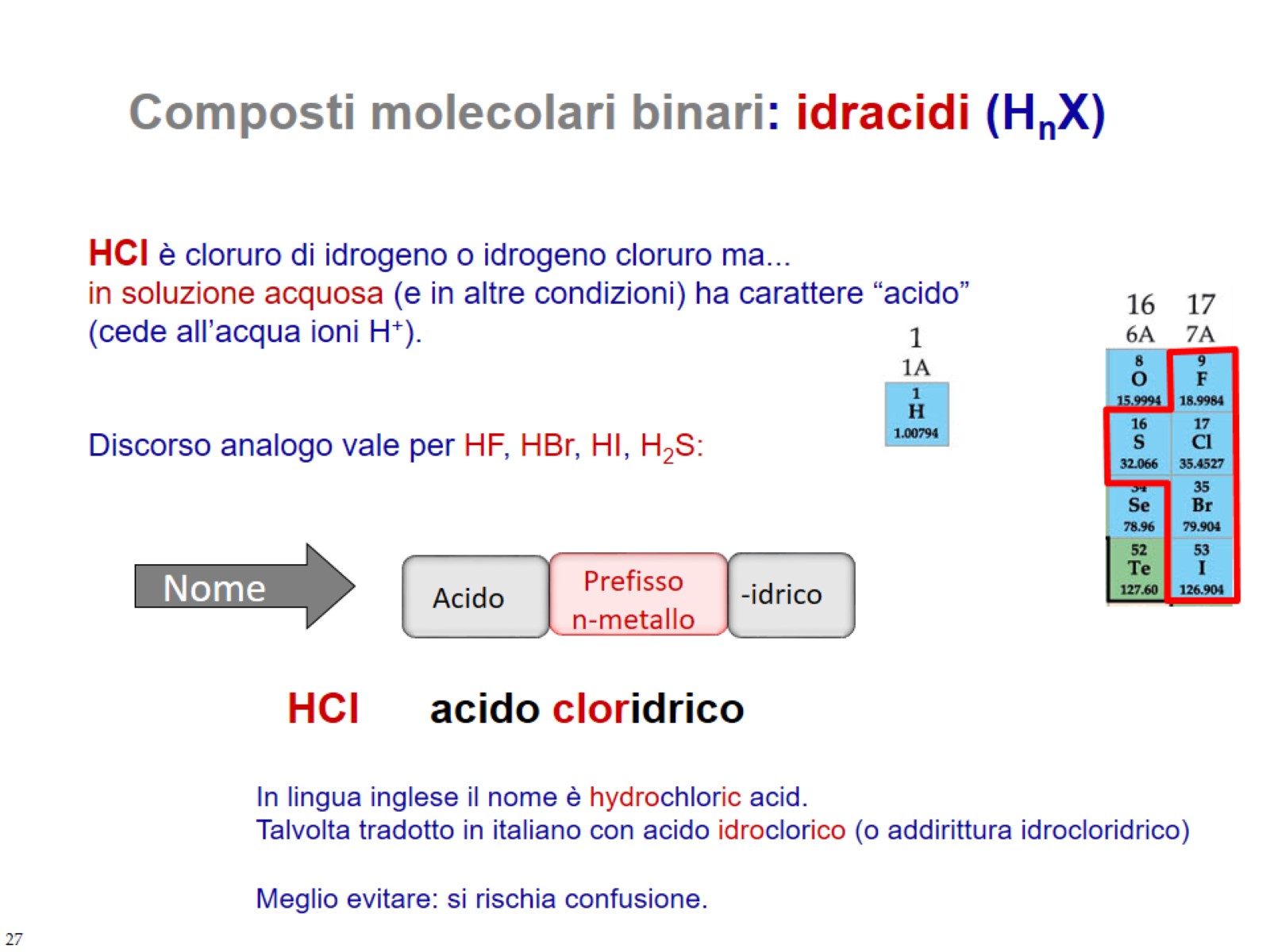 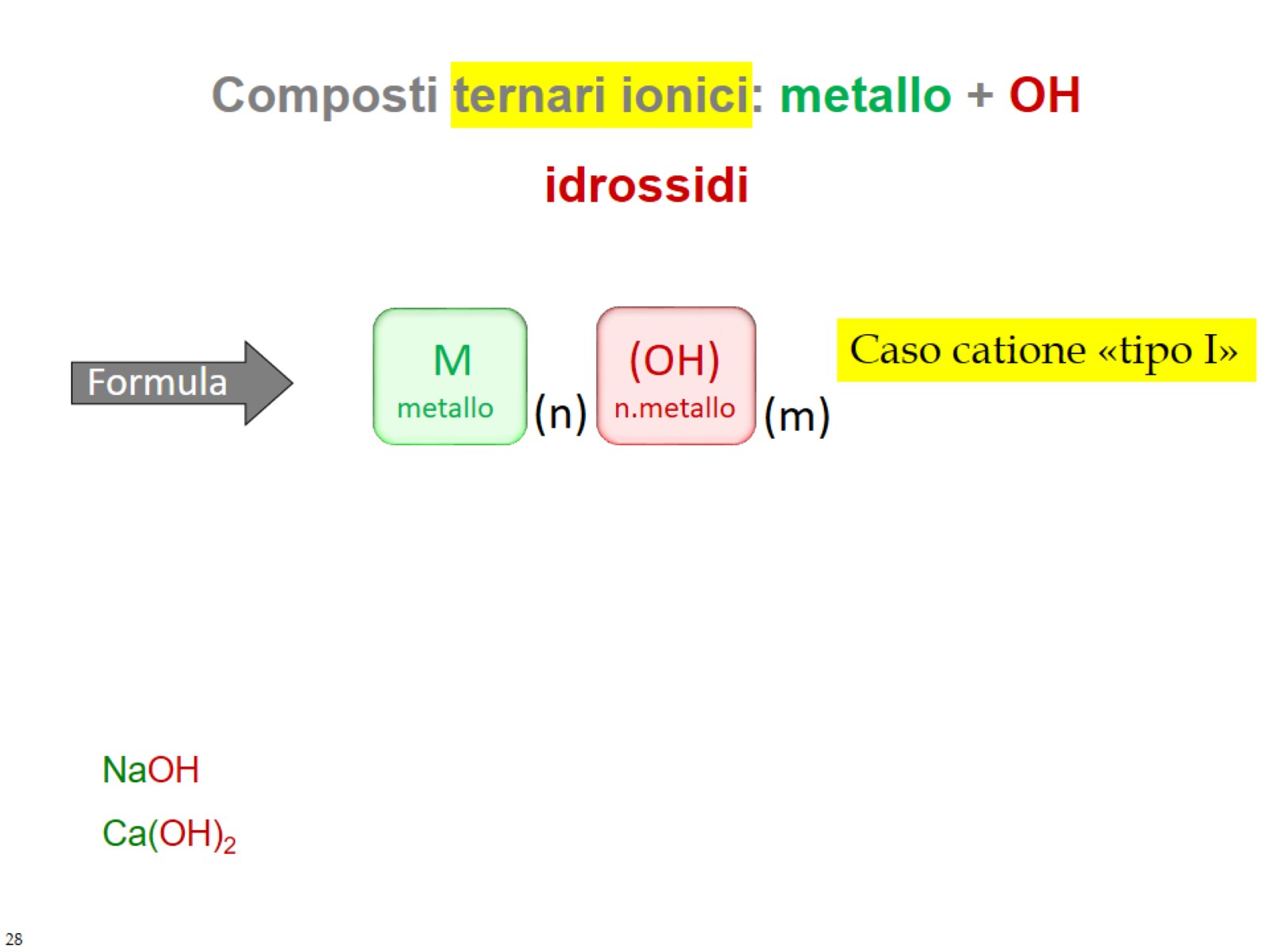 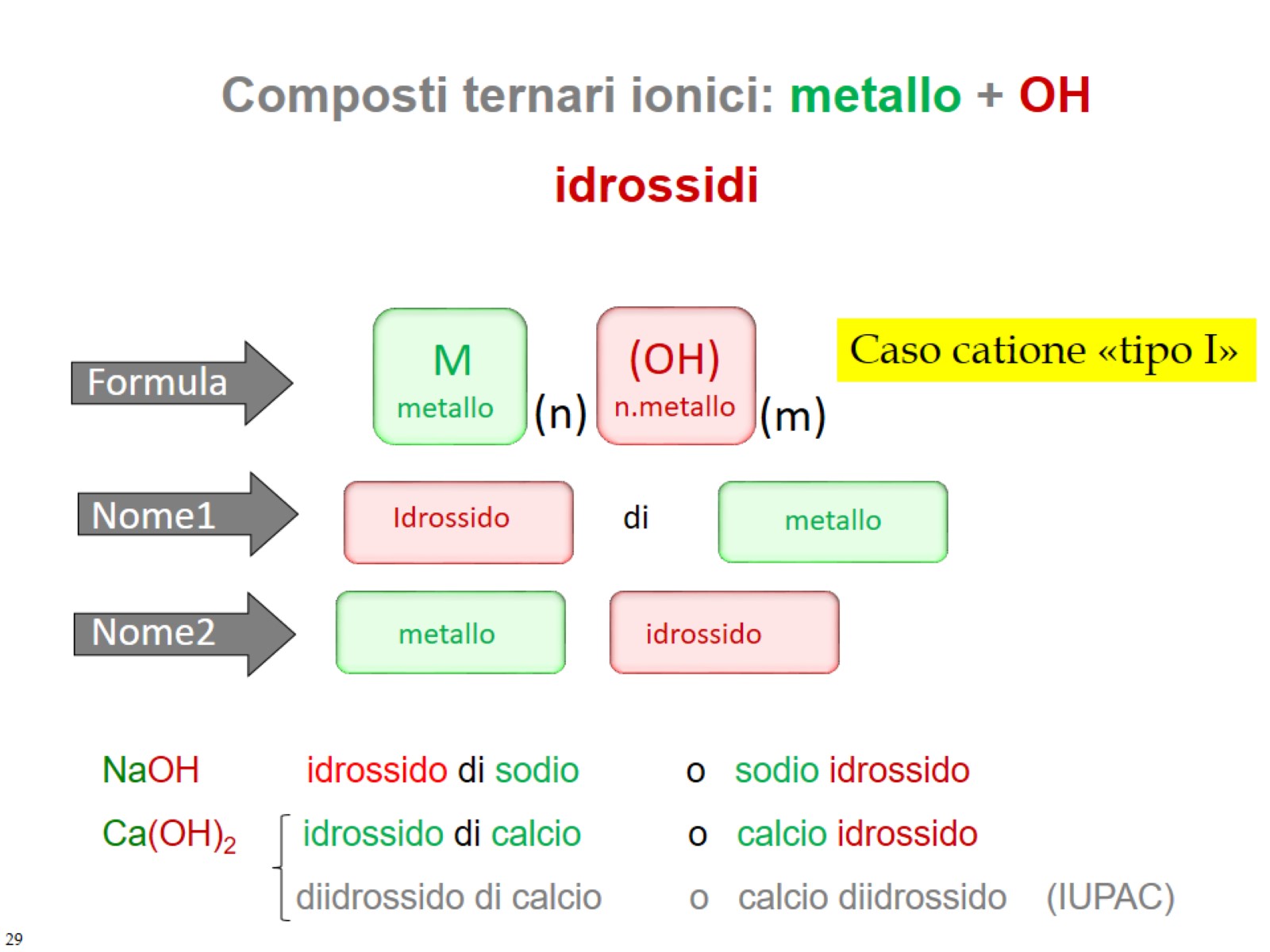 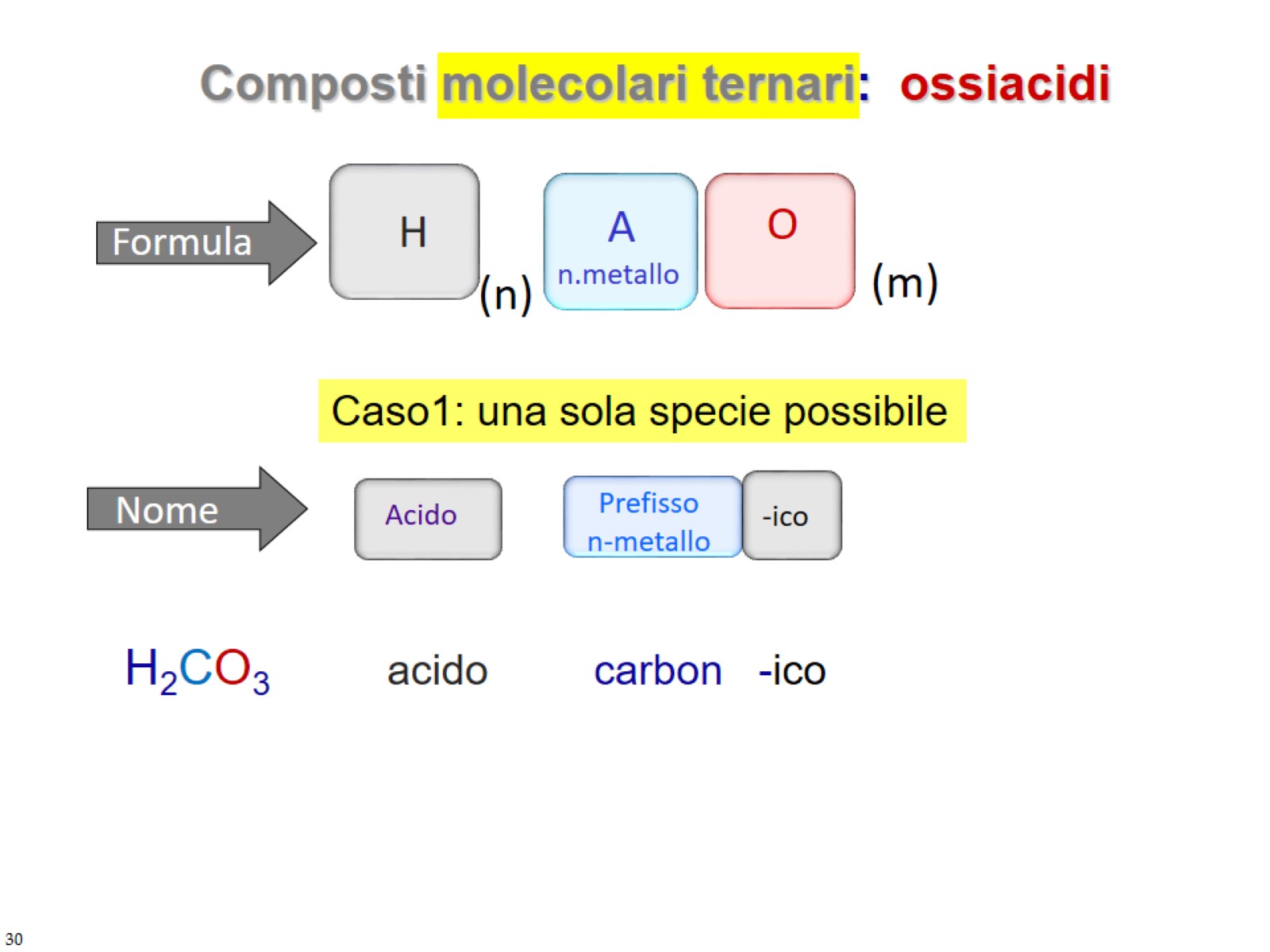 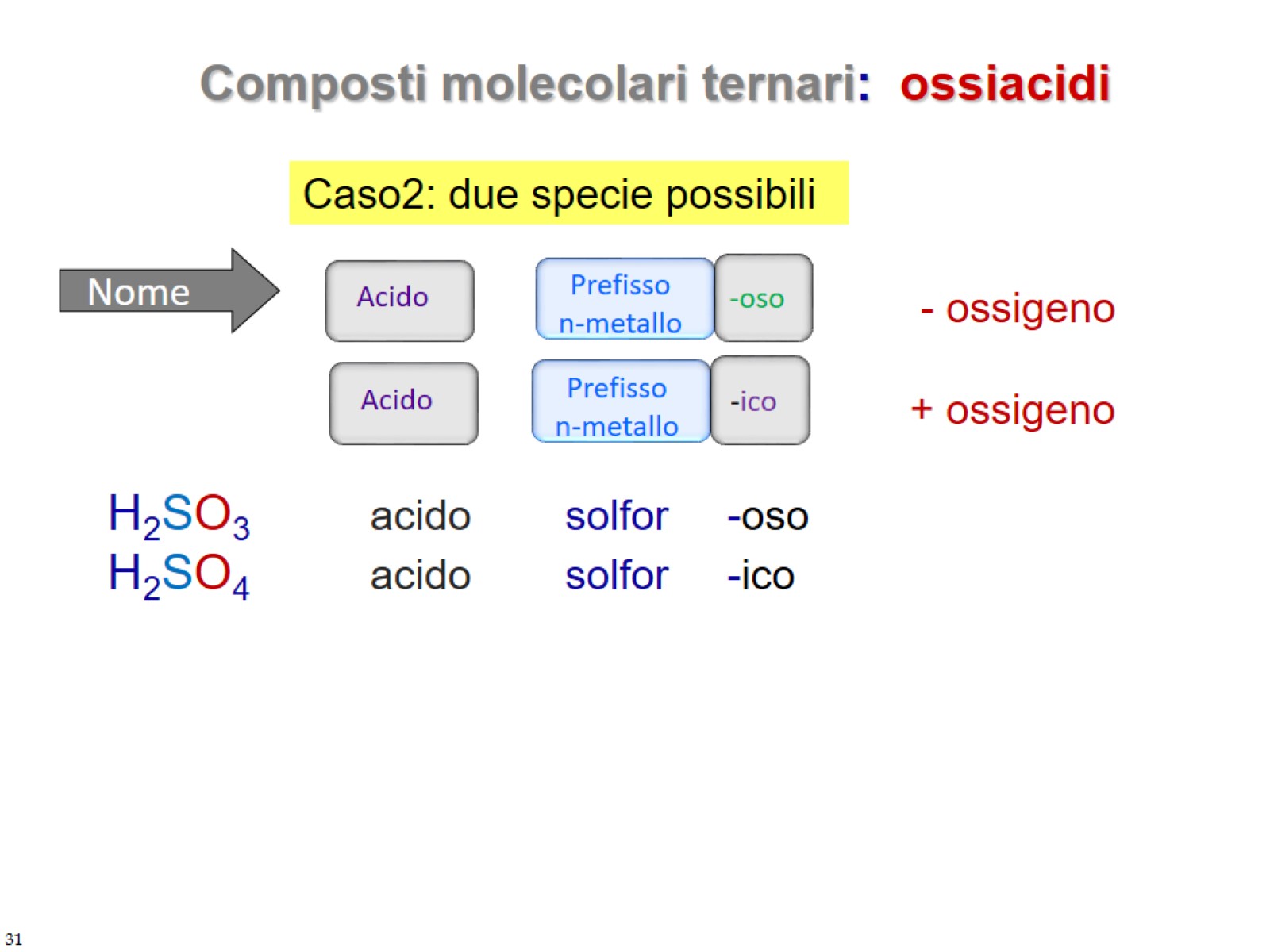 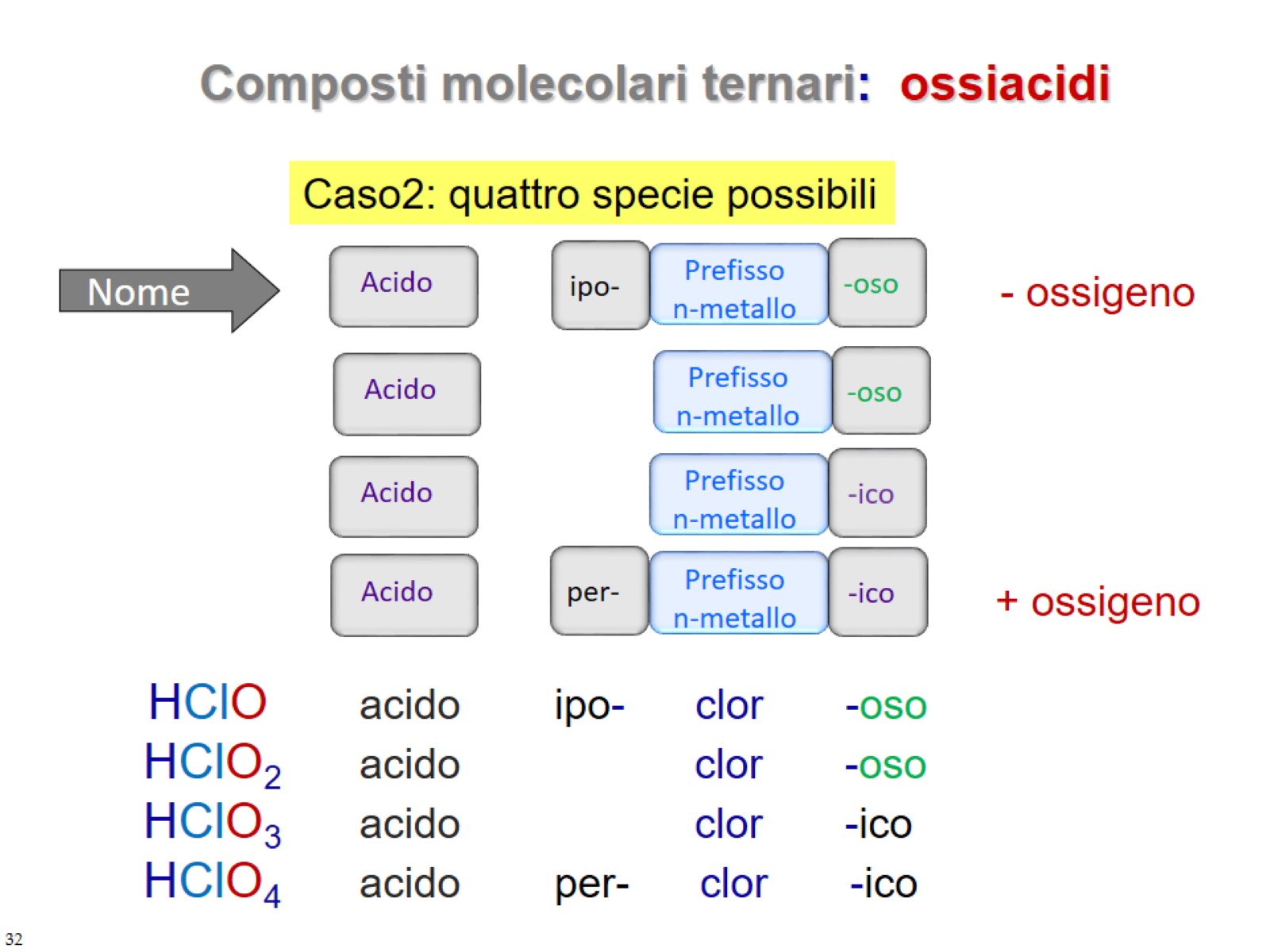 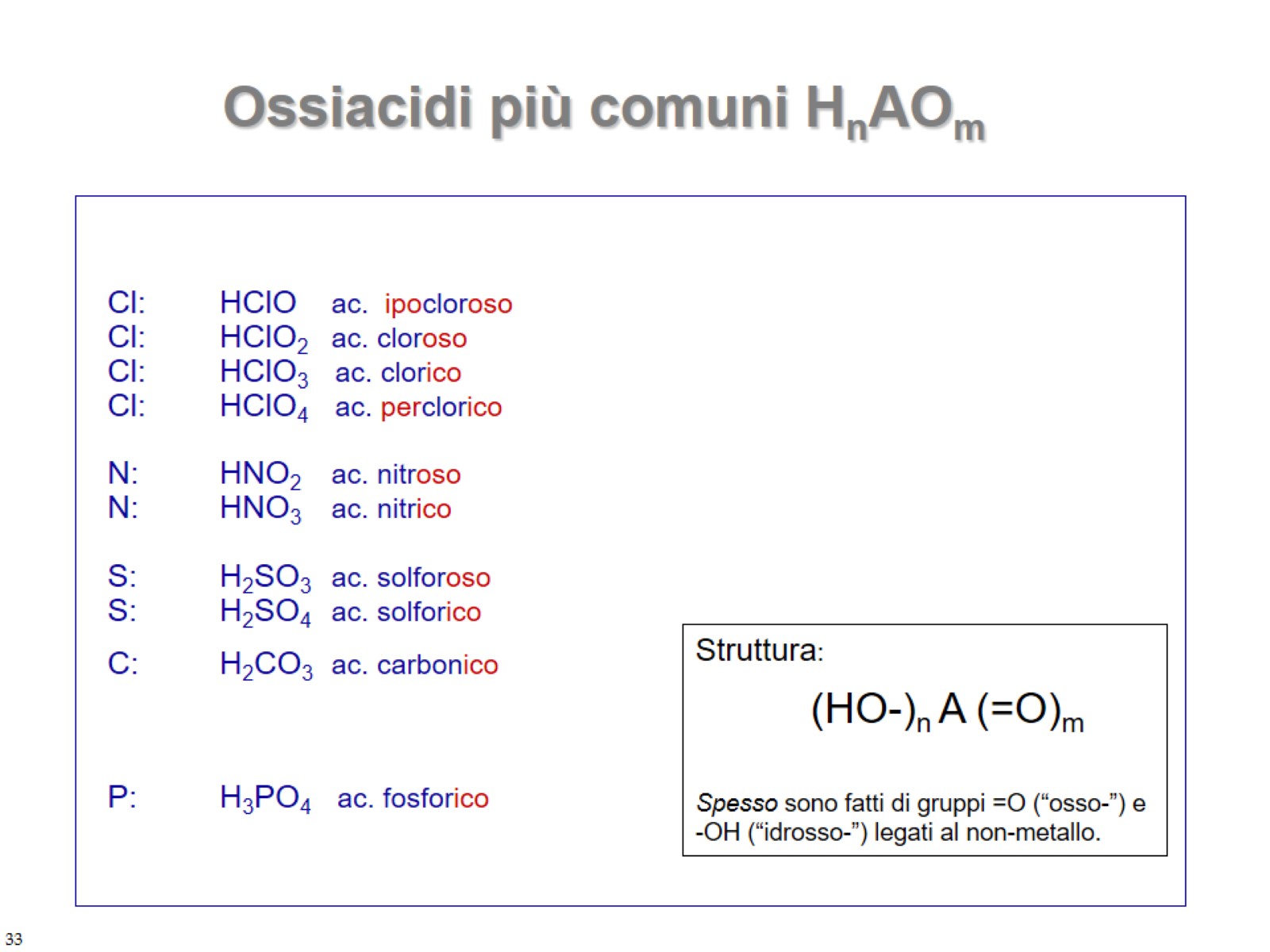 Ossiacidi più comuni HnAOm
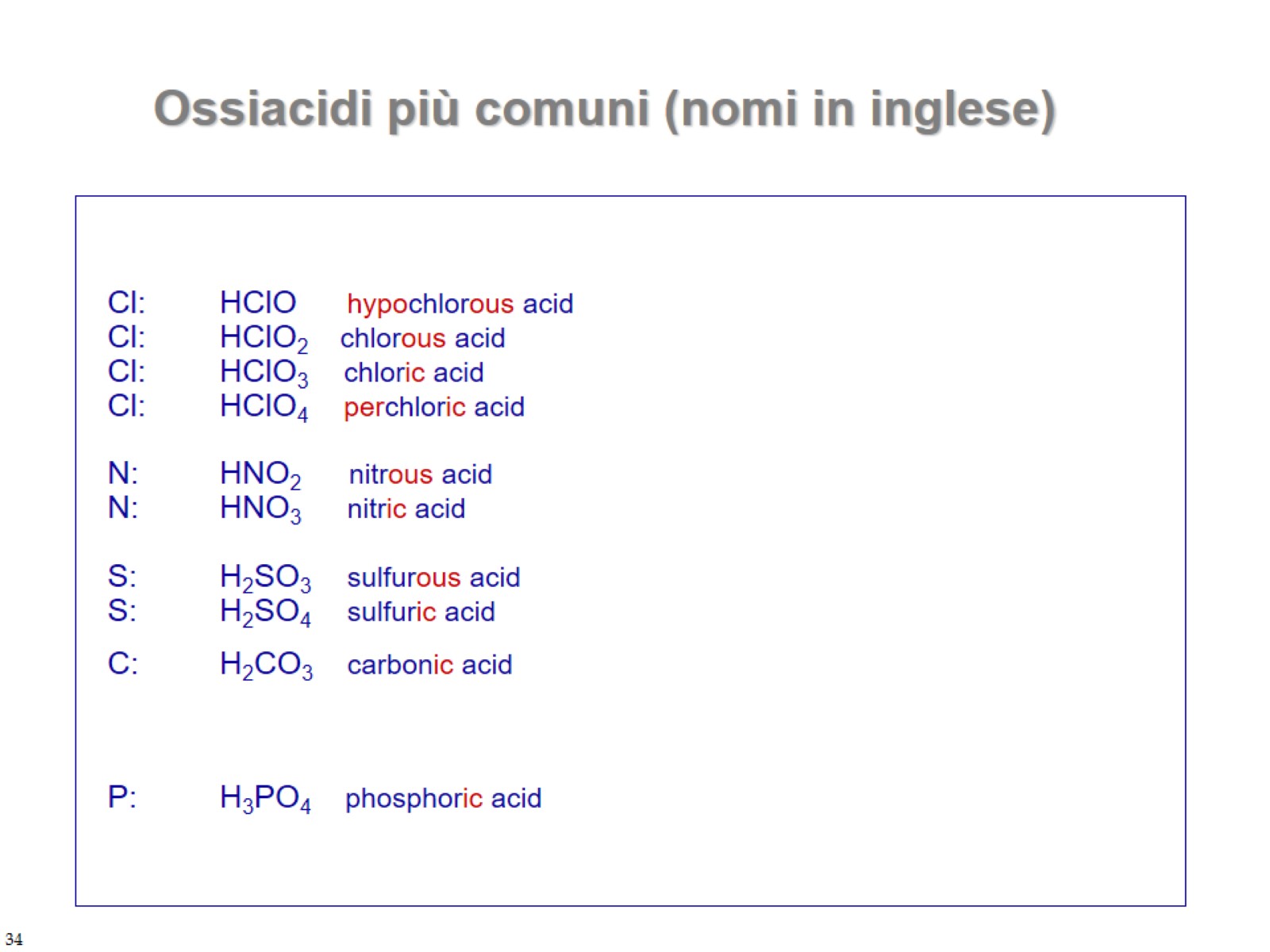 Ossiacidi più comuni (nomi in inglese)
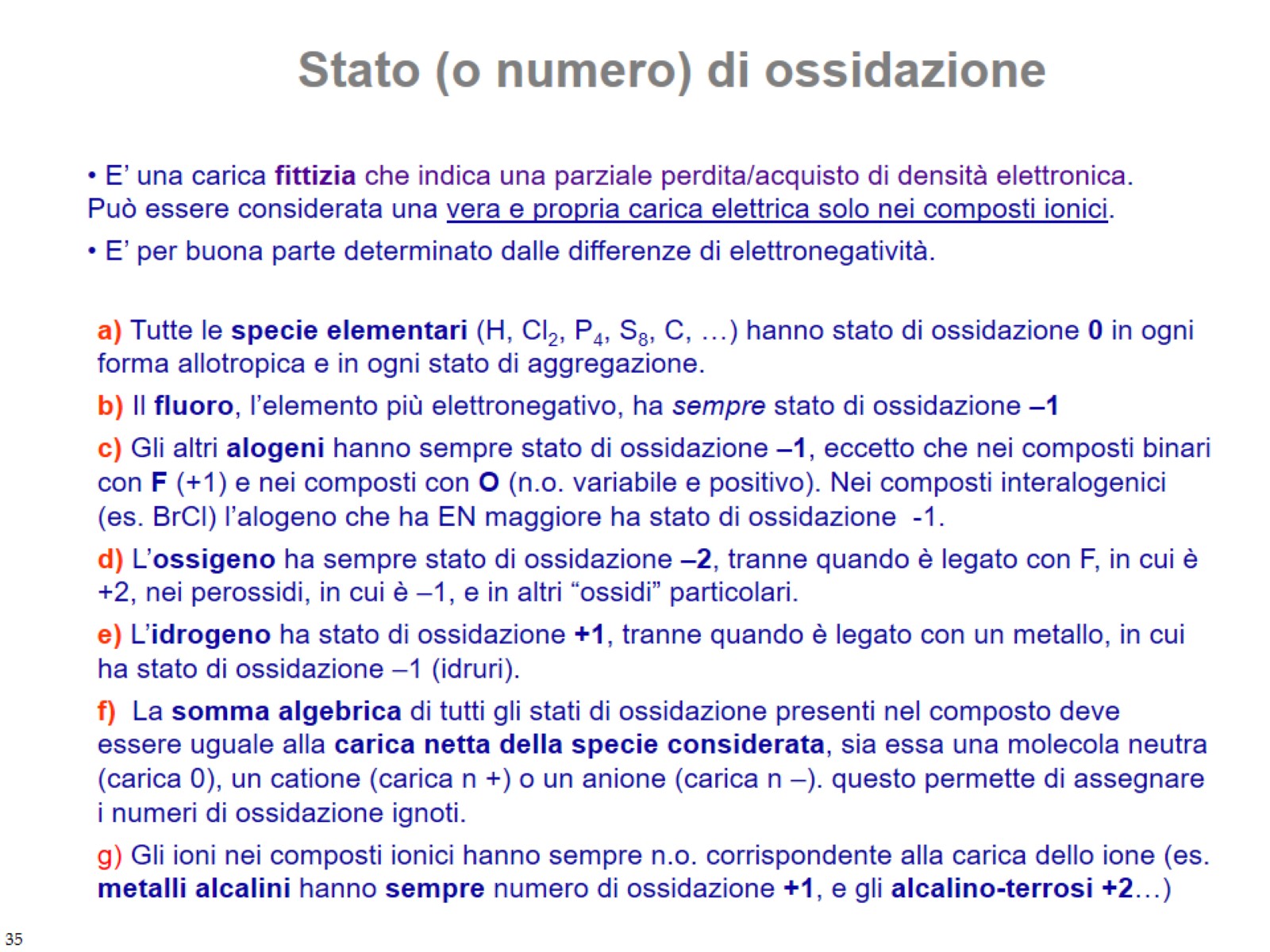 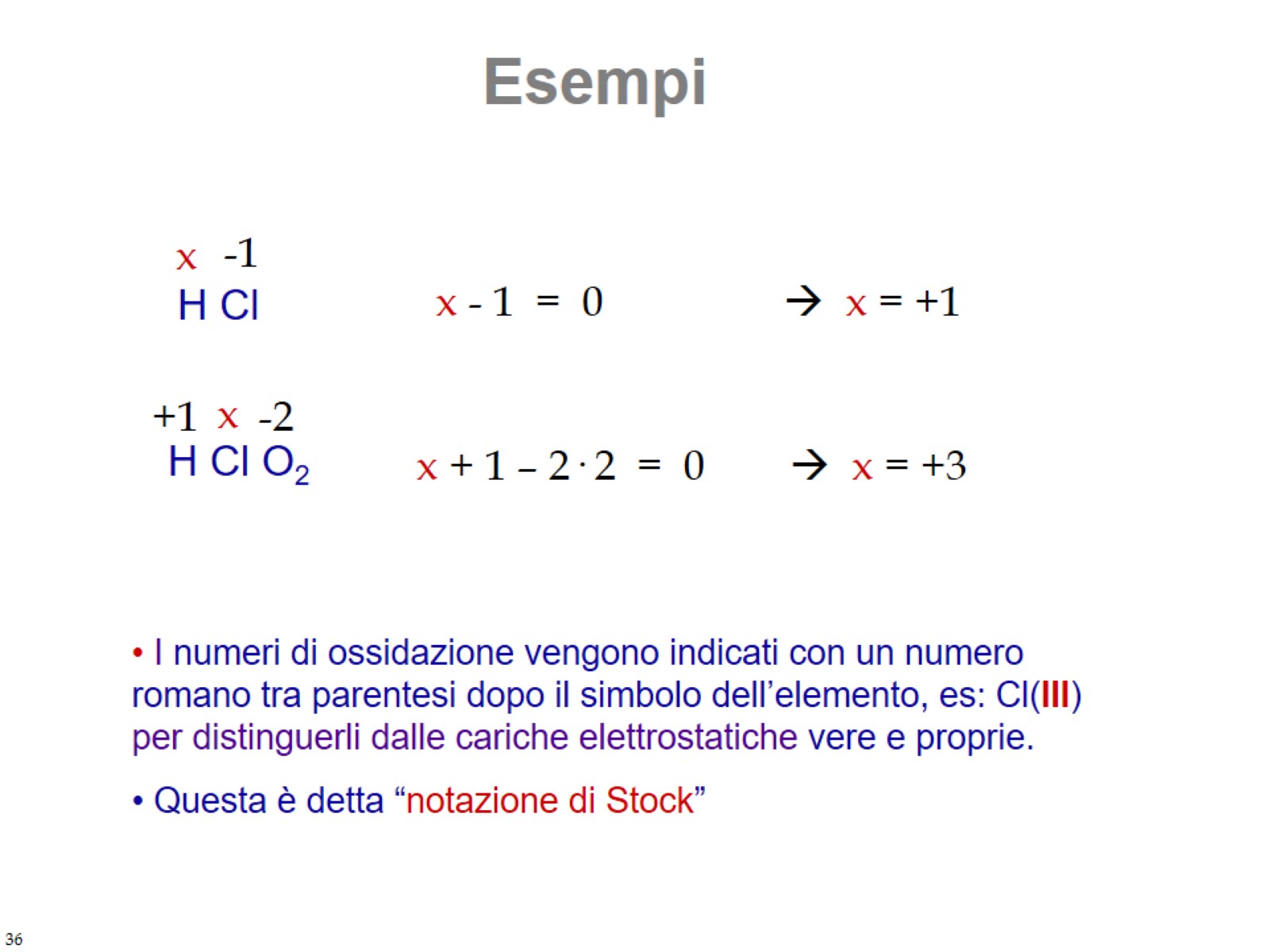 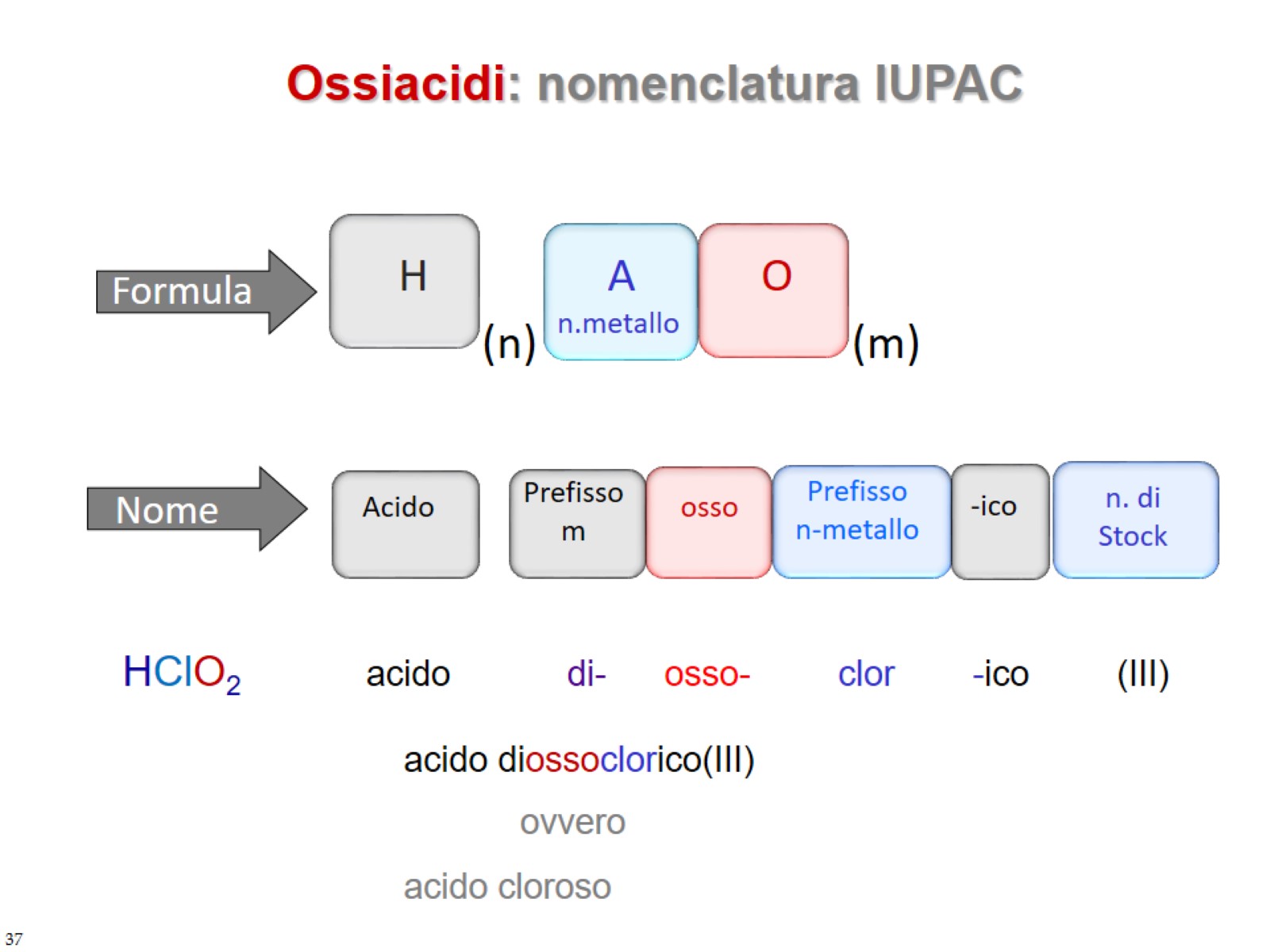 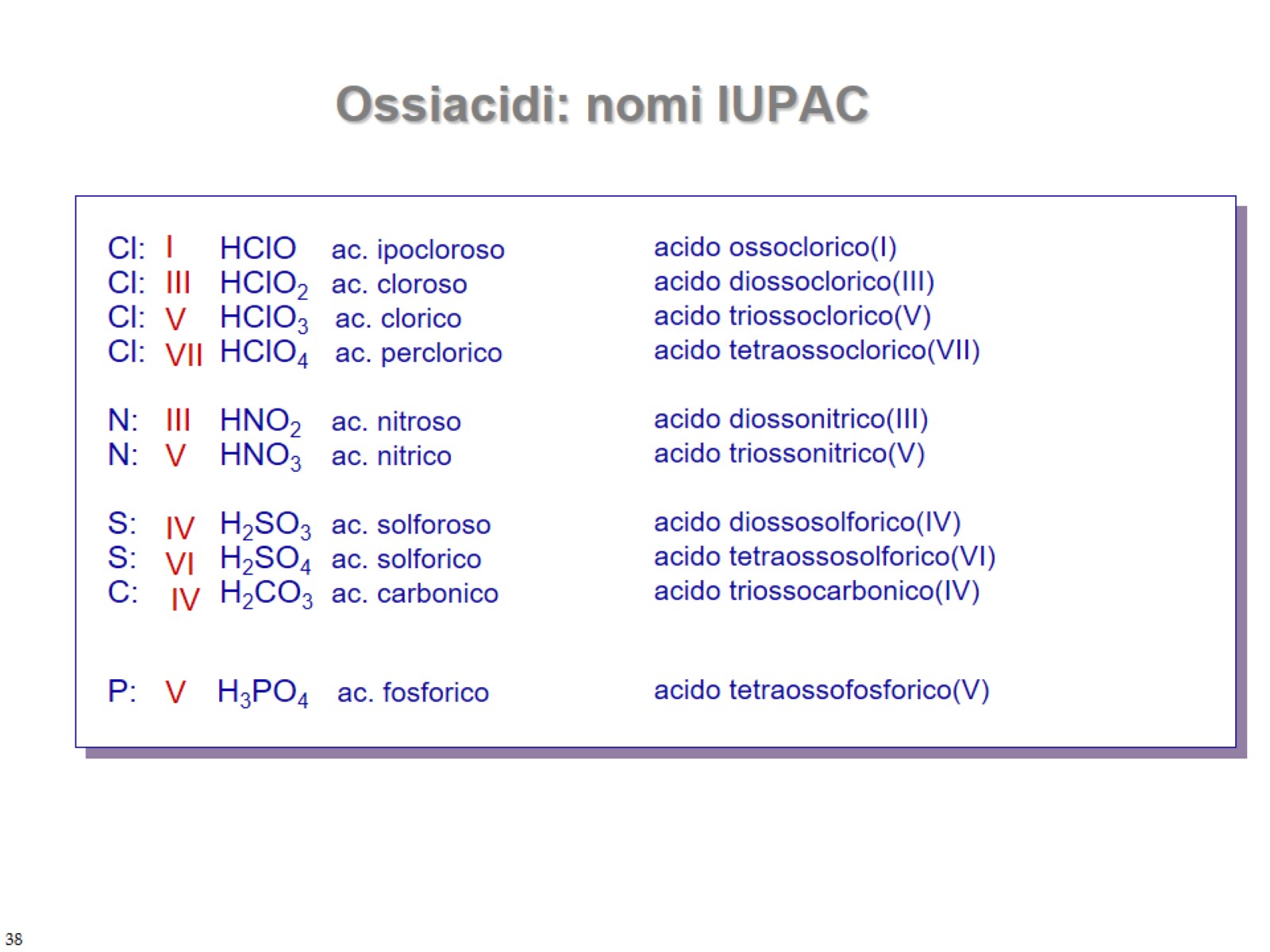 Ossiacidi: nomi IUPAC
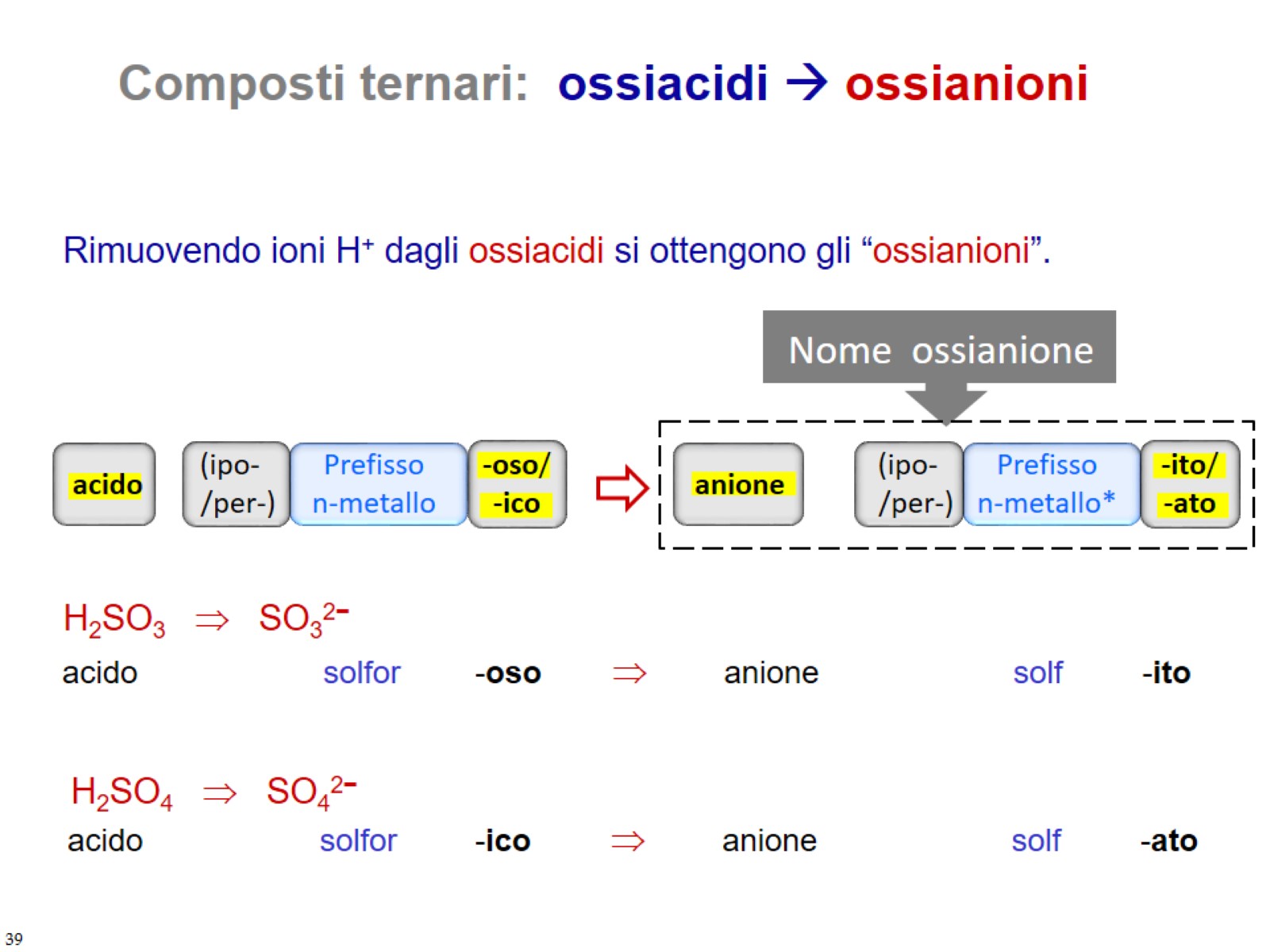 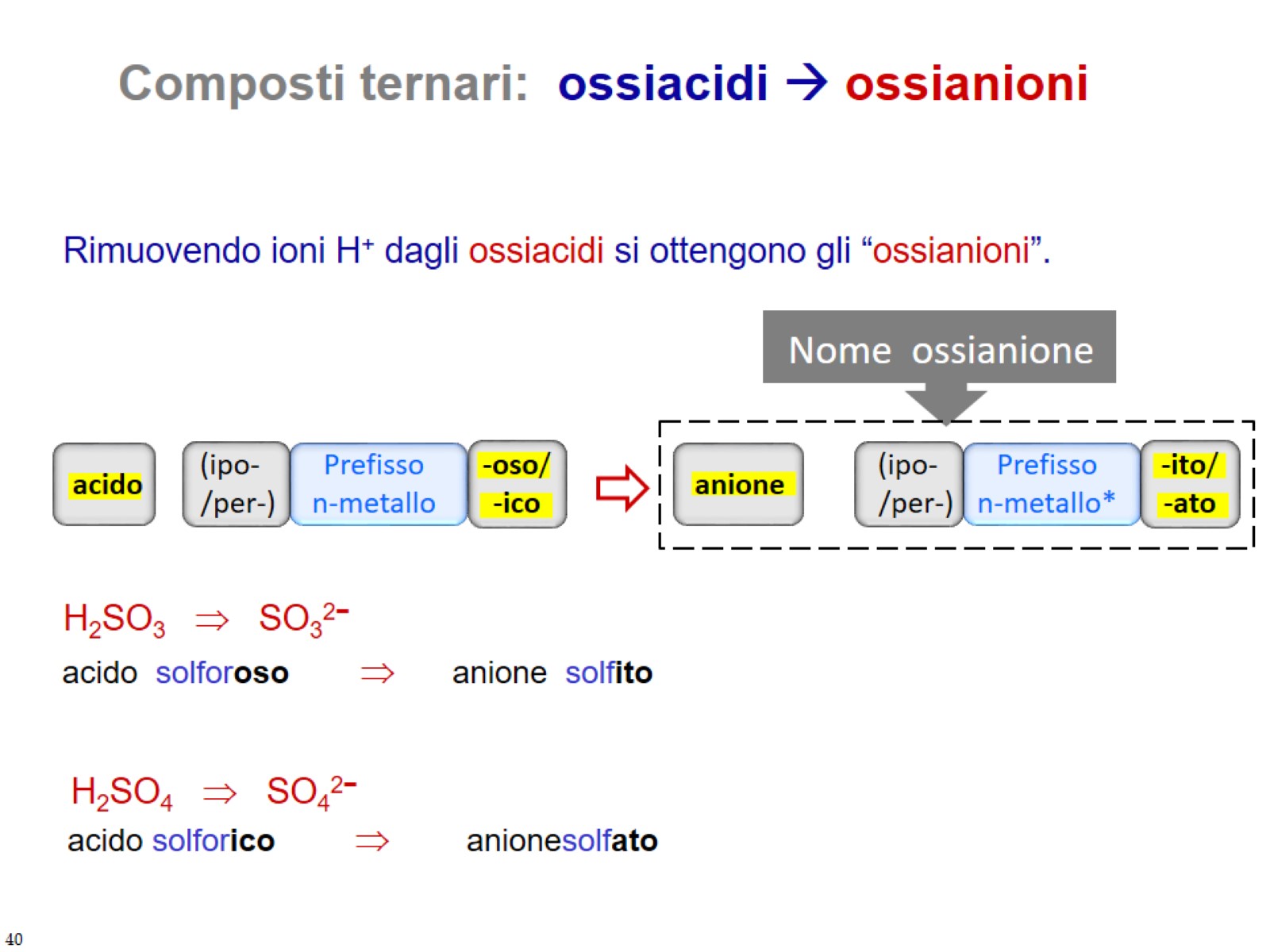 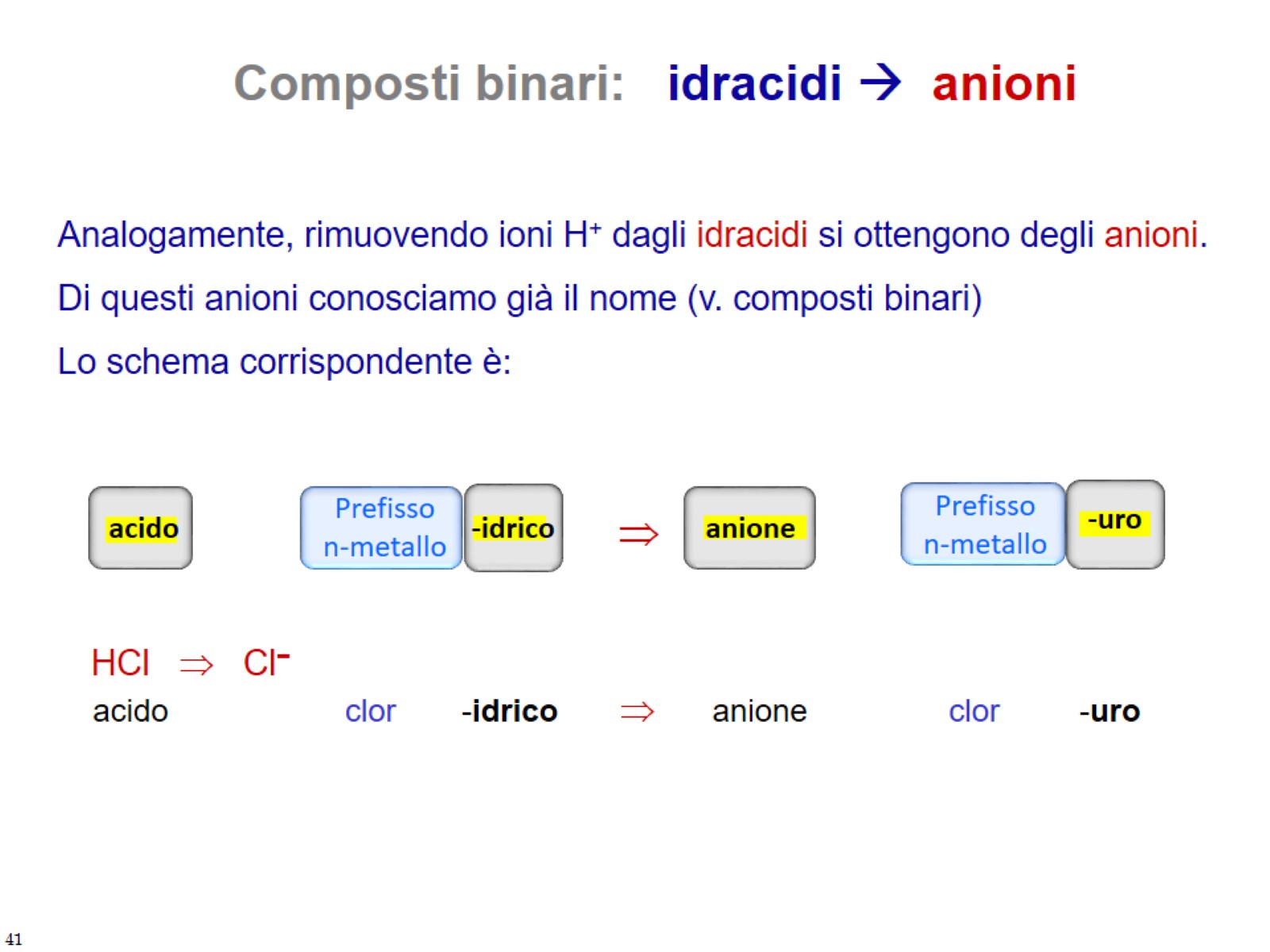 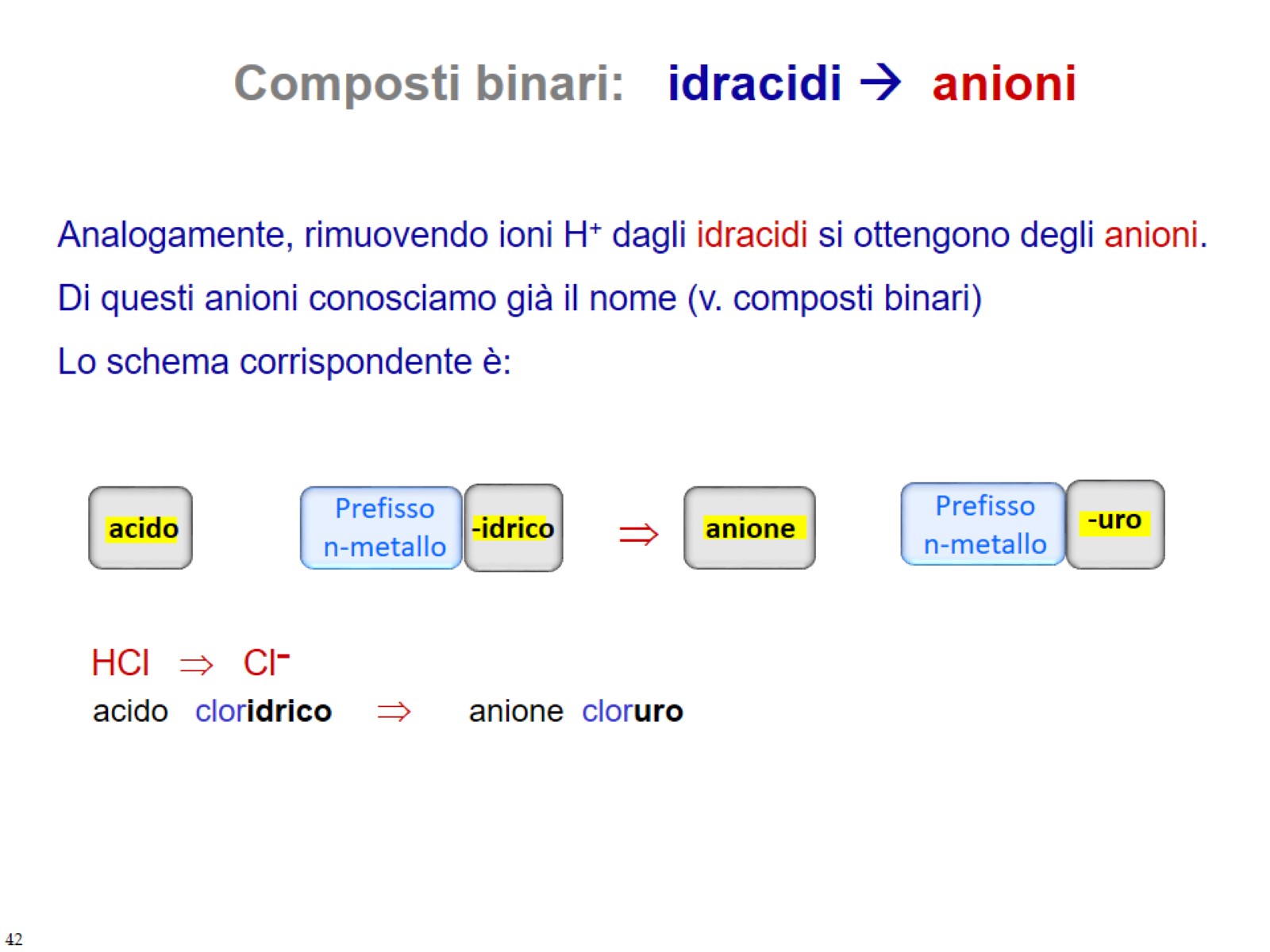 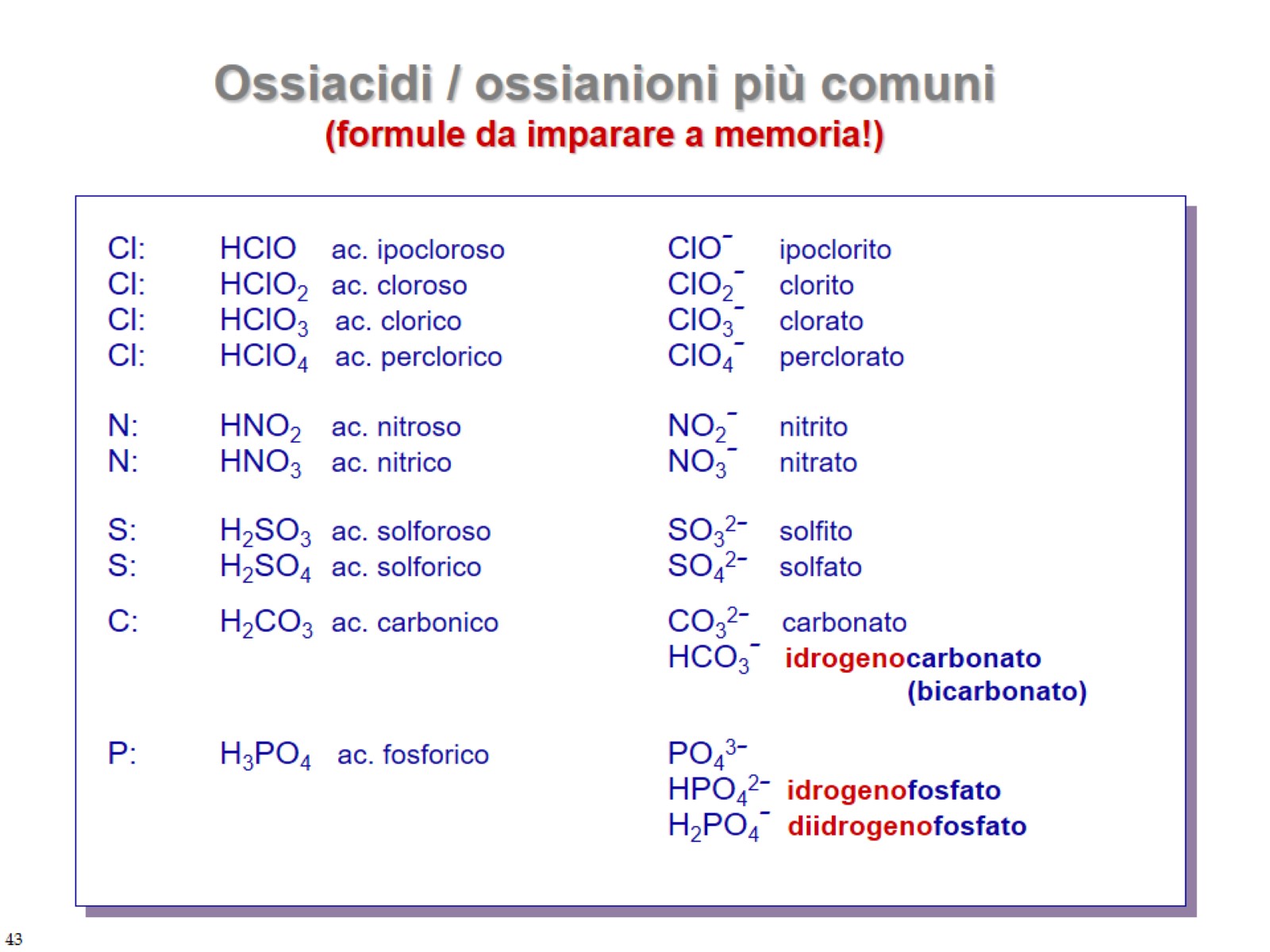 Ossiacidi / ossianioni più comuni(formule da imparare a memoria!)
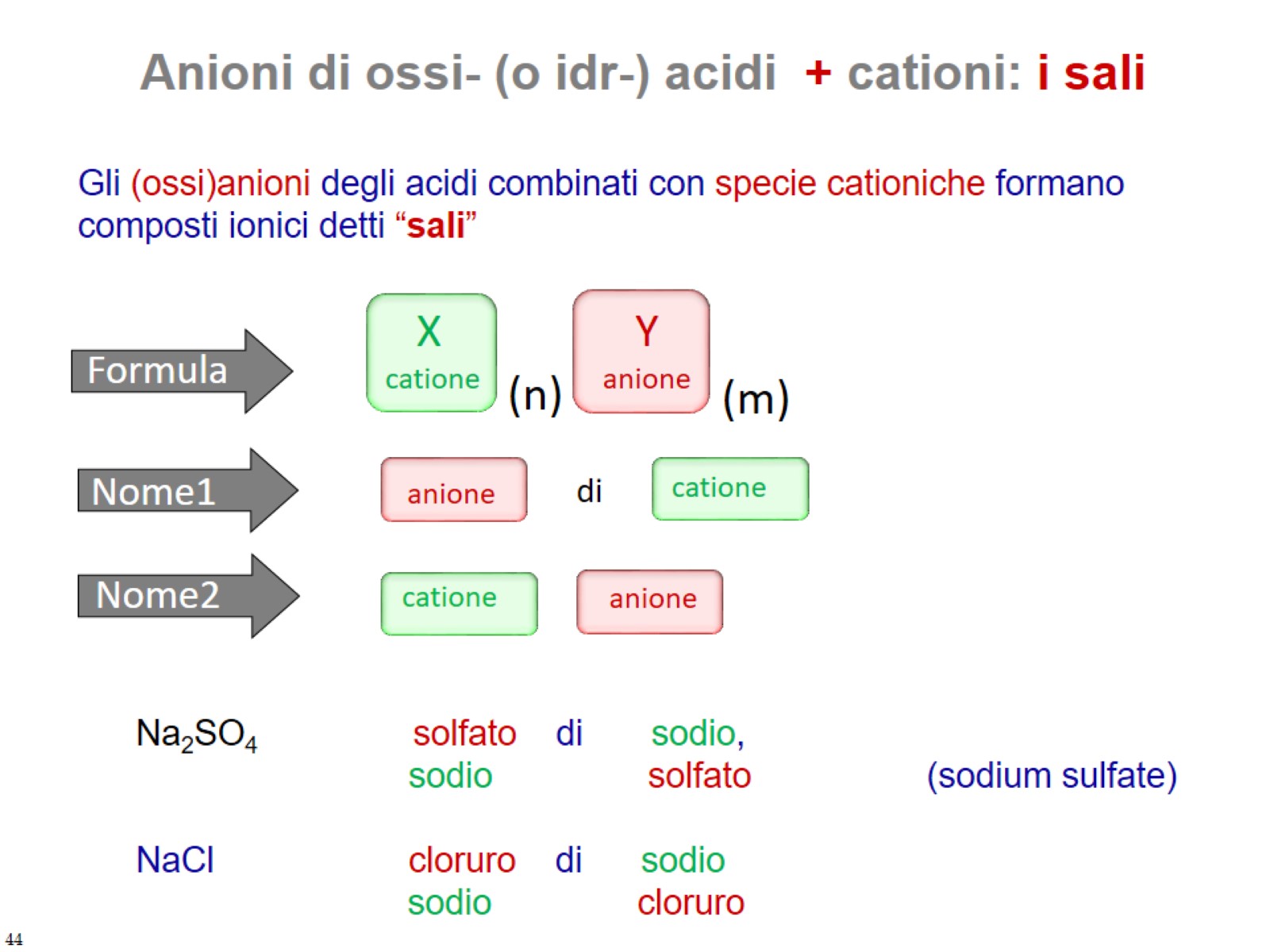 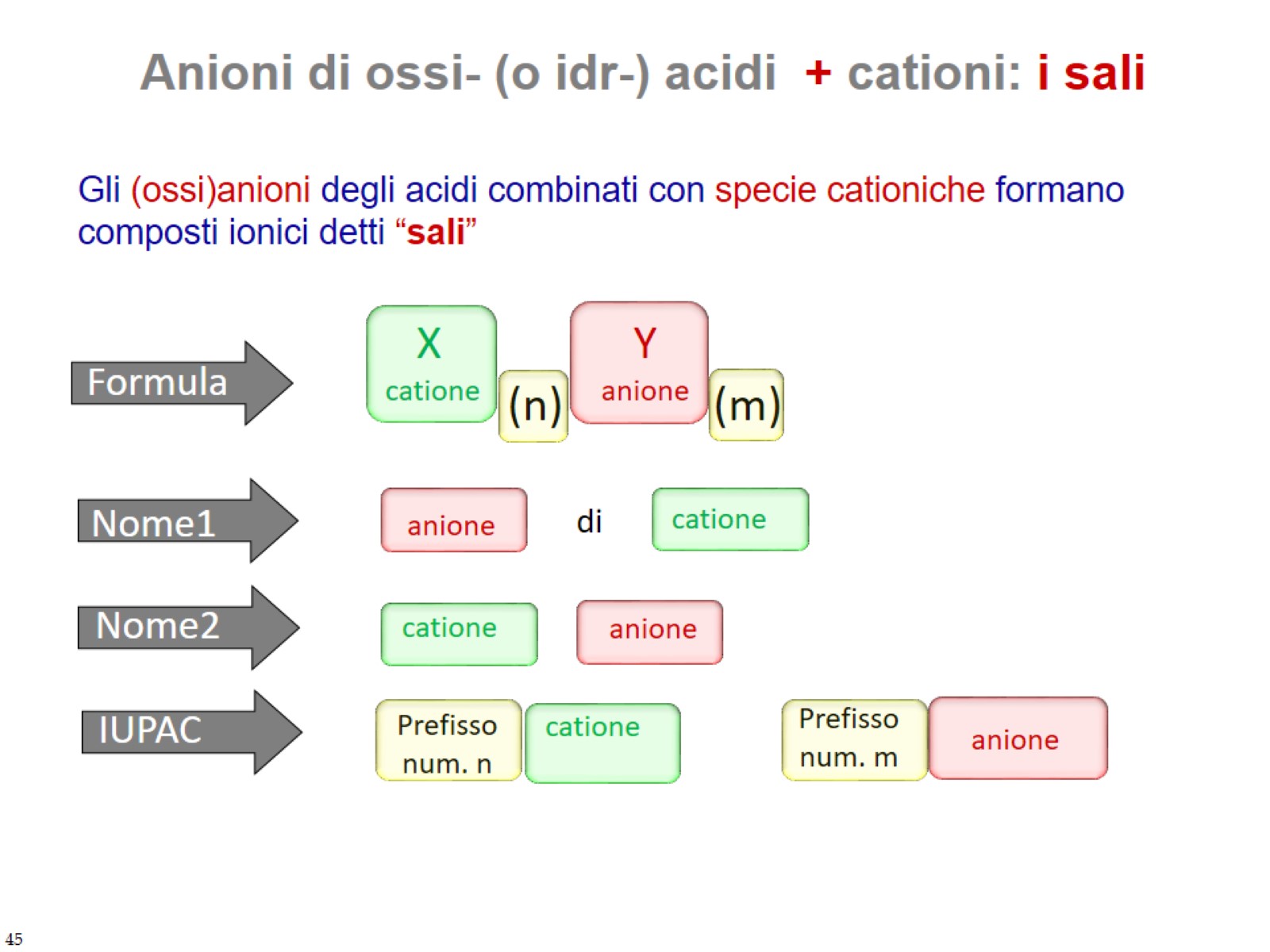 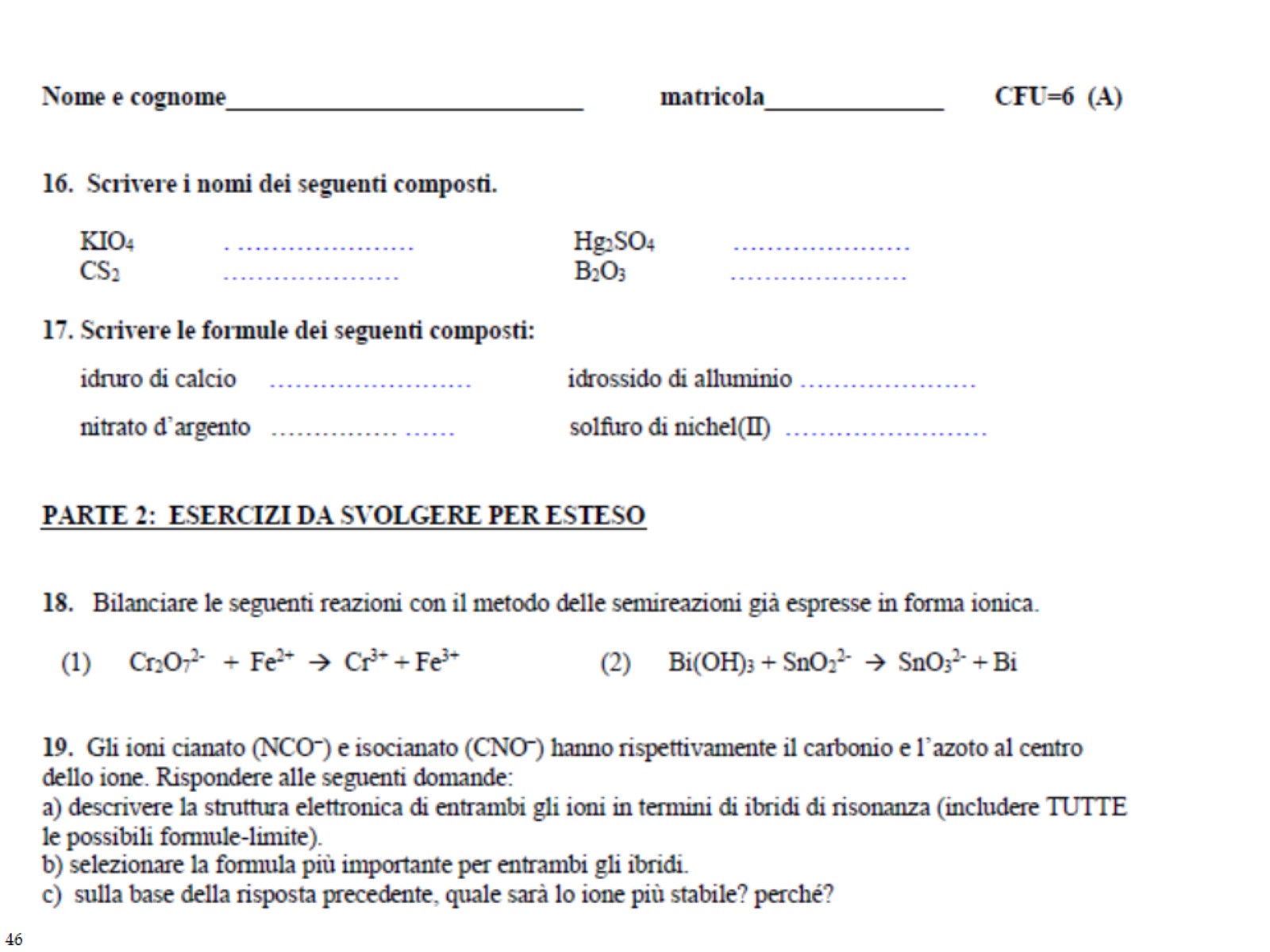 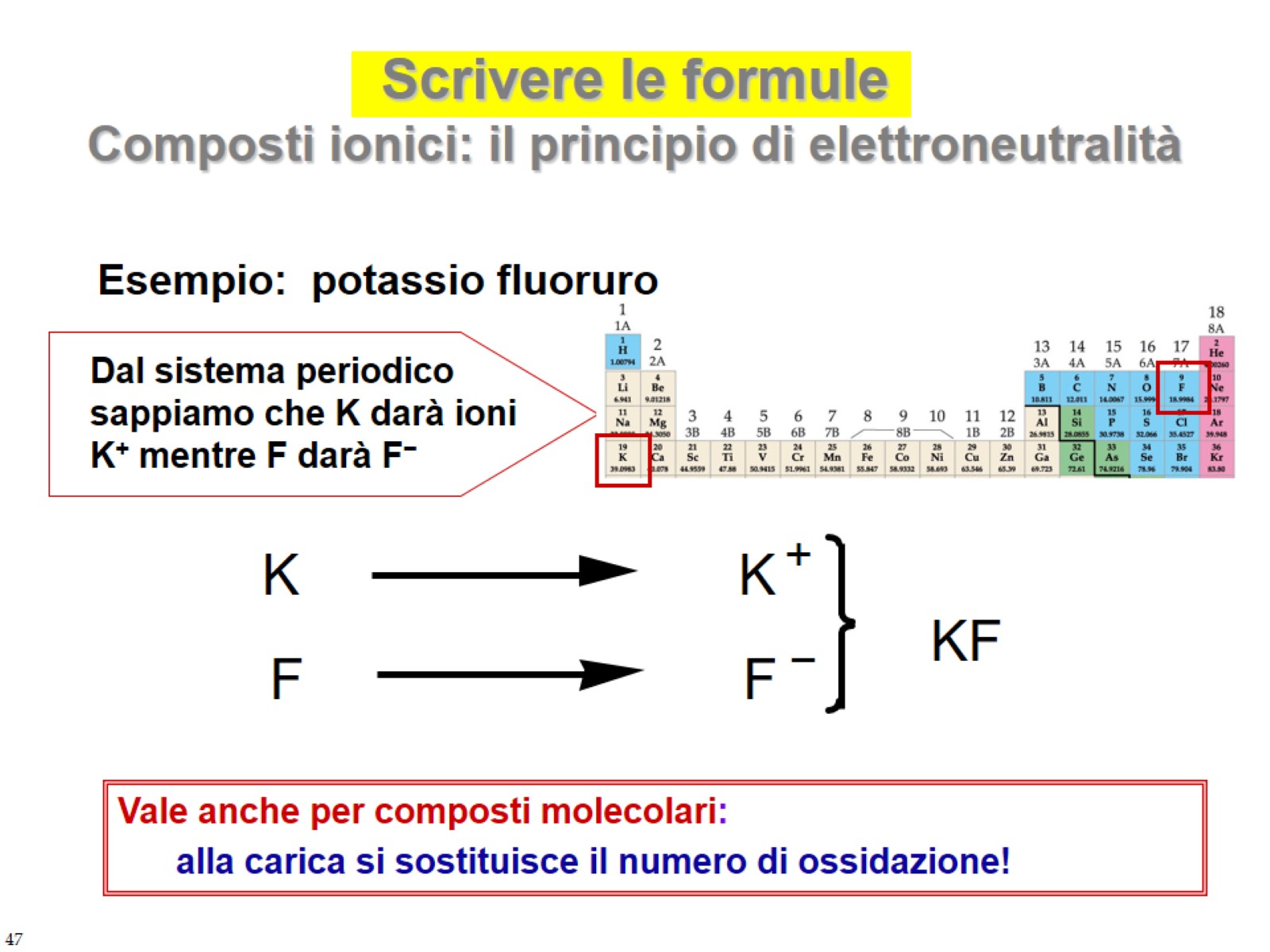 Scrivere le formule Composti ionici: il principio di elettroneutralità
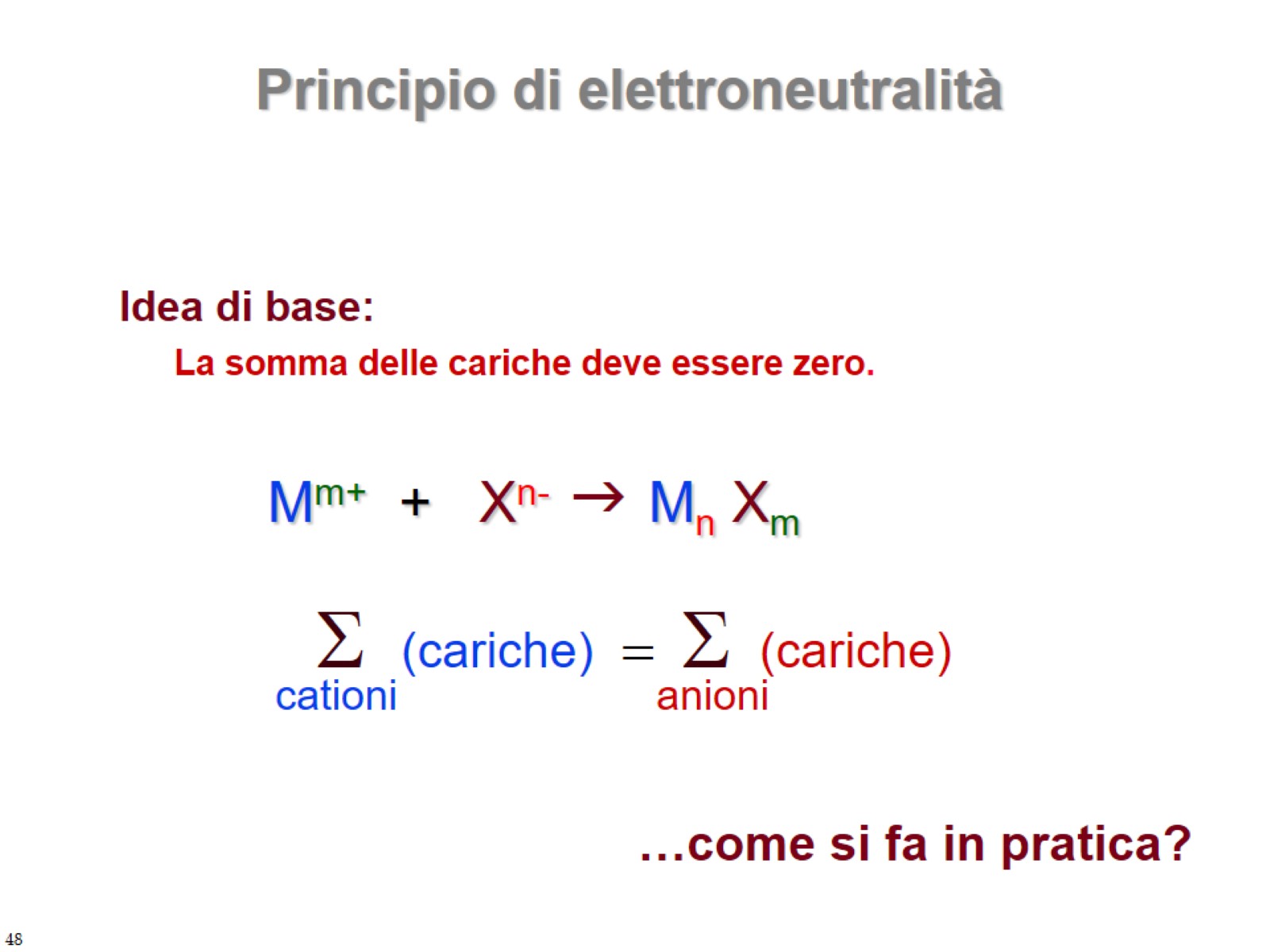 Principio di elettroneutralità
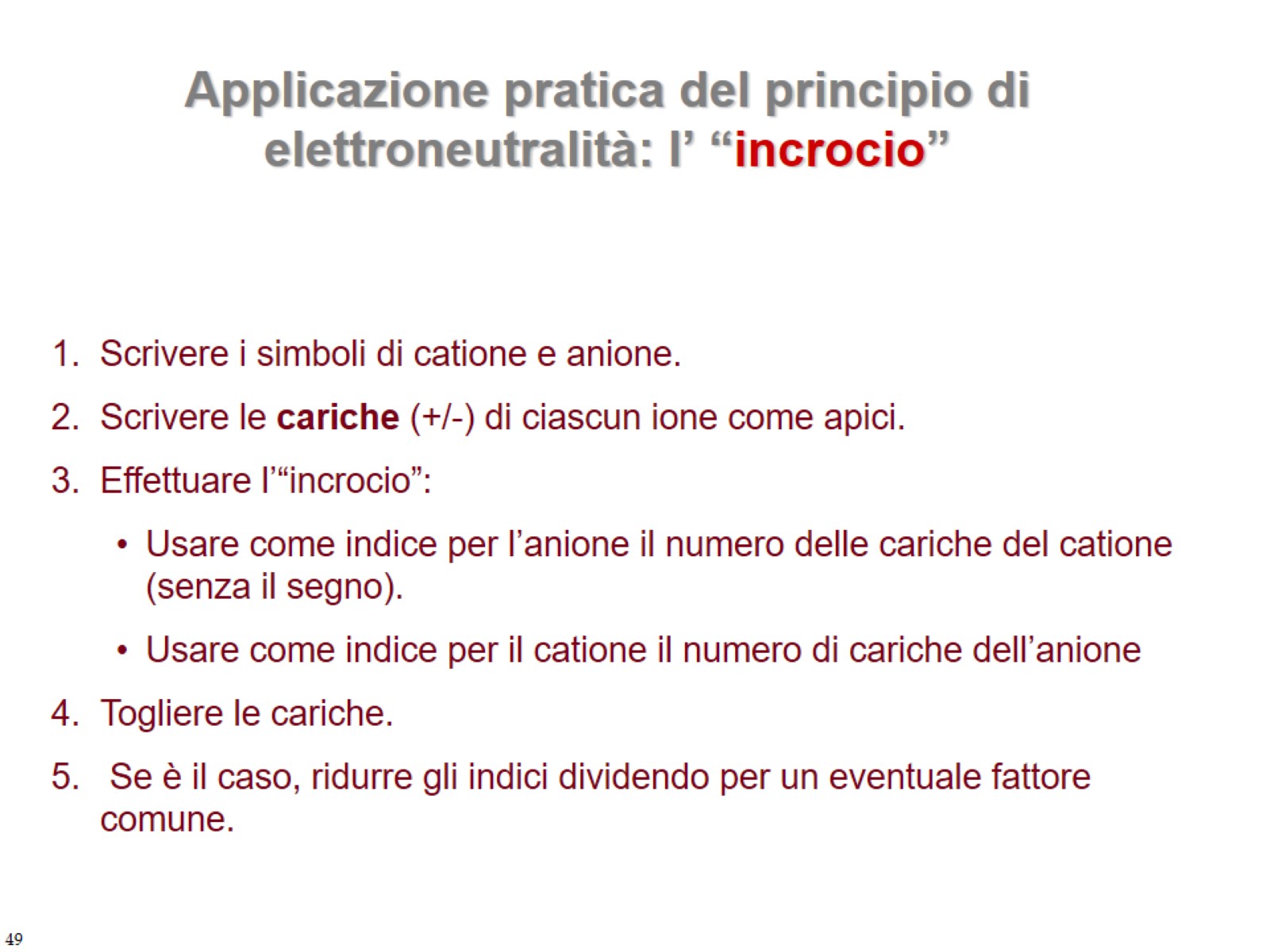 Applicazione pratica del principio di elettroneutralità: l’ “incrocio”
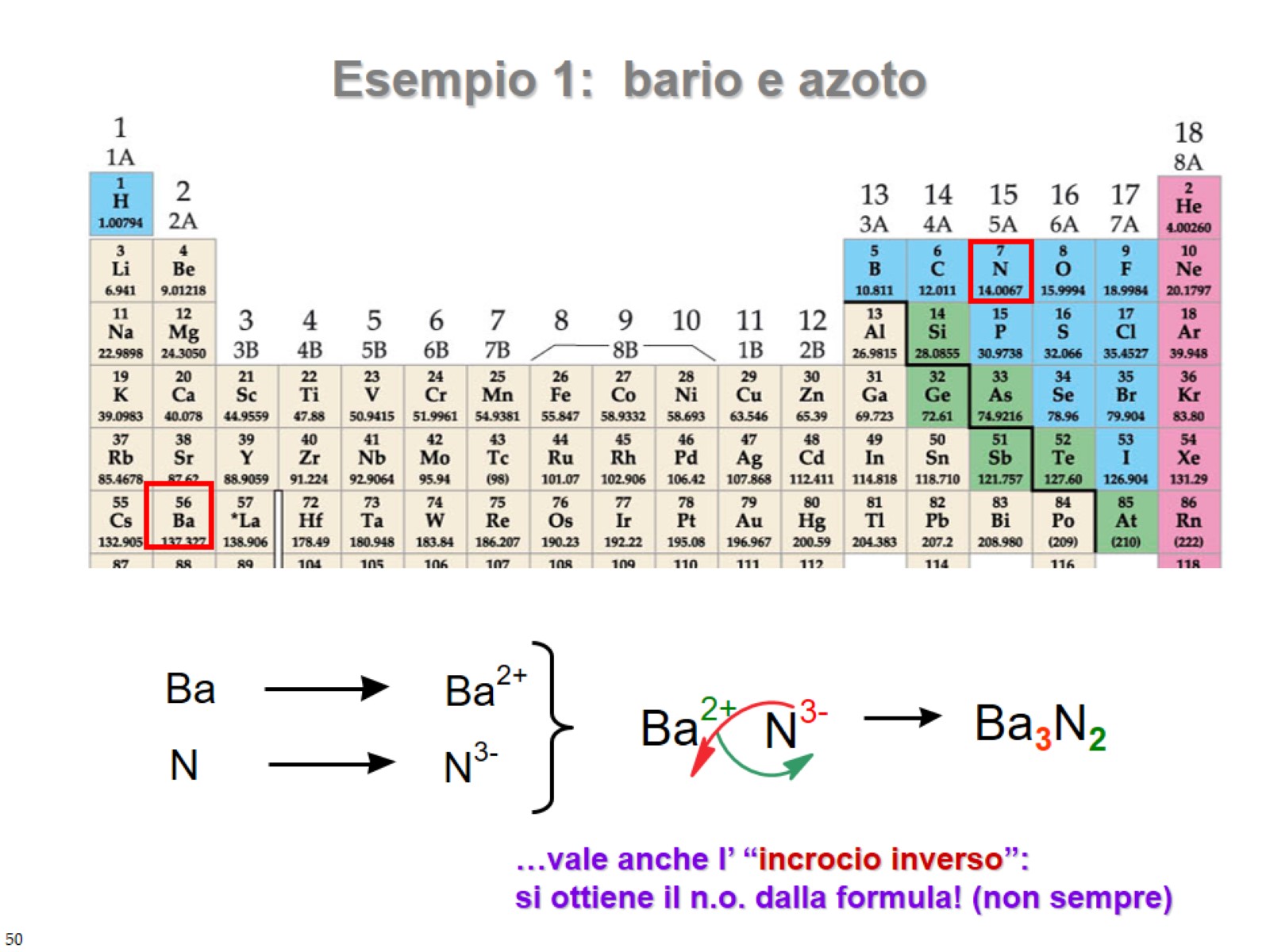 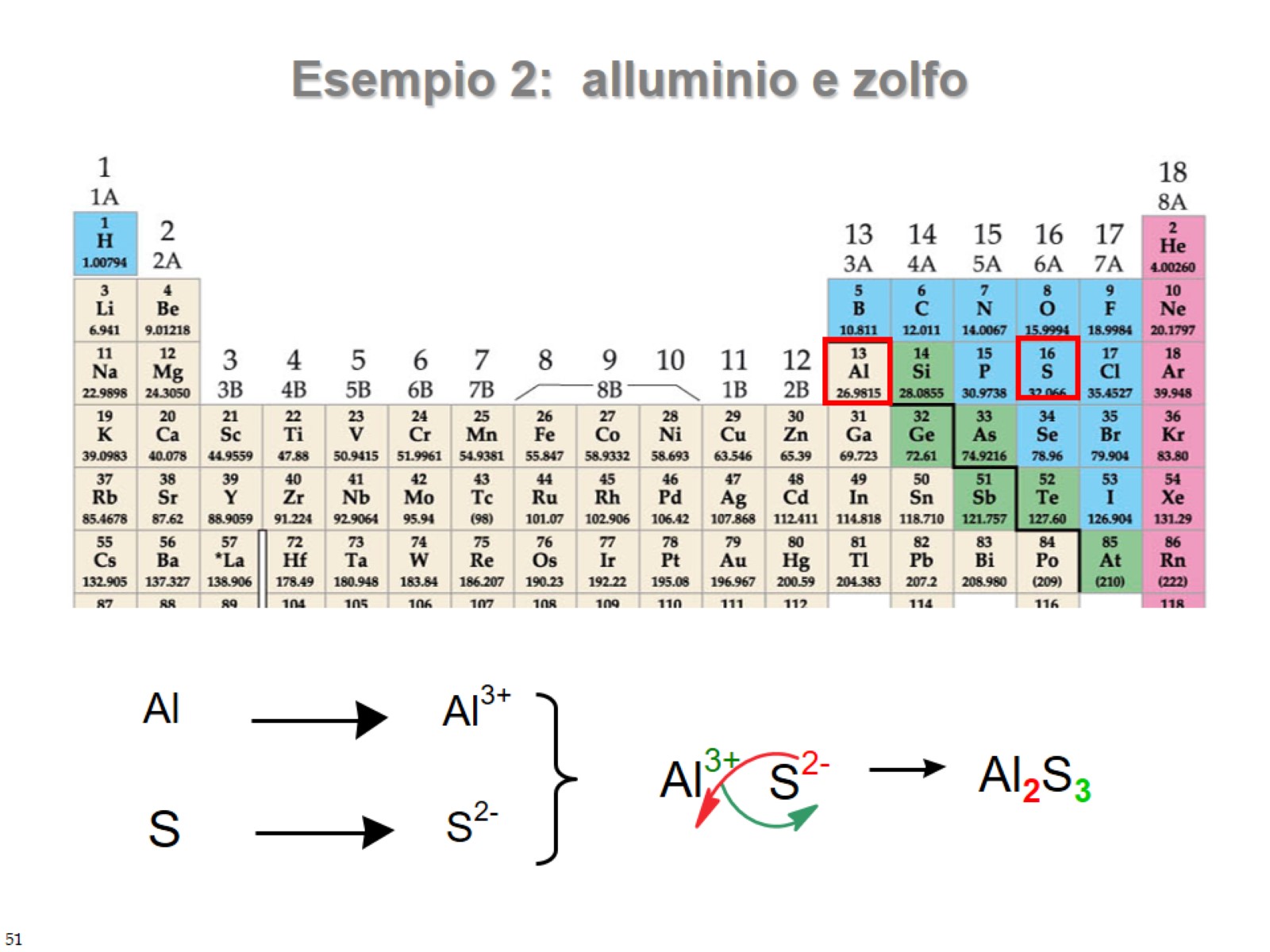 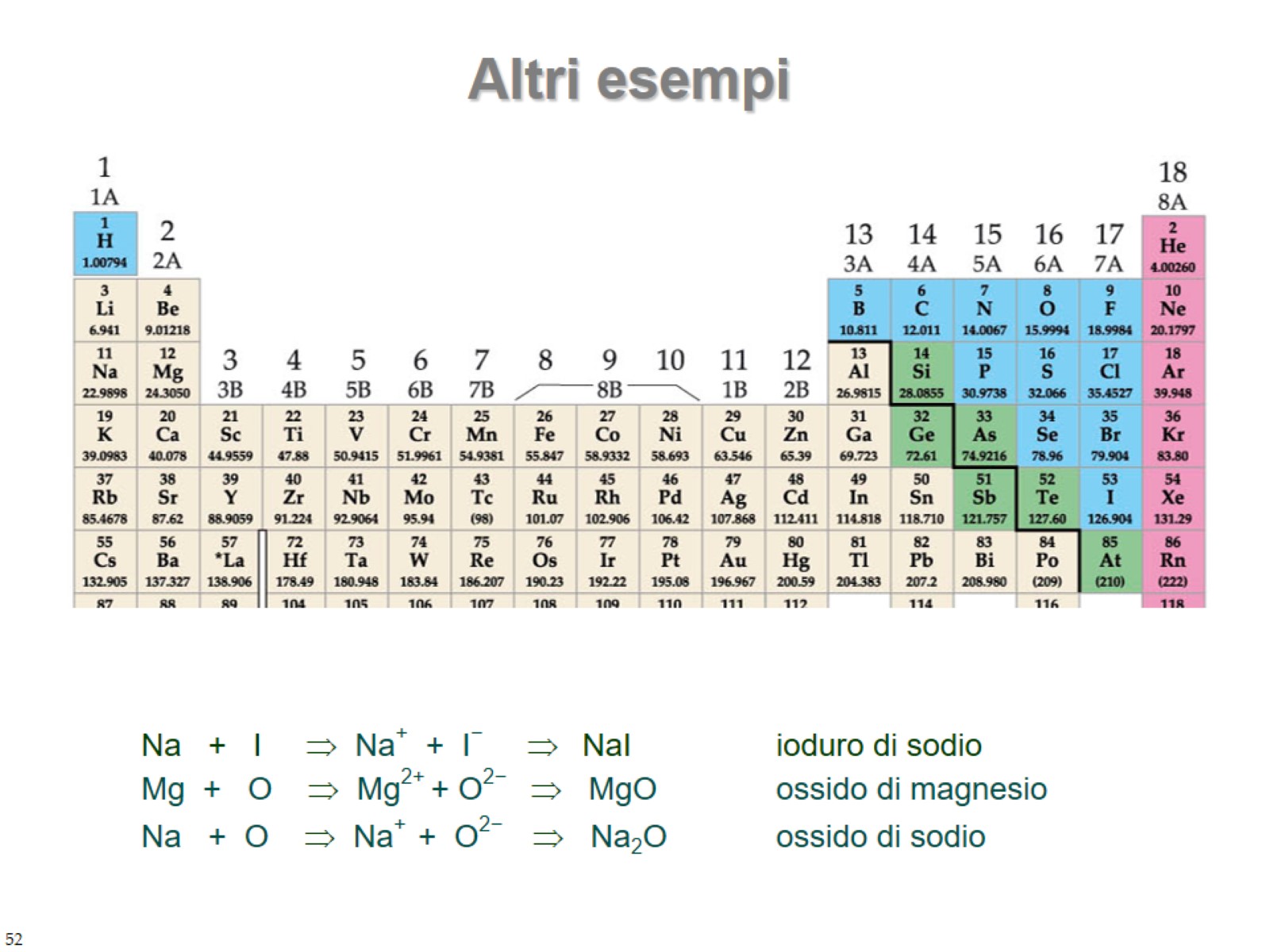 Altri esempi
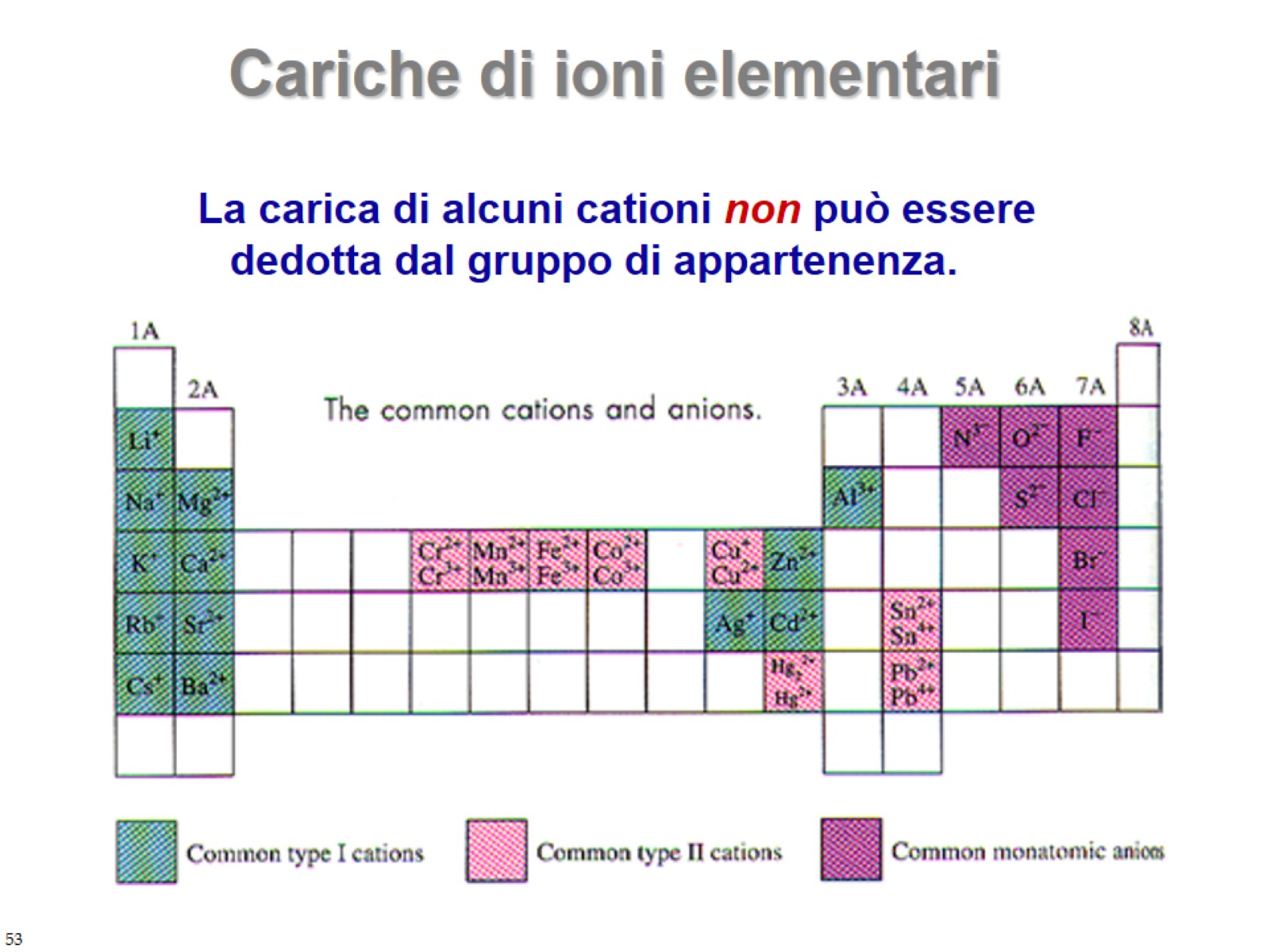 Cariche di ioni elementari
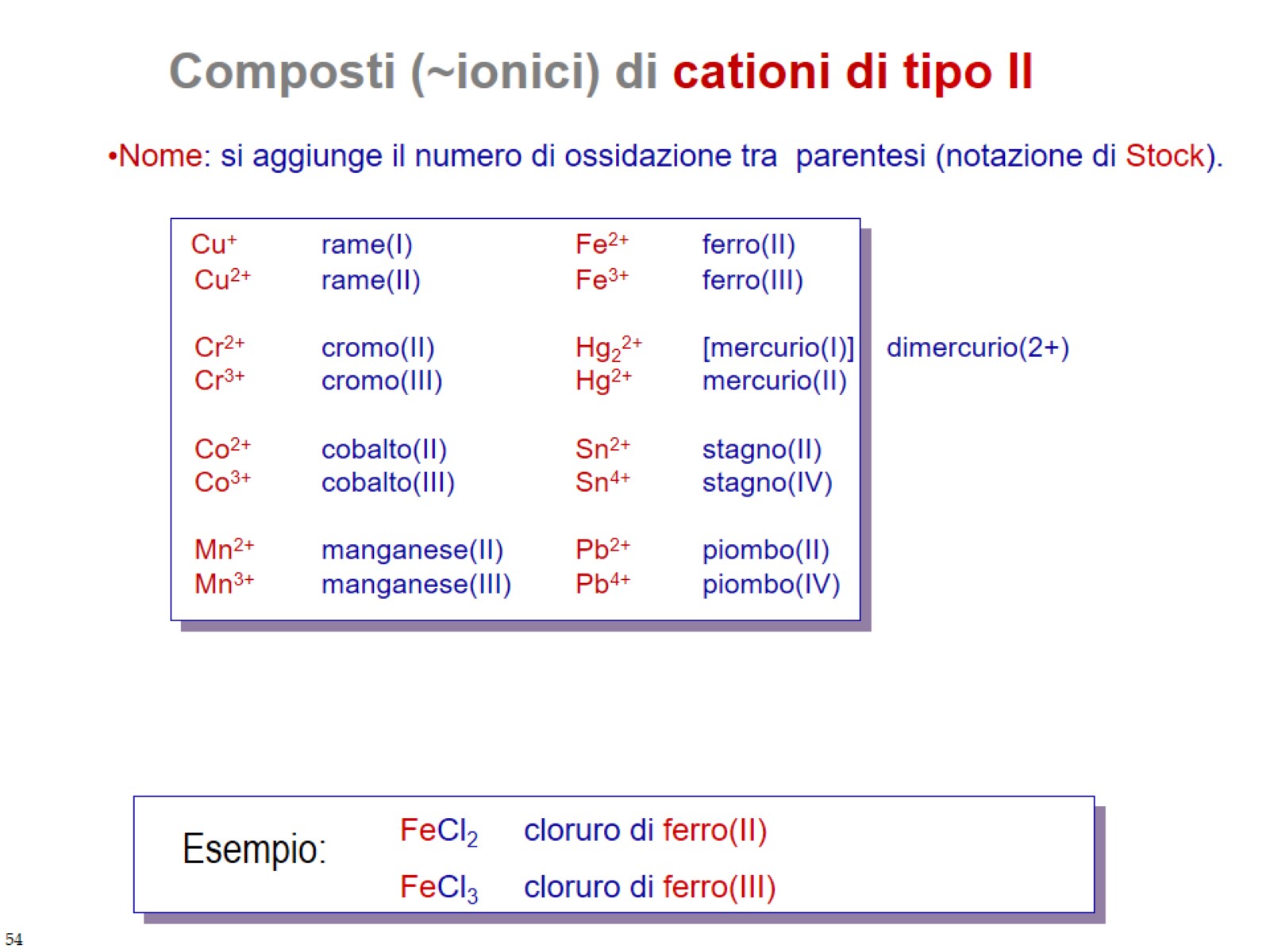 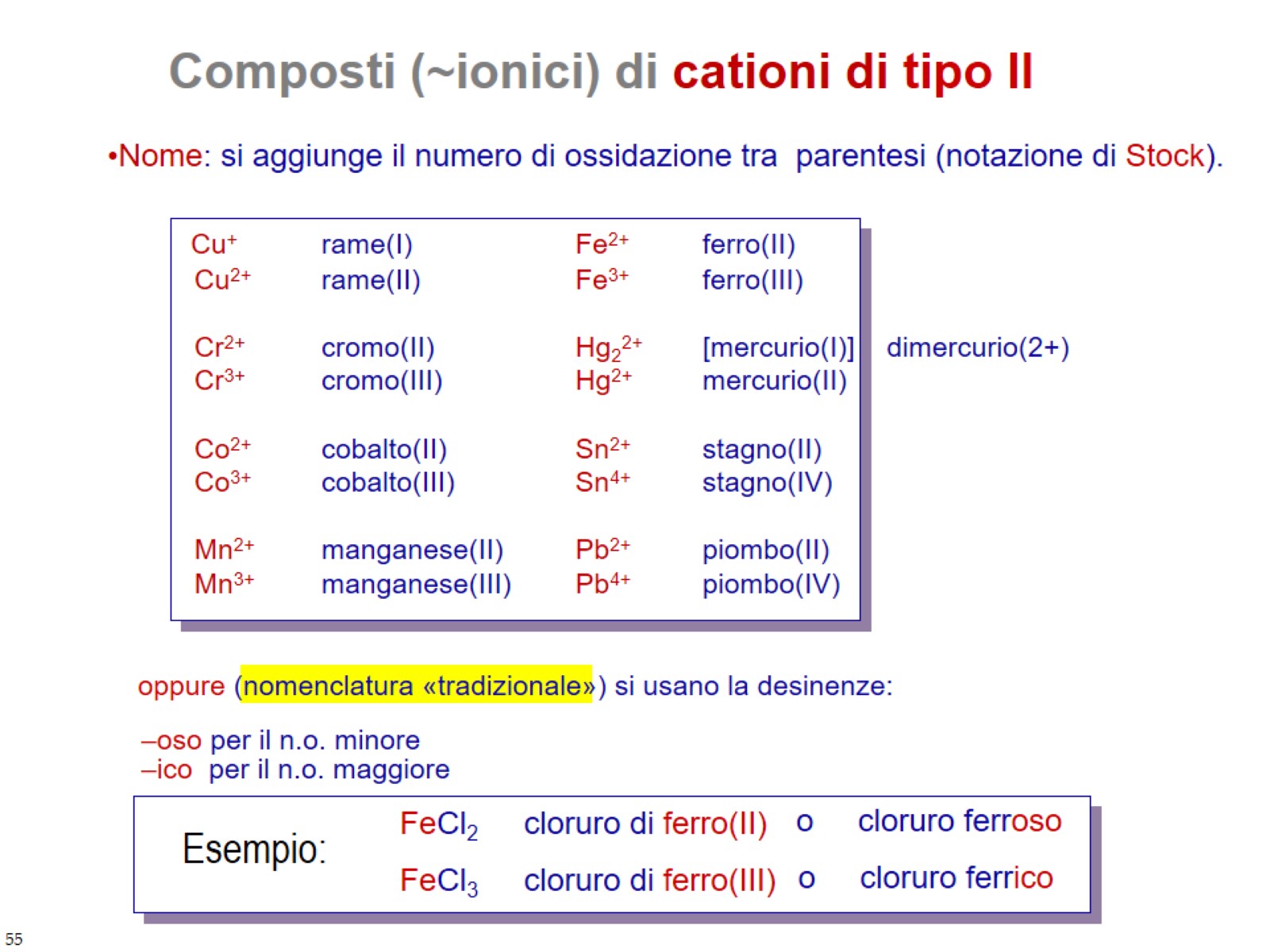 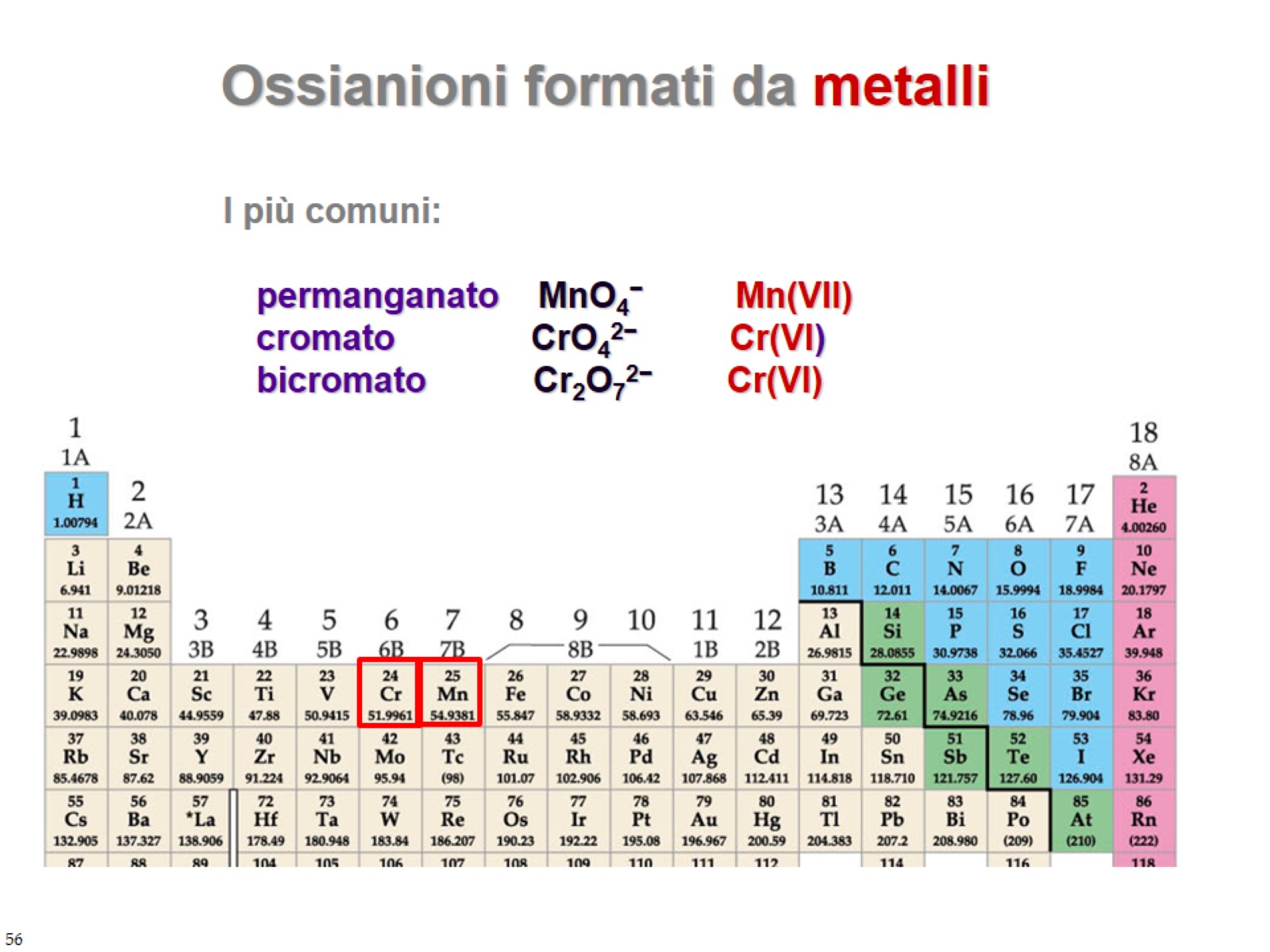 Ossianioni formati da metalli
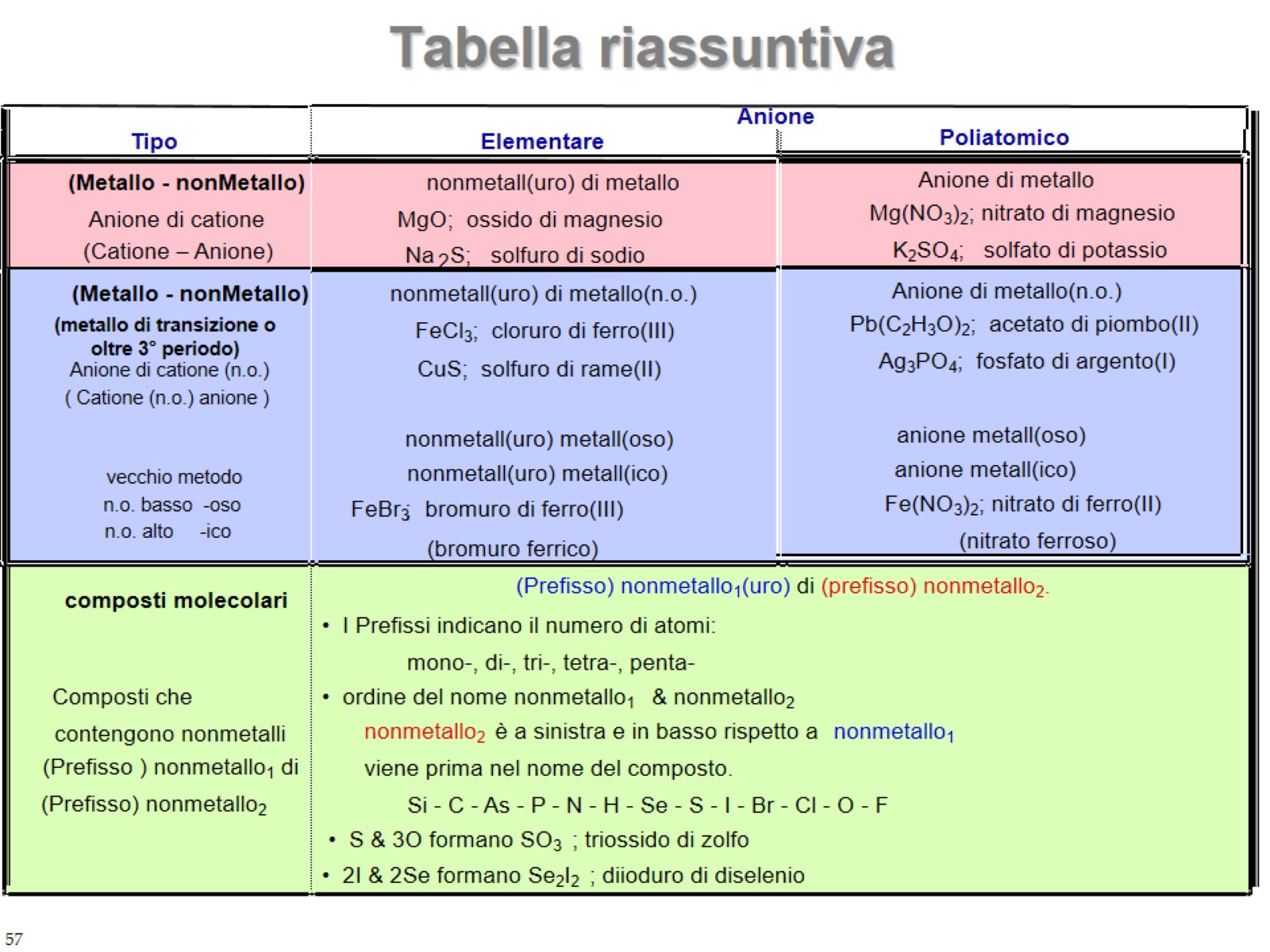 Tabella riassuntiva
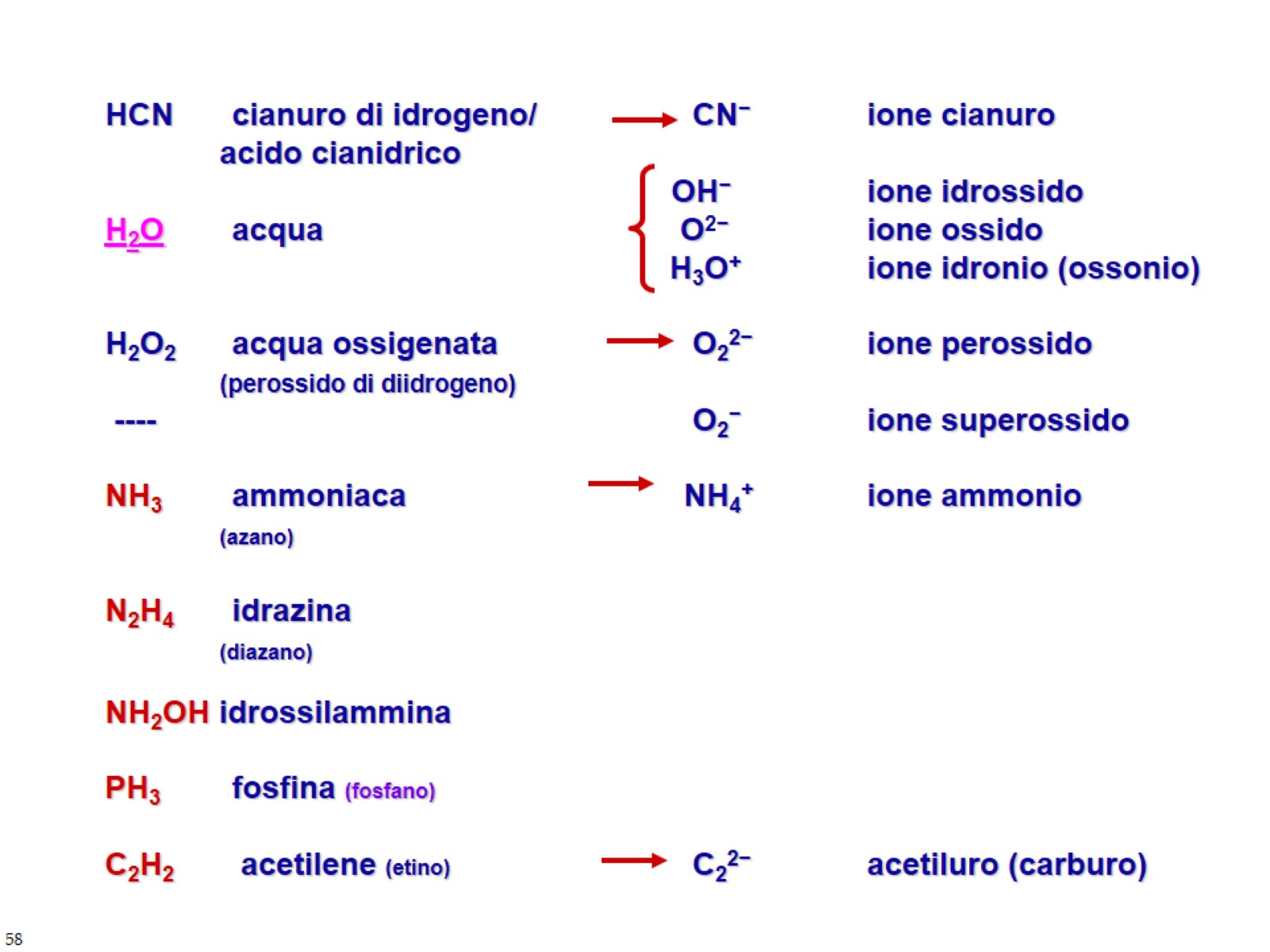 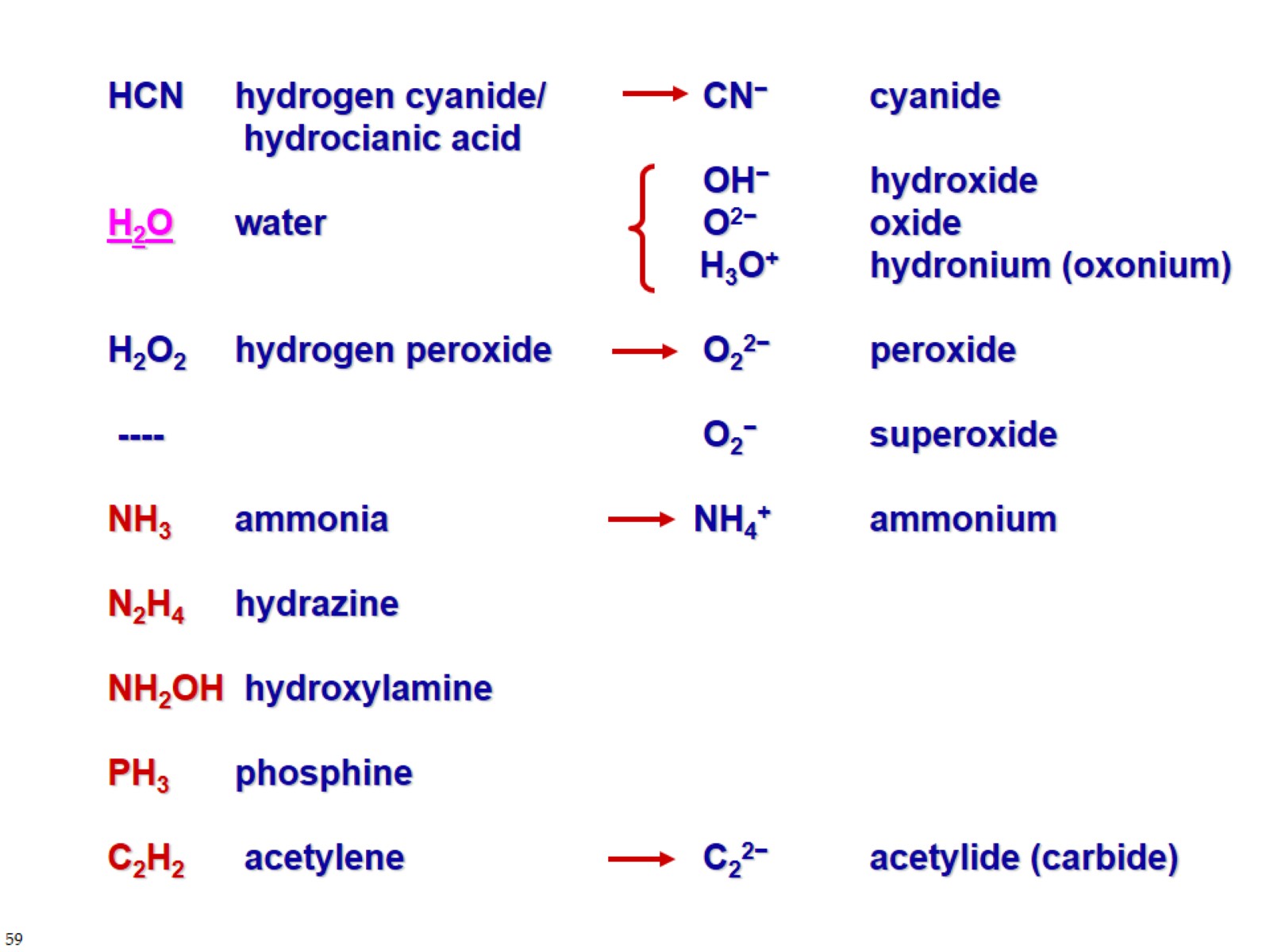 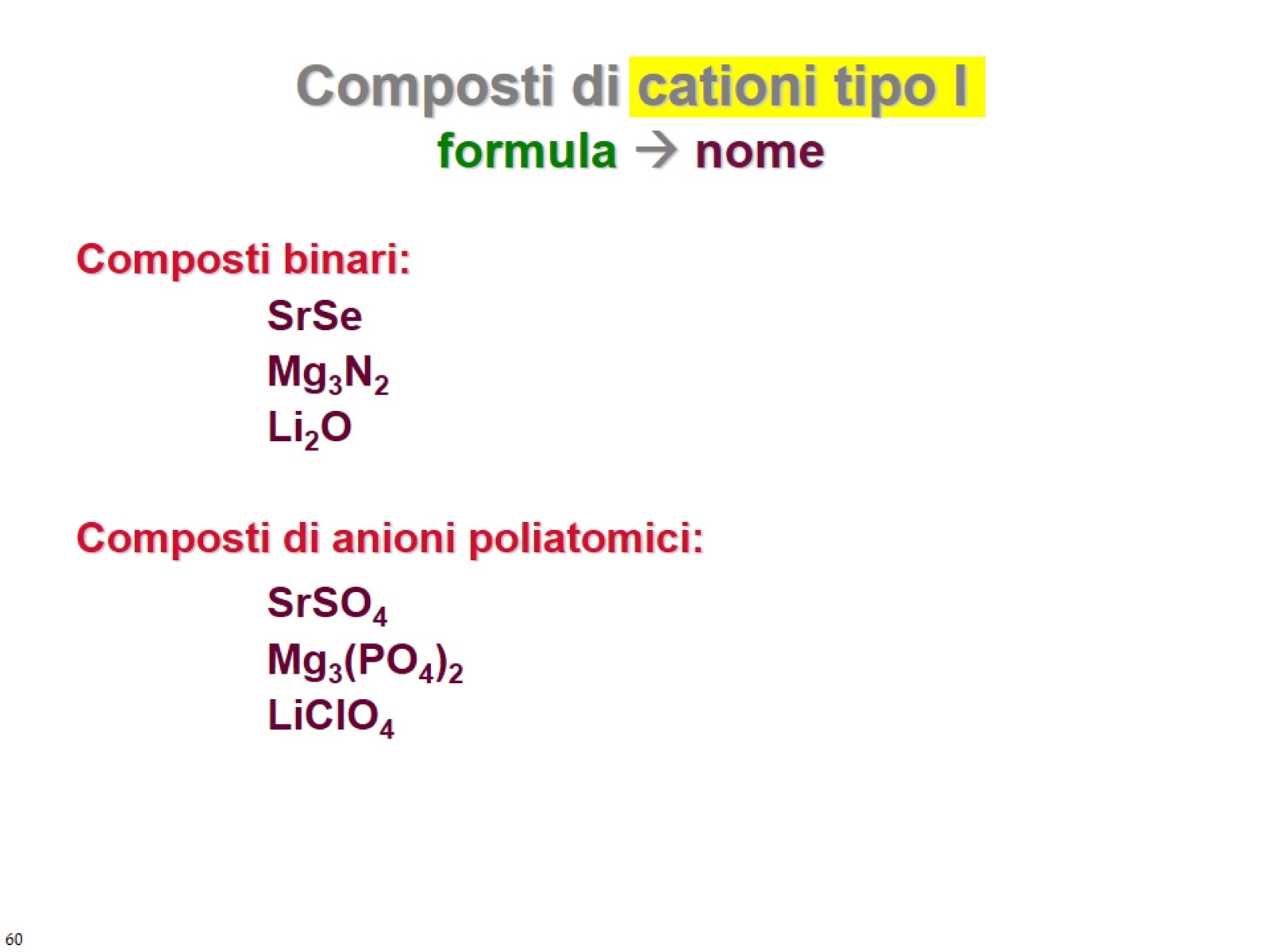 Composti di cationi tipo Iformula  nome
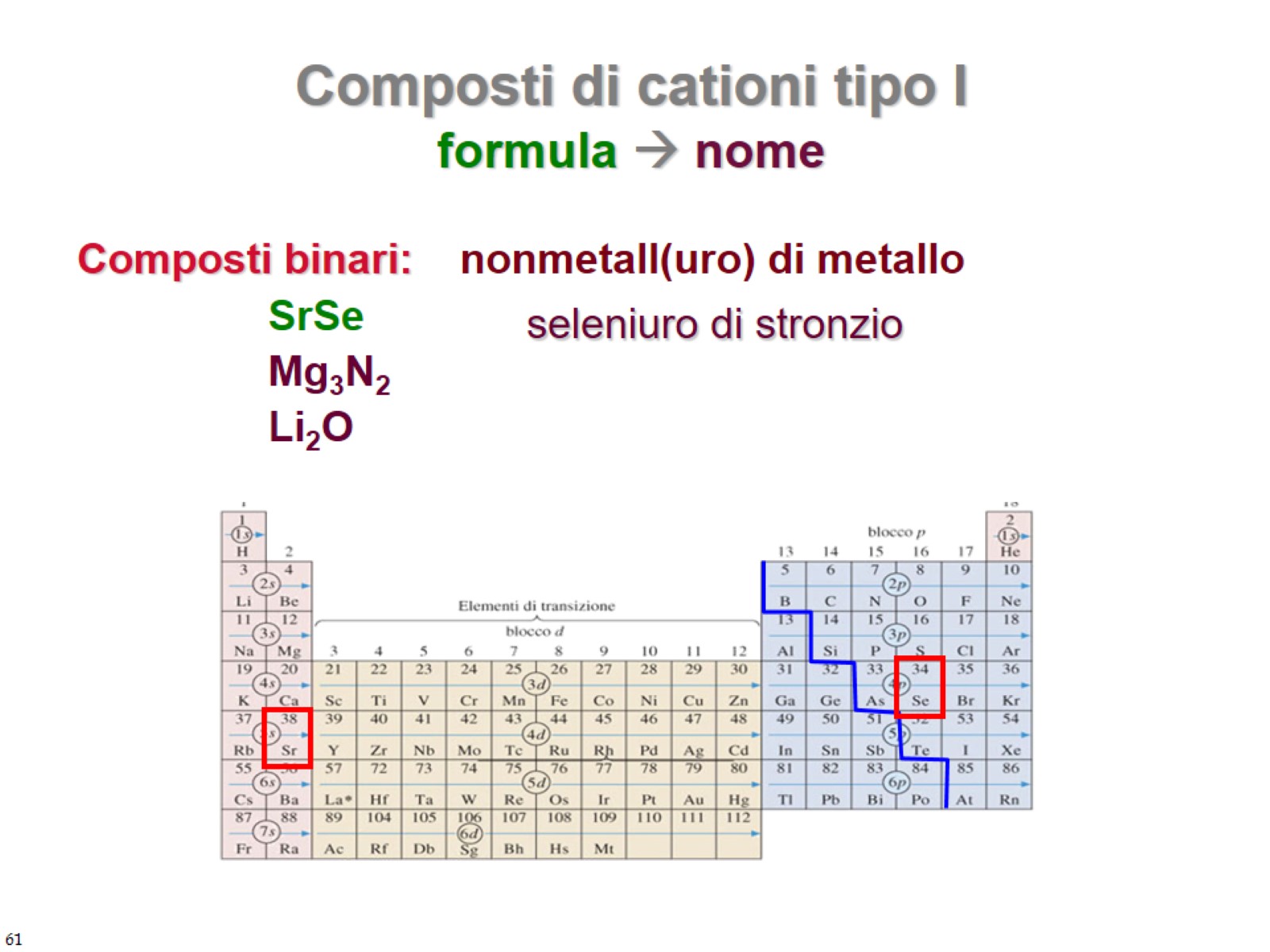 Composti di cationi tipo Iformula  nome
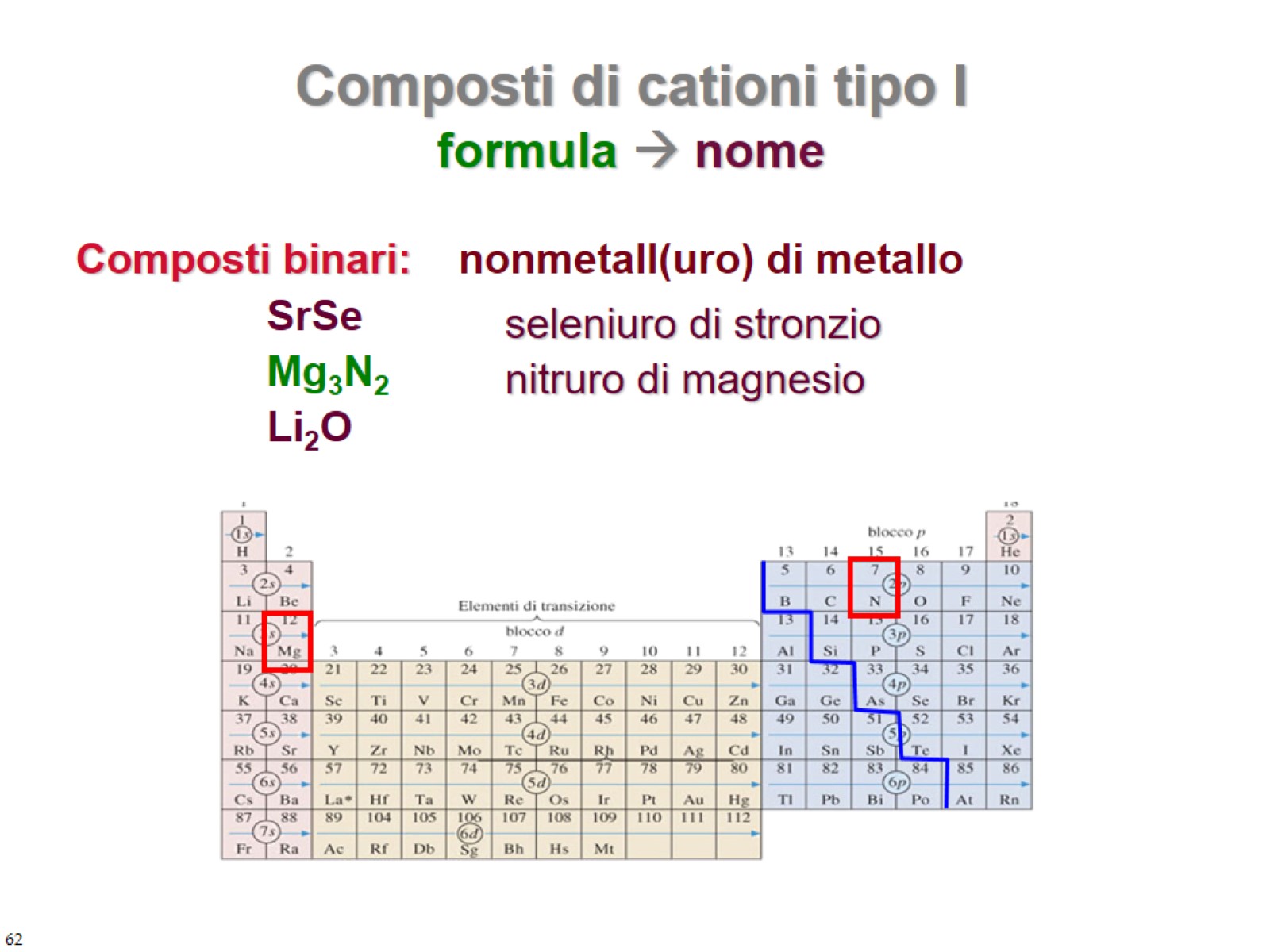 Composti di cationi tipo I formula  nome
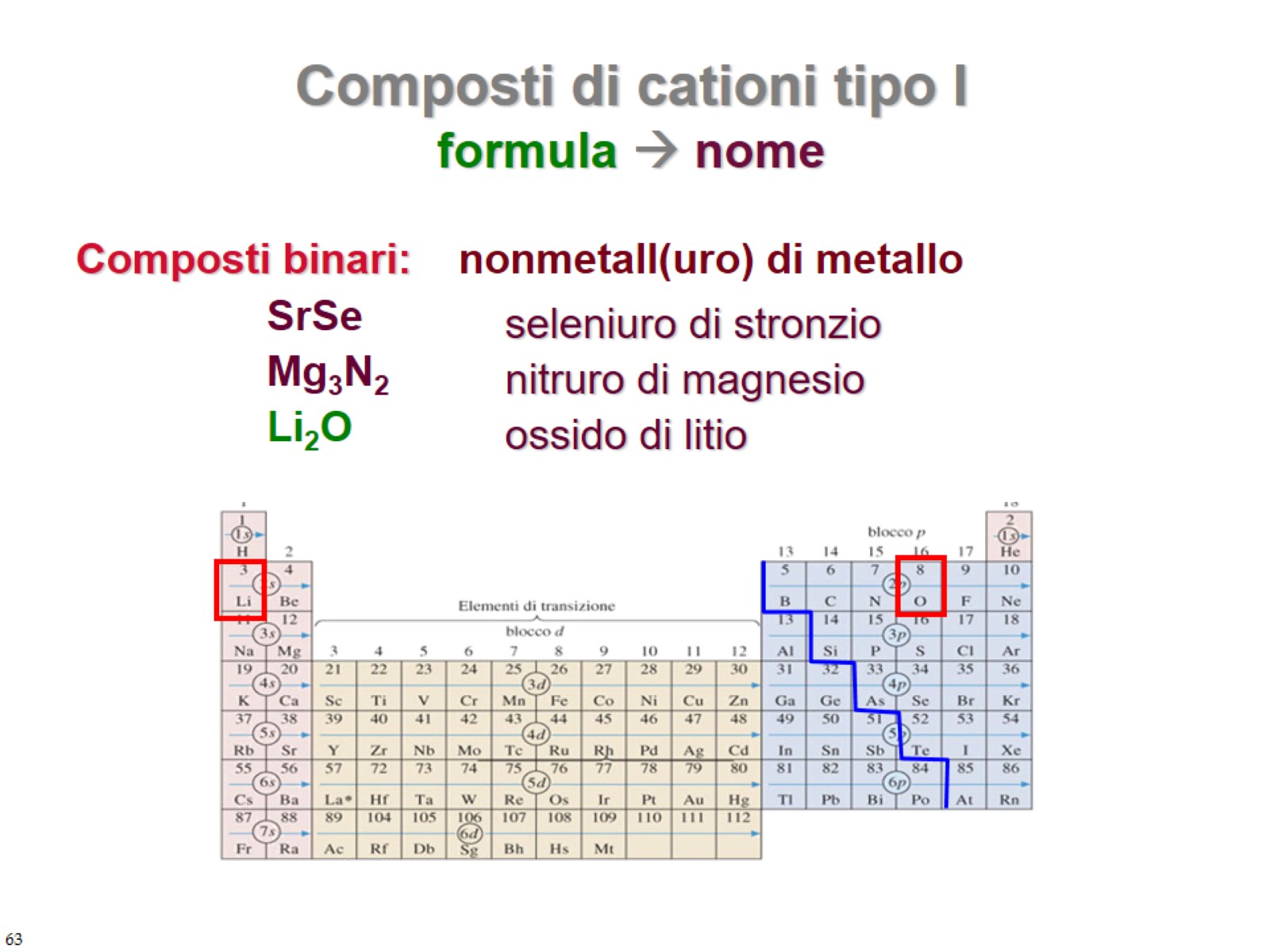 Composti di cationi tipo Iformula  nome
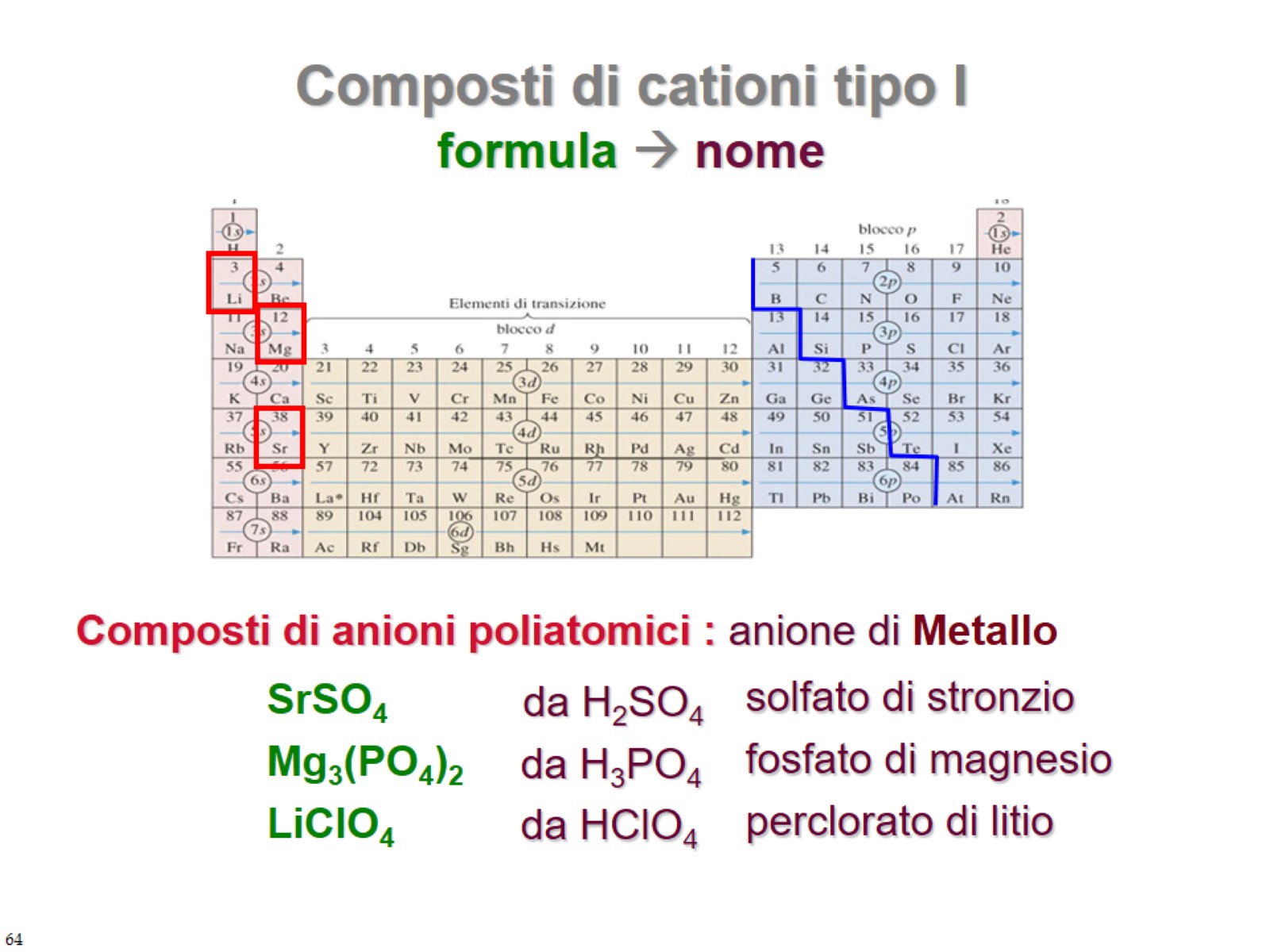 Composti di cationi tipo Iformula  nome
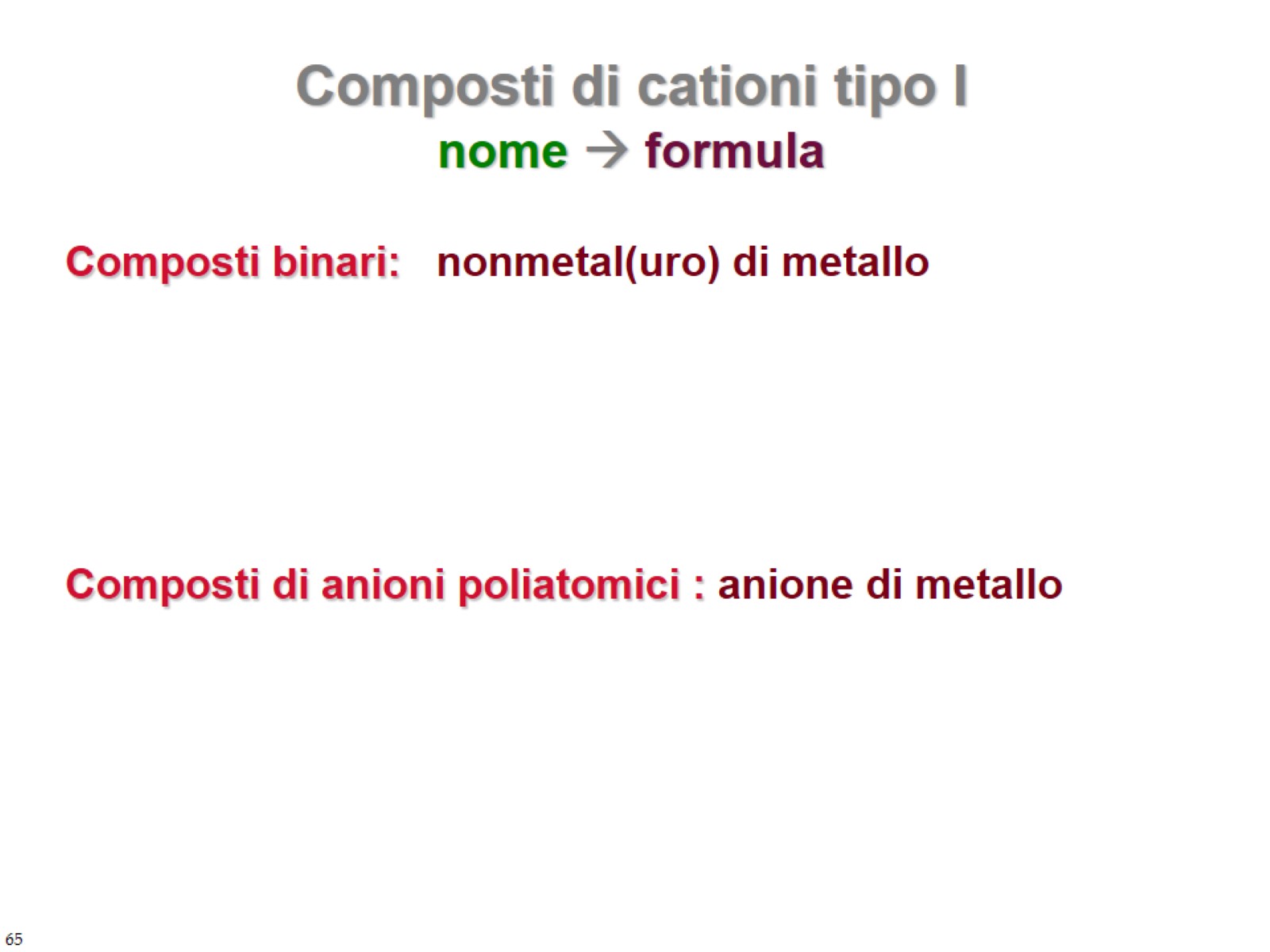 Composti di cationi tipo Inome  formula
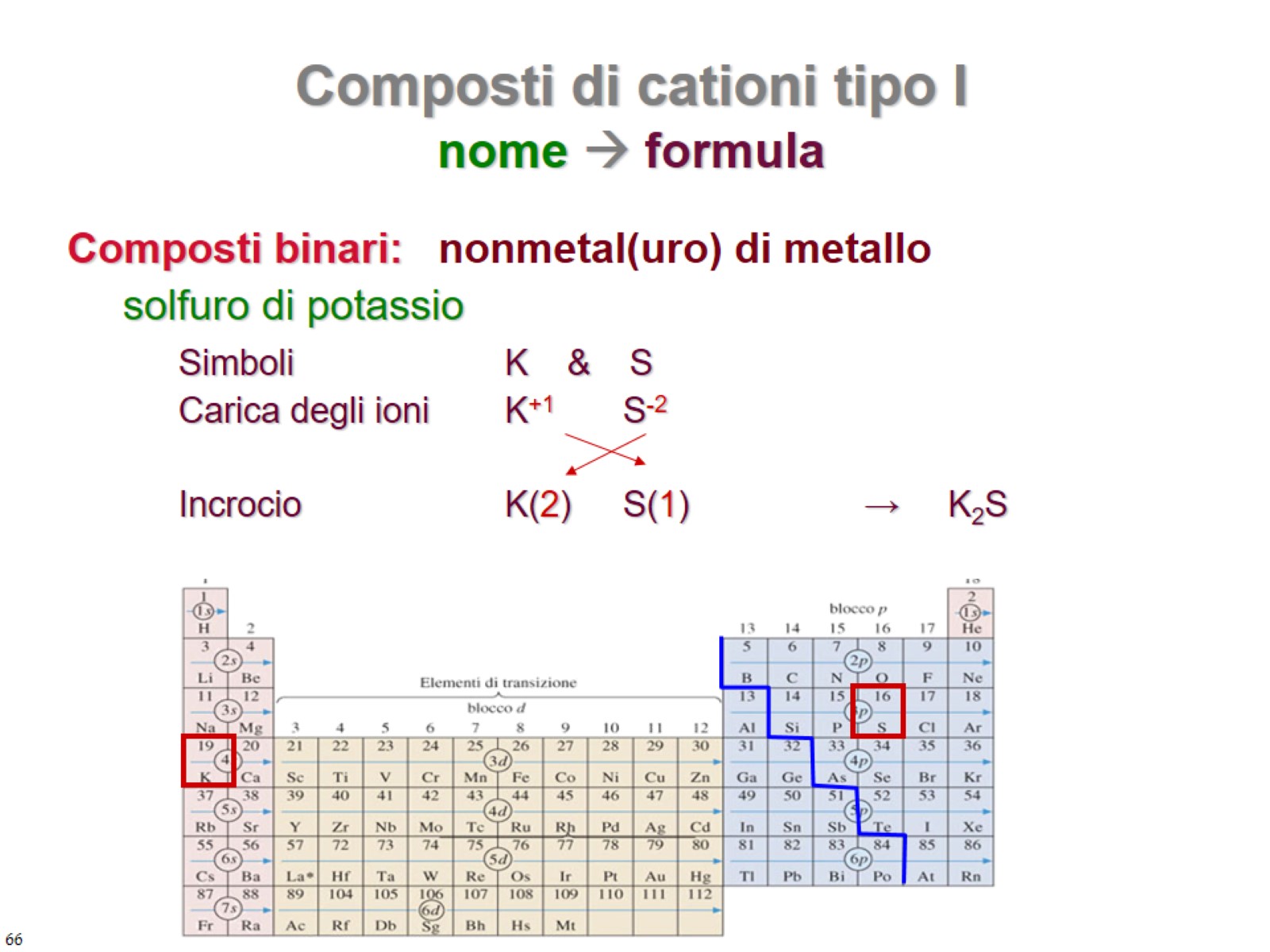 Composti di cationi tipo Inome  formula
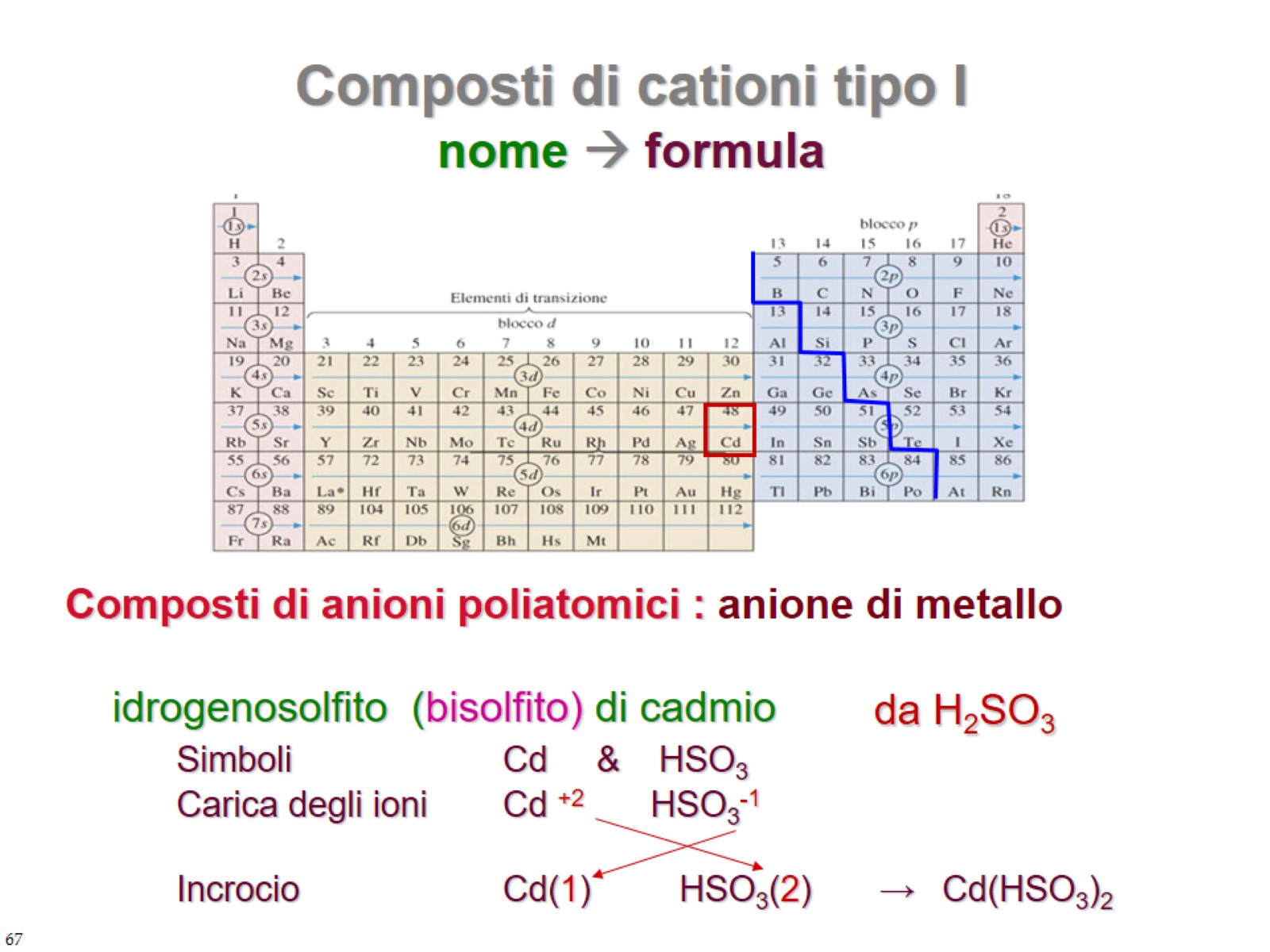 Composti di cationi tipo Inome  formula
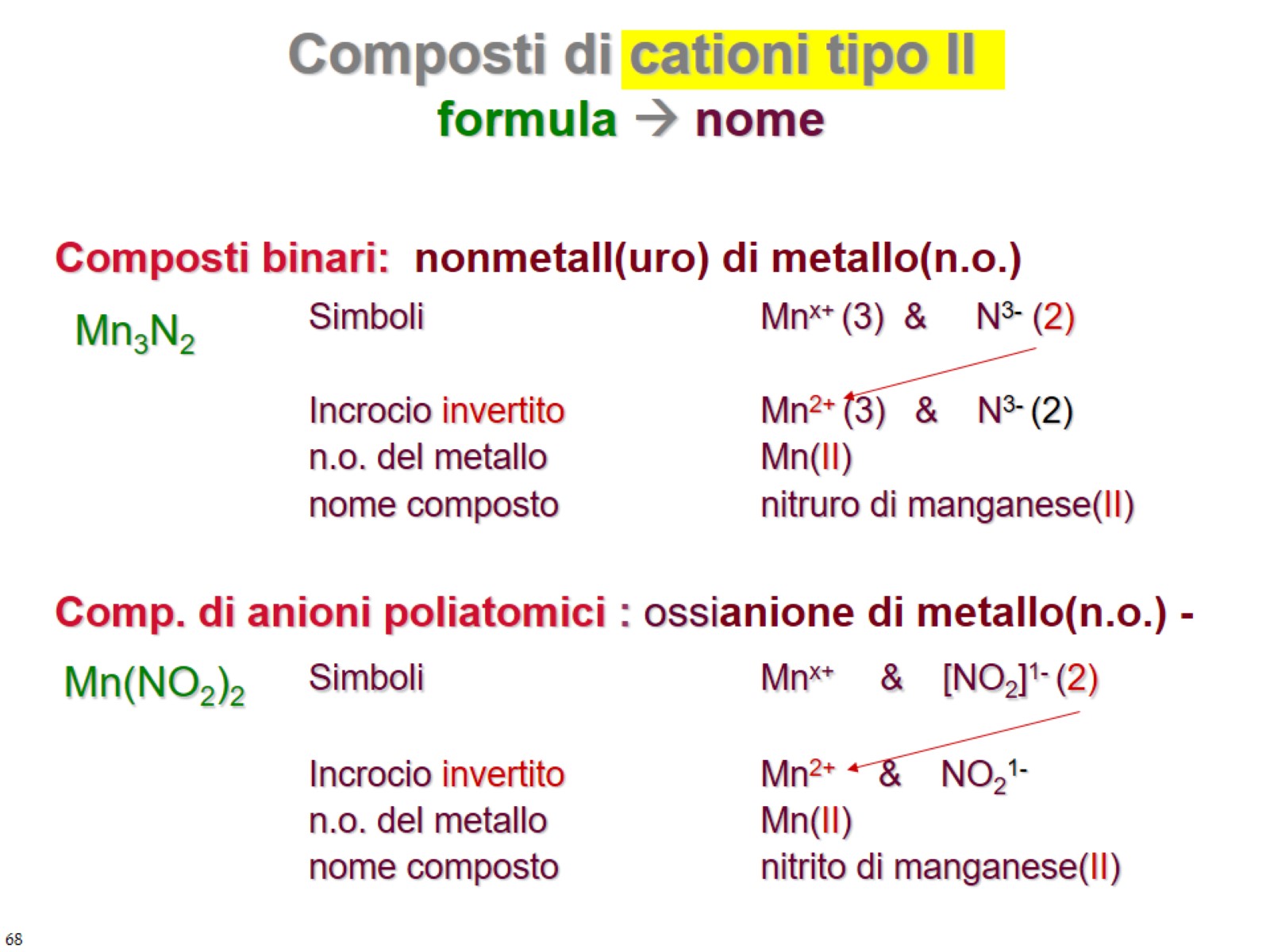 Composti di cationi tipo IIformula  nome
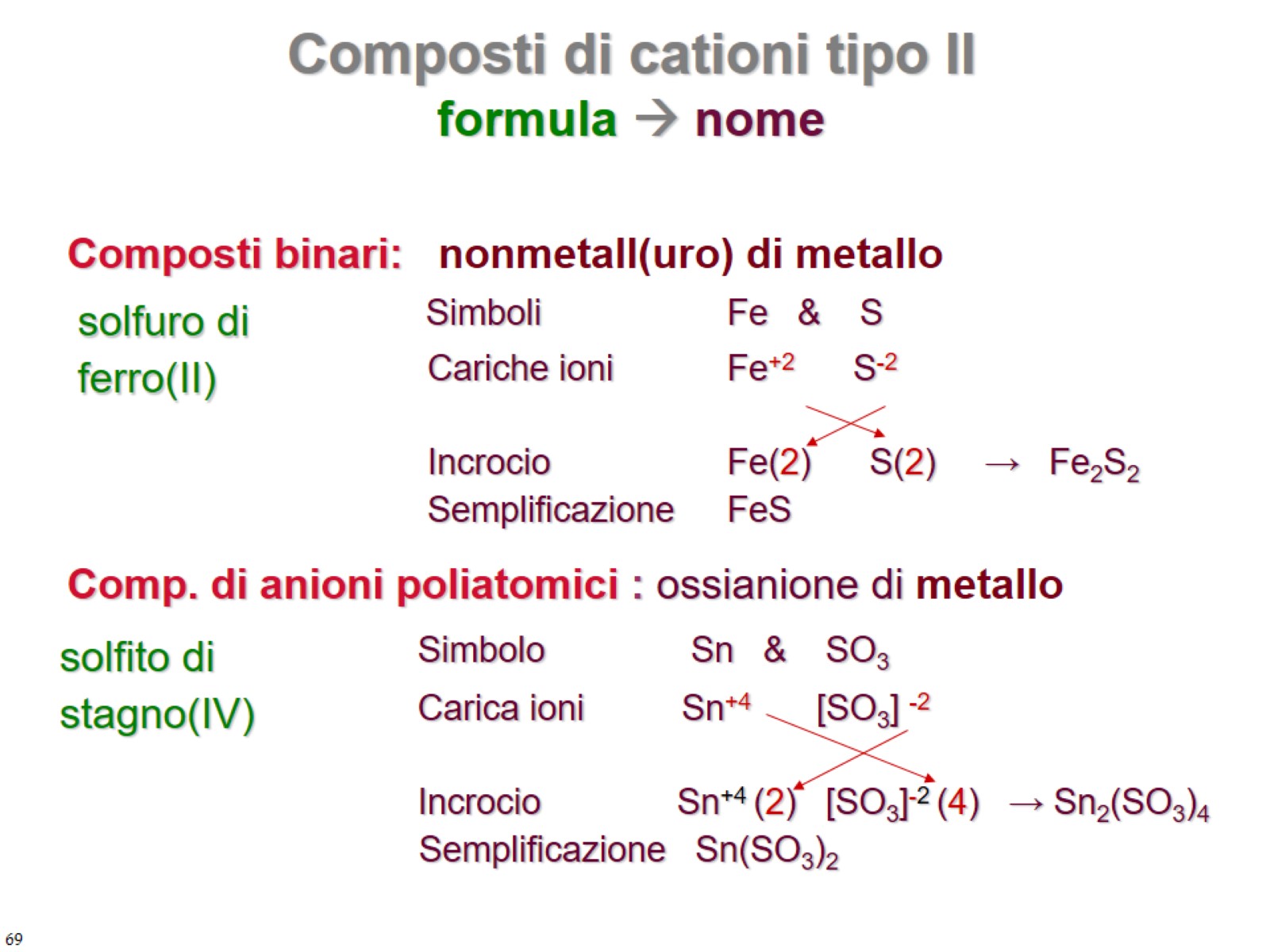 Composti di cationi tipo IIformula  nome
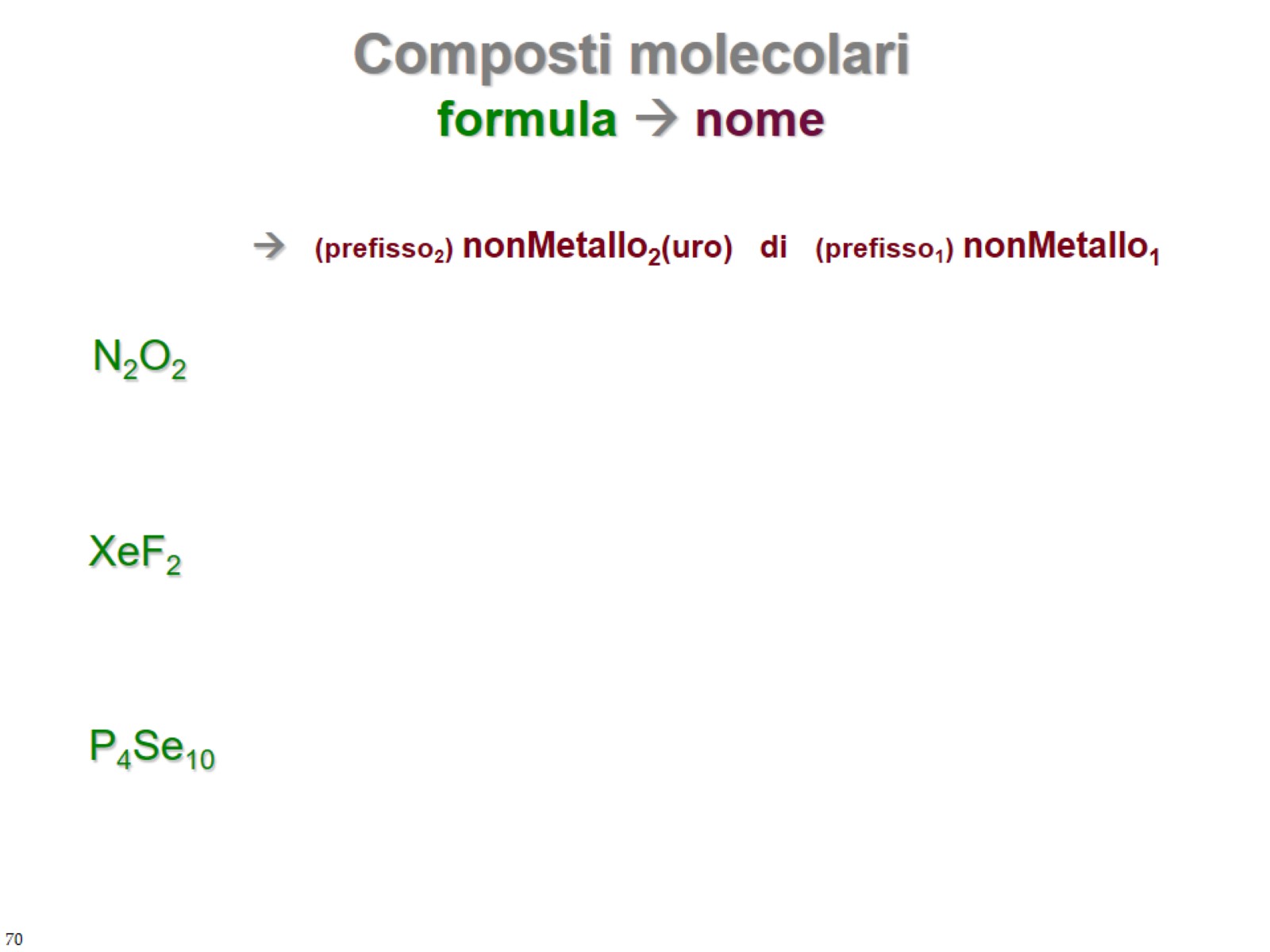 Composti molecolariformula  nome
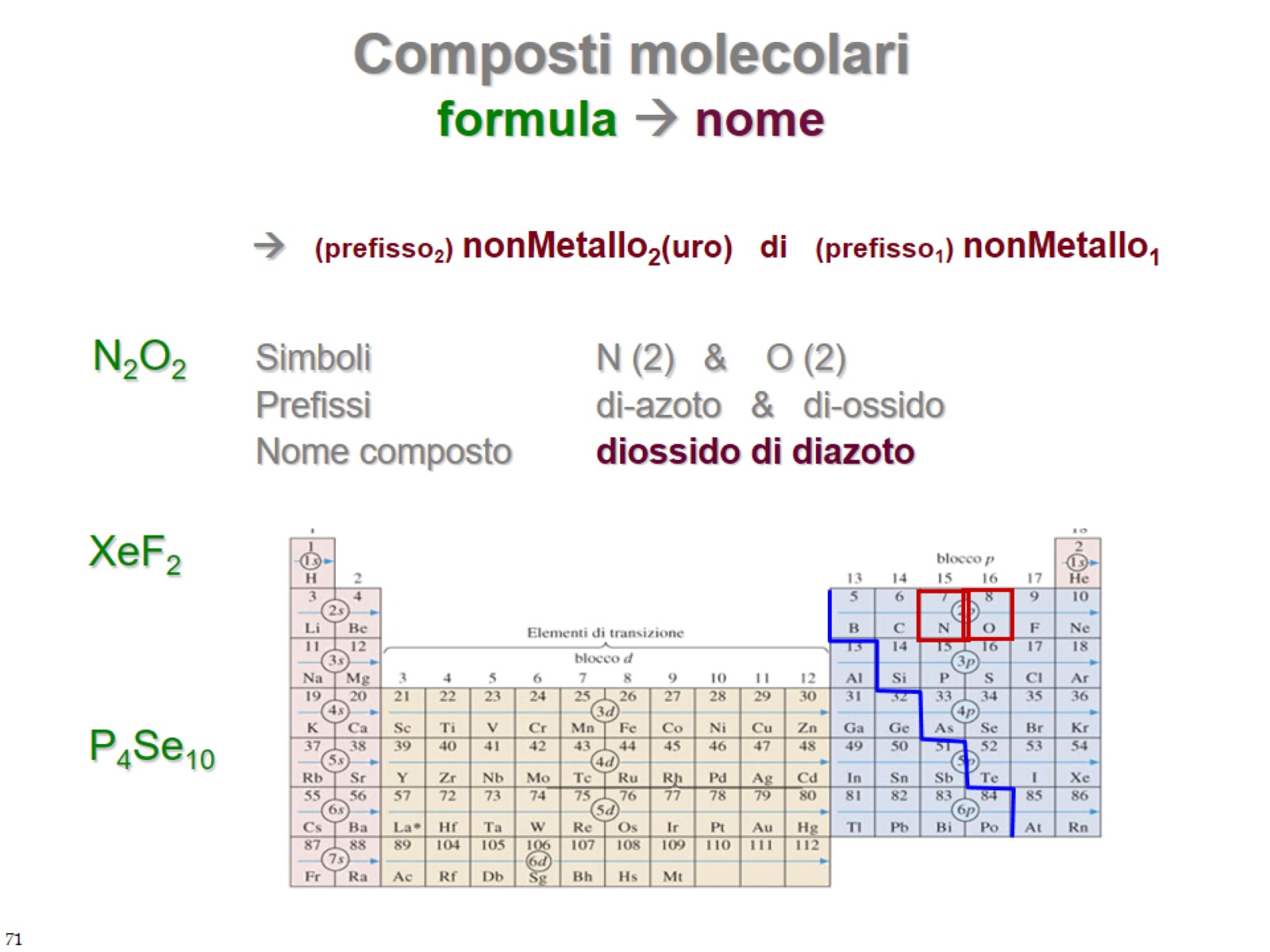 Composti molecolariformula  nome
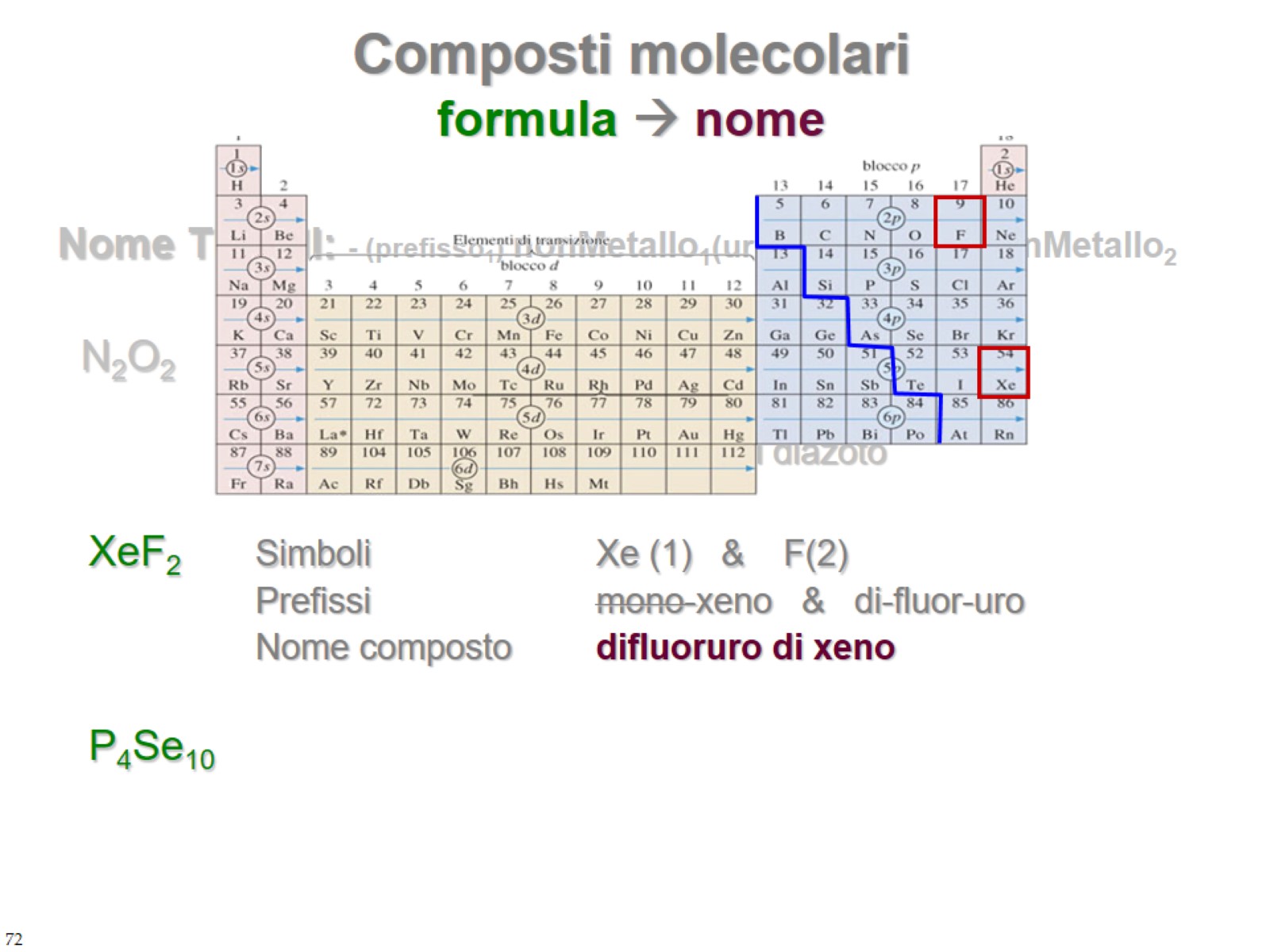 Composti molecolariformula  nome
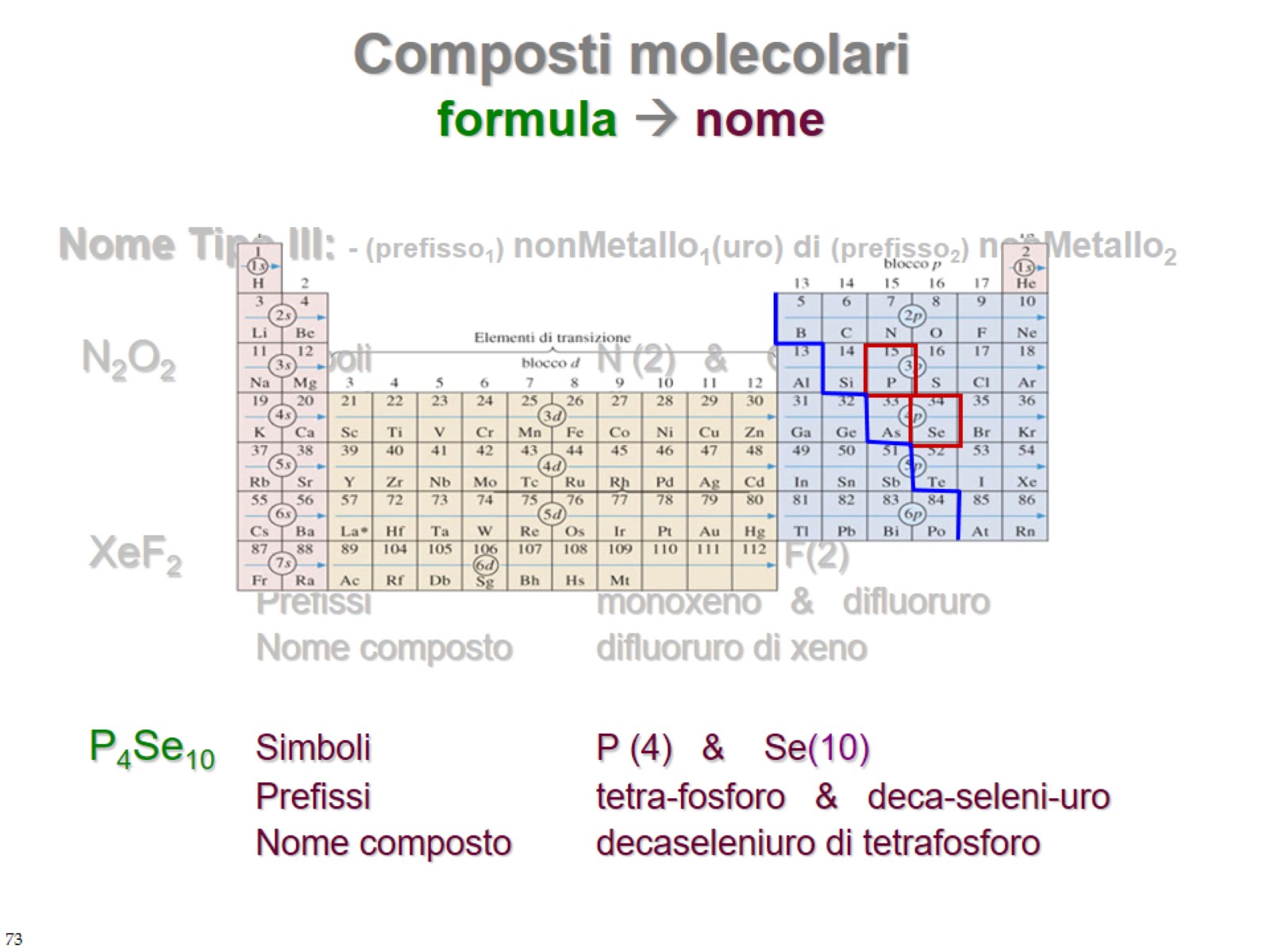 Composti molecolariformula  nome
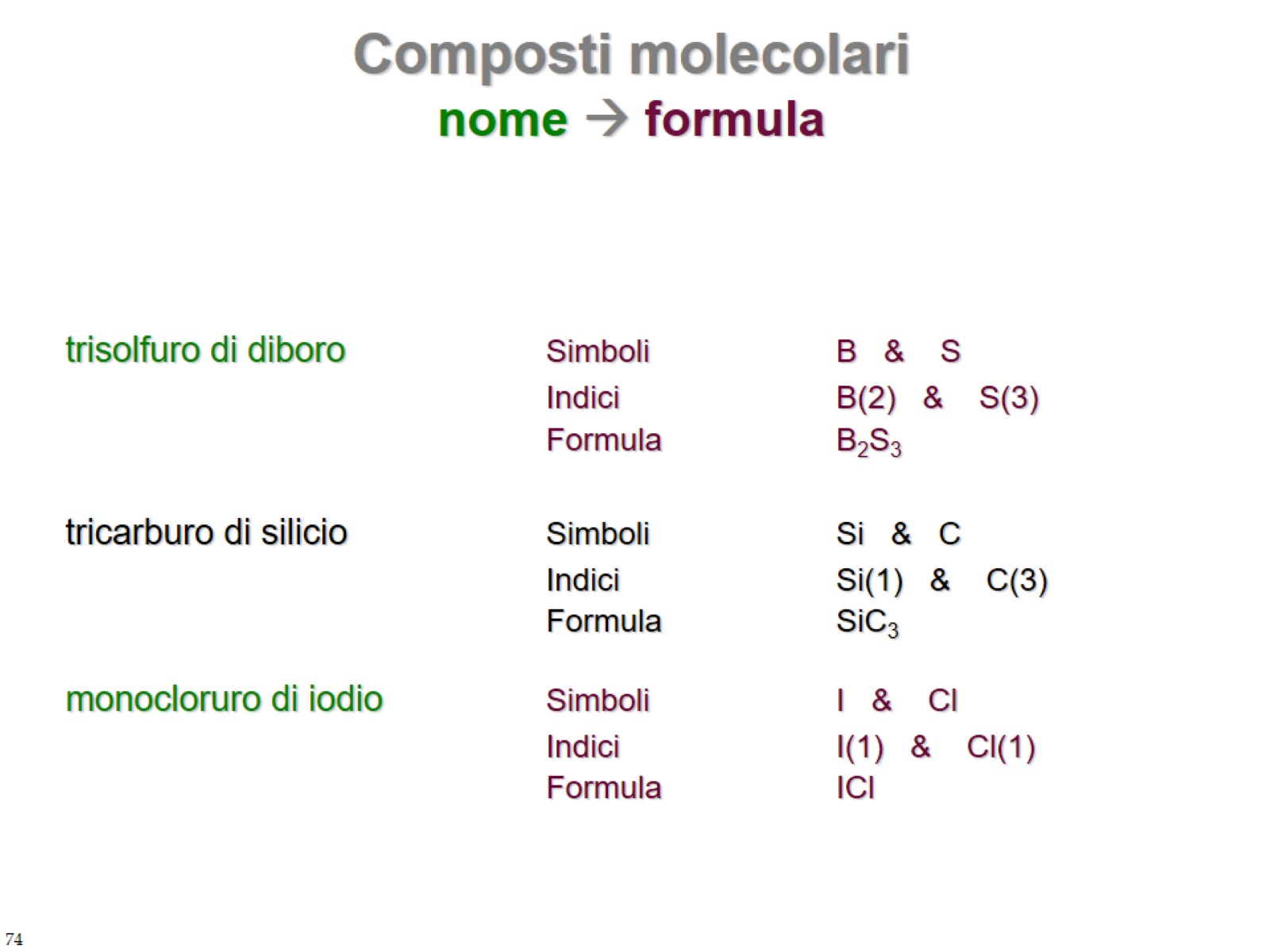 Composti molecolarinome  formula
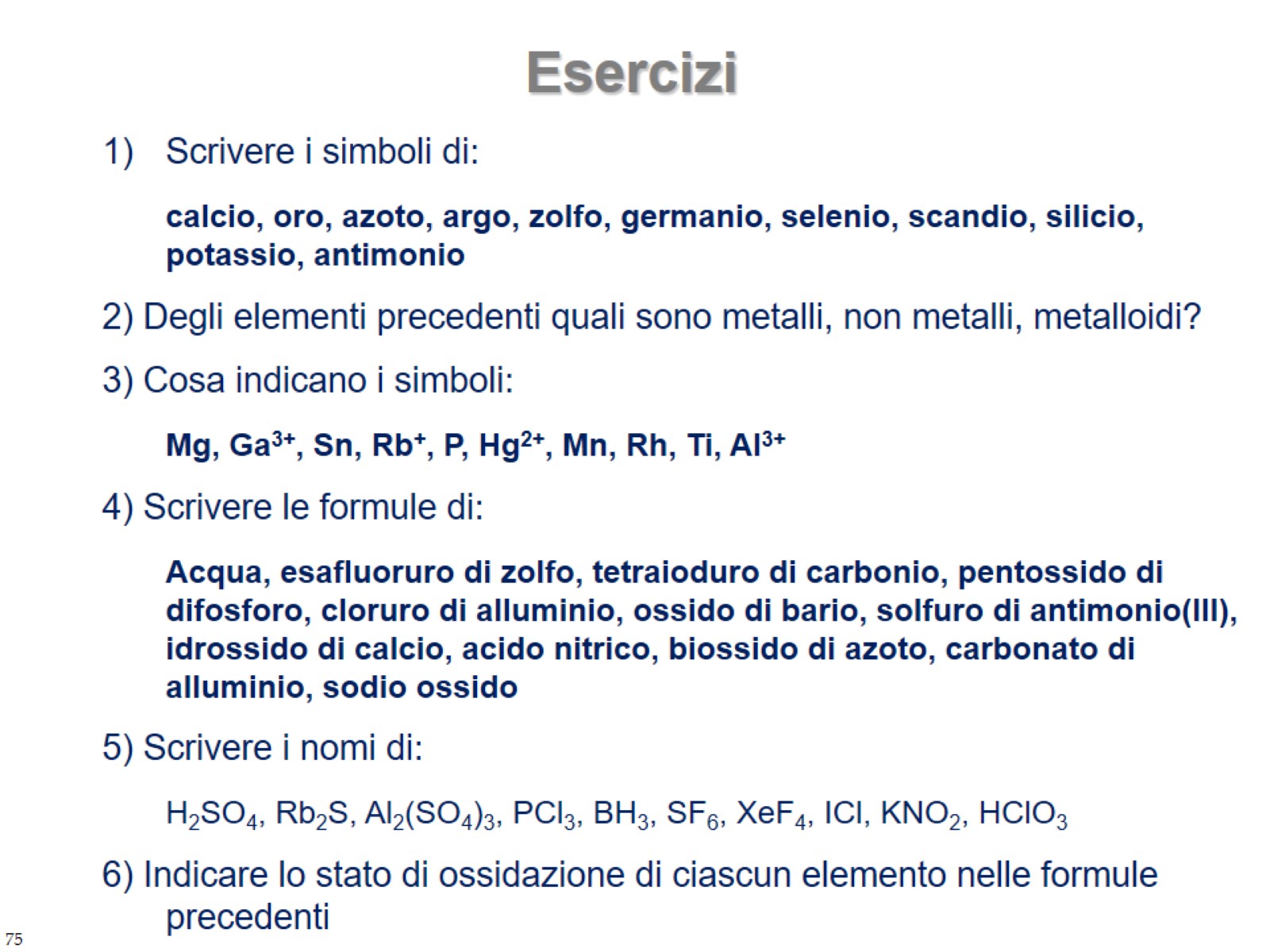